NHIỆT LIỆT CHÀO MỪNG CÁC EM ĐẾN VỚI BÀI HỌC HÔM NAY!
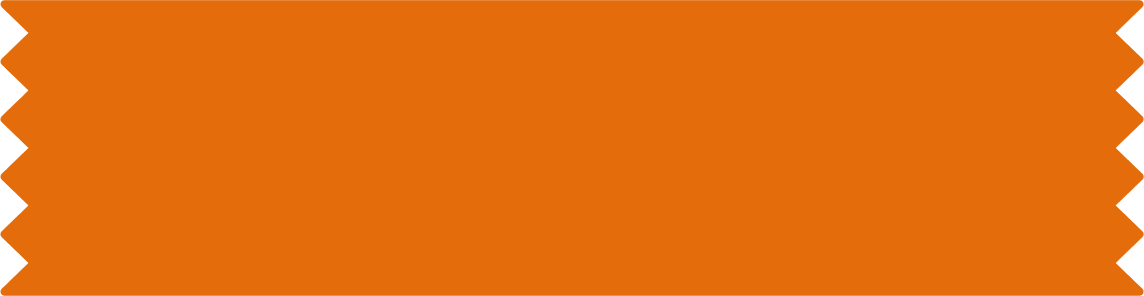 KHỞI ĐỘNG
Các em xem video trên và trả lời câu hỏi: “Em hãy nêu cảm nhận sau khi xem video”
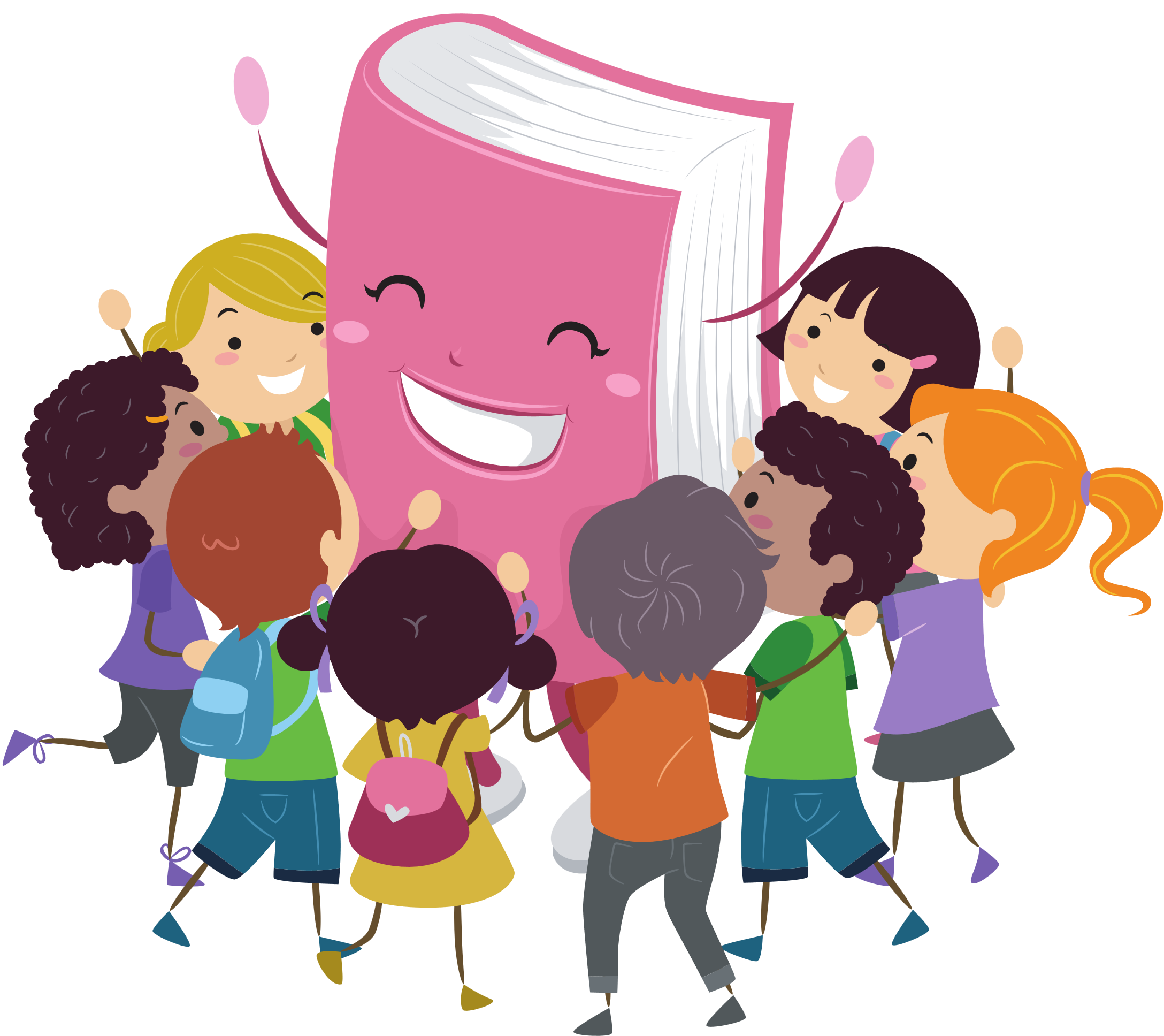 GỢI Ý CÂU TRẢ LỜI
Video nói về 1/4 việc làm sẽ thay đổi trong 5 năm tới. Theo báo cáo Triển vọng việc làm năm 2023 cho biết, đến năm 2027, khoảng 69 triệu việc làm sẽ được tạo ra và 83 triệu việc làm bị hủy bỏ, dẫn tới sự sụt giảm ròng 2% thị trường lao động hiện nay.
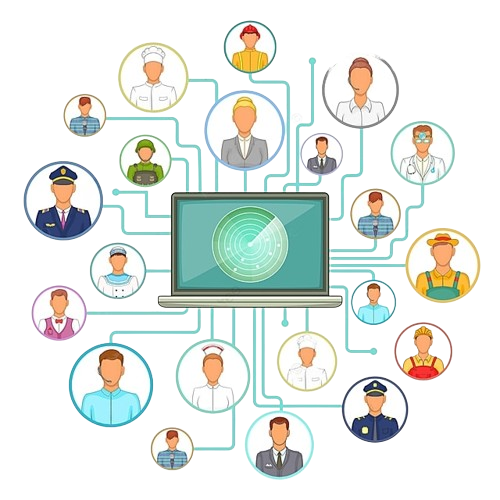 CHỦ ĐỀ 8: NGHỀ NGHIỆP TRONG XÃ HỘI HIỆN ĐẠI
Hoạt động giáo dục theo chủ đề: 
Nghề phổ biến trong xã hội hiện đại
NỘI DUNG BÀI HỌC
5
Hoạt động: Củng cố kiến thức – Vận dụng
1
Hoạt động 1: Lập danh mục nghề phổ biến trong xã hội hiện đại
Hoạt động 2: Tìm hiểu thông tin về các nghề phổ biến trong xã hội hiện đại
2
Hoạt động 4: Triển lãm tranh, ảnh về nghề nghiệp trong xã hội hiện đại
Hoạt động 3: Tìm hiểu những thách thức, phẩm chất, năng lực cần có của người làm nghề trong xã hội hiện đại
3
4
HOẠT ĐỘNG 1: 
LẬP DANH MỤC NGHỀ PHỔ BIẾN TRONG XÃ HỘI HIỆN ĐẠI
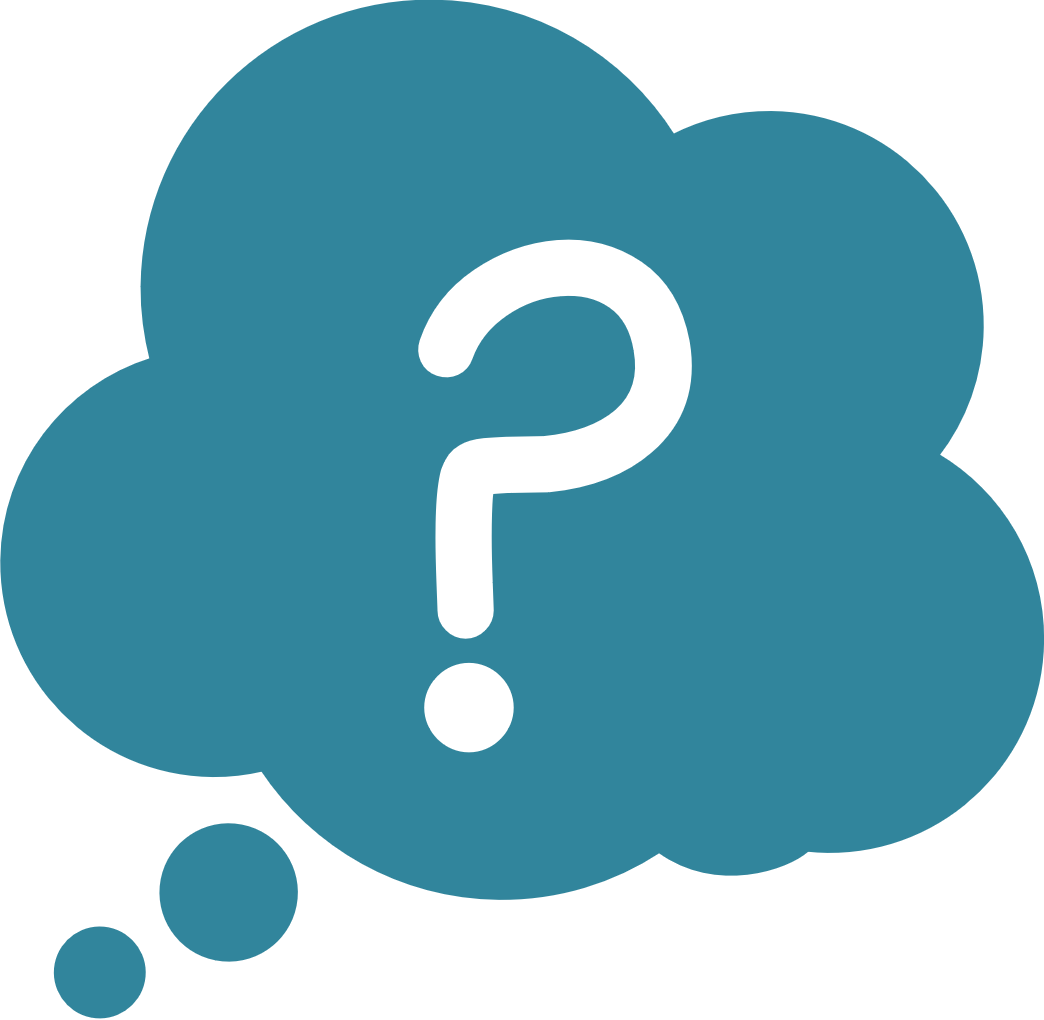 Các em hãy chia sẻ về các nghề phổ biến trong xã hội hiện nay mà em tìm hiểu được theo gợi ý sau:
Nêu tên nghề
Nêu tên một số nhân vật nổi tiếng làm nghề đó (nếu biết).
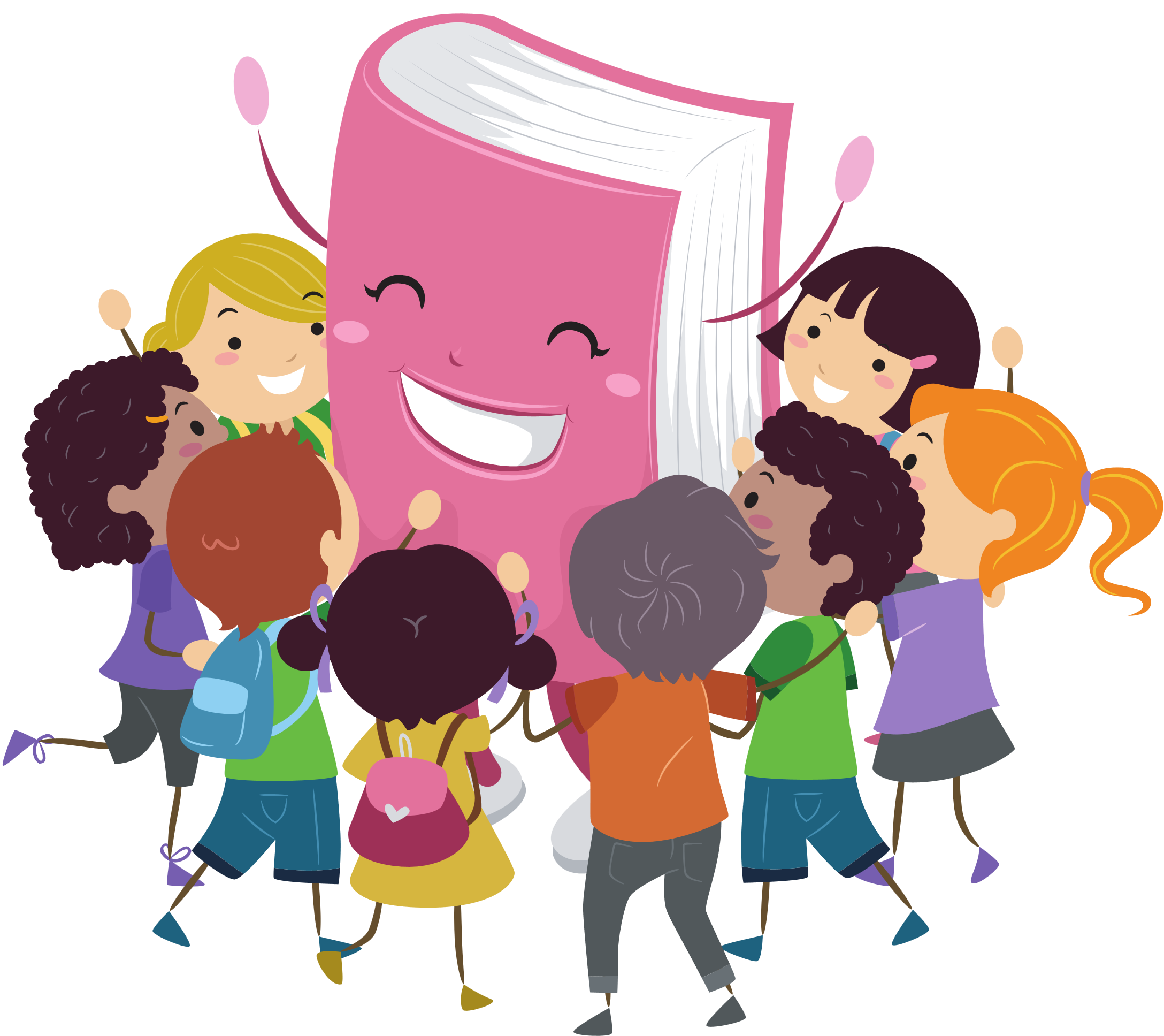 Gợi ý: Một số nghề phổ biến trong xã hội hiện nay có thể kể đến như:
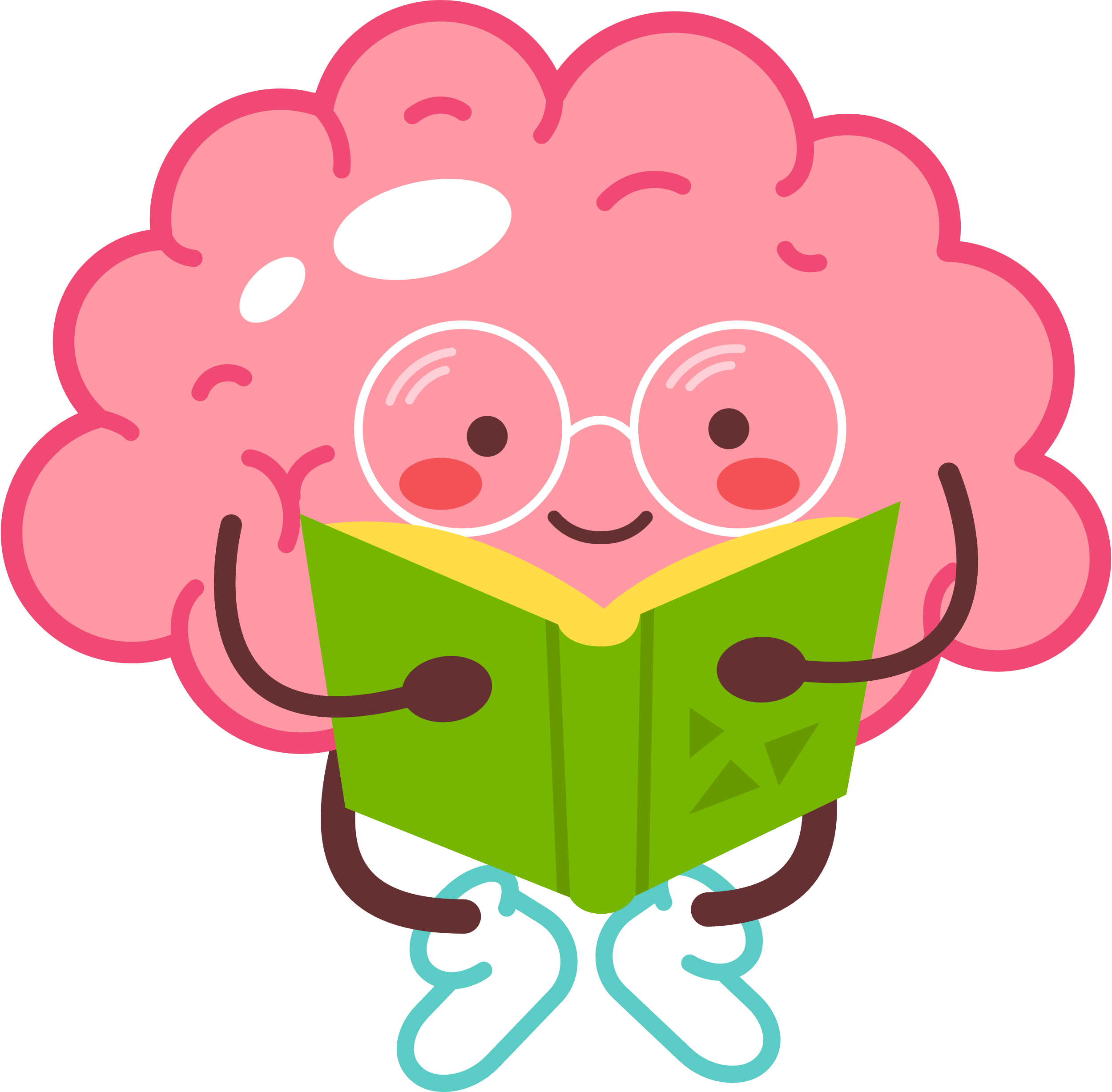 Nghề làm MC:
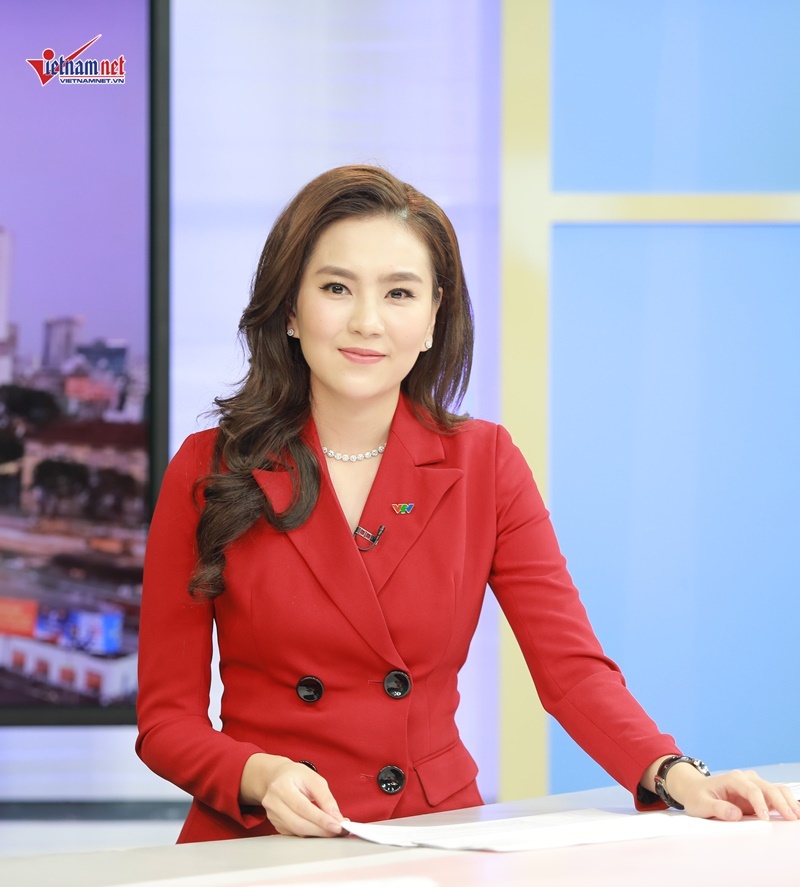 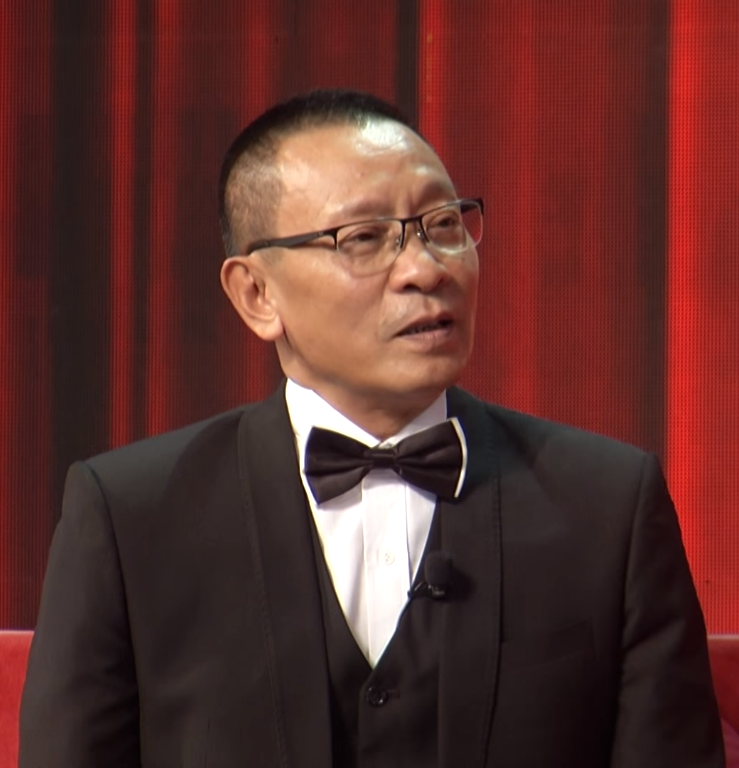 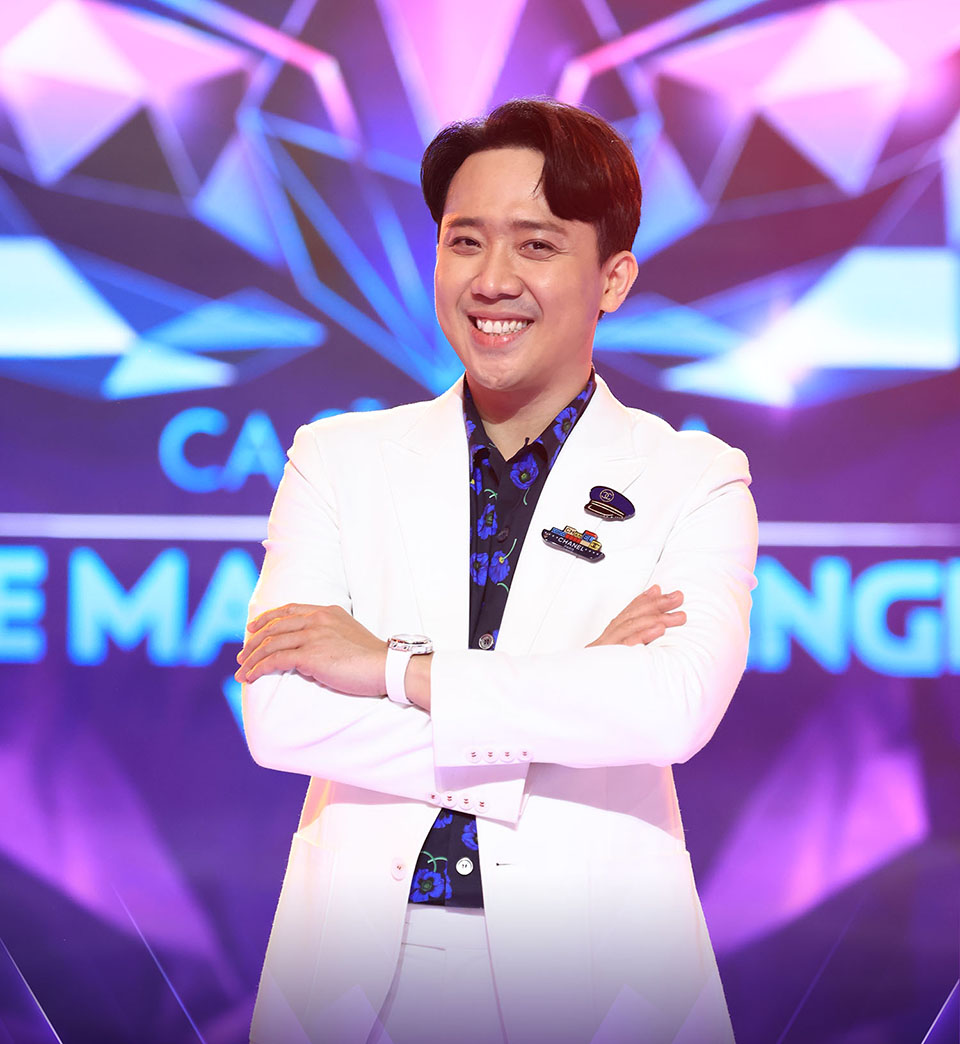 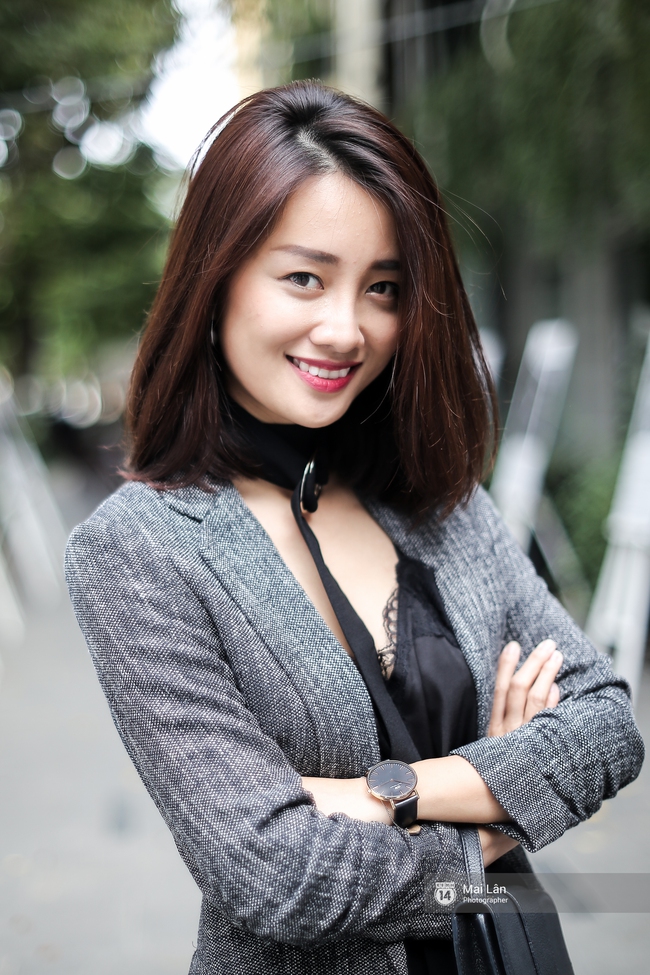 MC Mai Ngọc
MC Lại Văn Sâm
MC Trấn Thành
MC Quỳnh Chi
Gợi ý: Một số nghề phổ biến trong xã hội hiện nay có thể kể đến như:
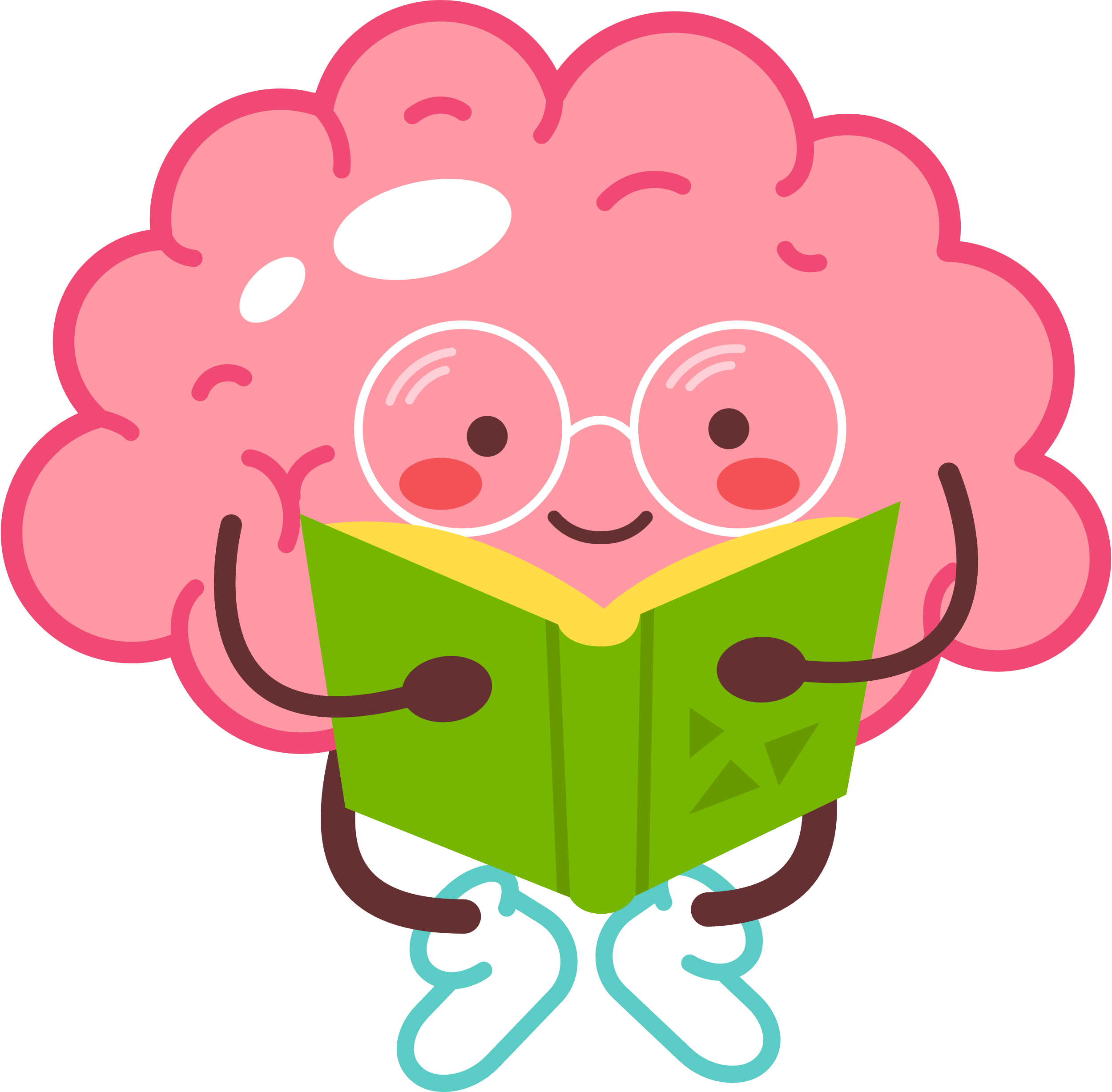 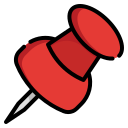 Nghề liên quan đến mạng xã hội như: sản xuất các nội dung số, dạy học/ dạy nấu ăn/ hướng dẫn tập thể dục trên mạng,..
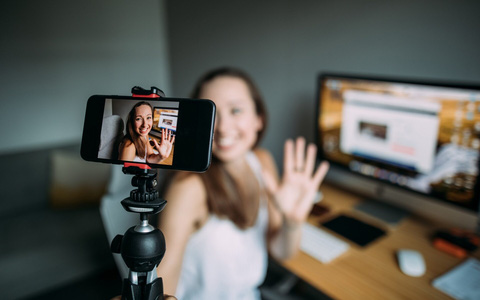 Gợi ý: Một số nghề phổ biến trong xã hội hiện nay có thể kể đến như:
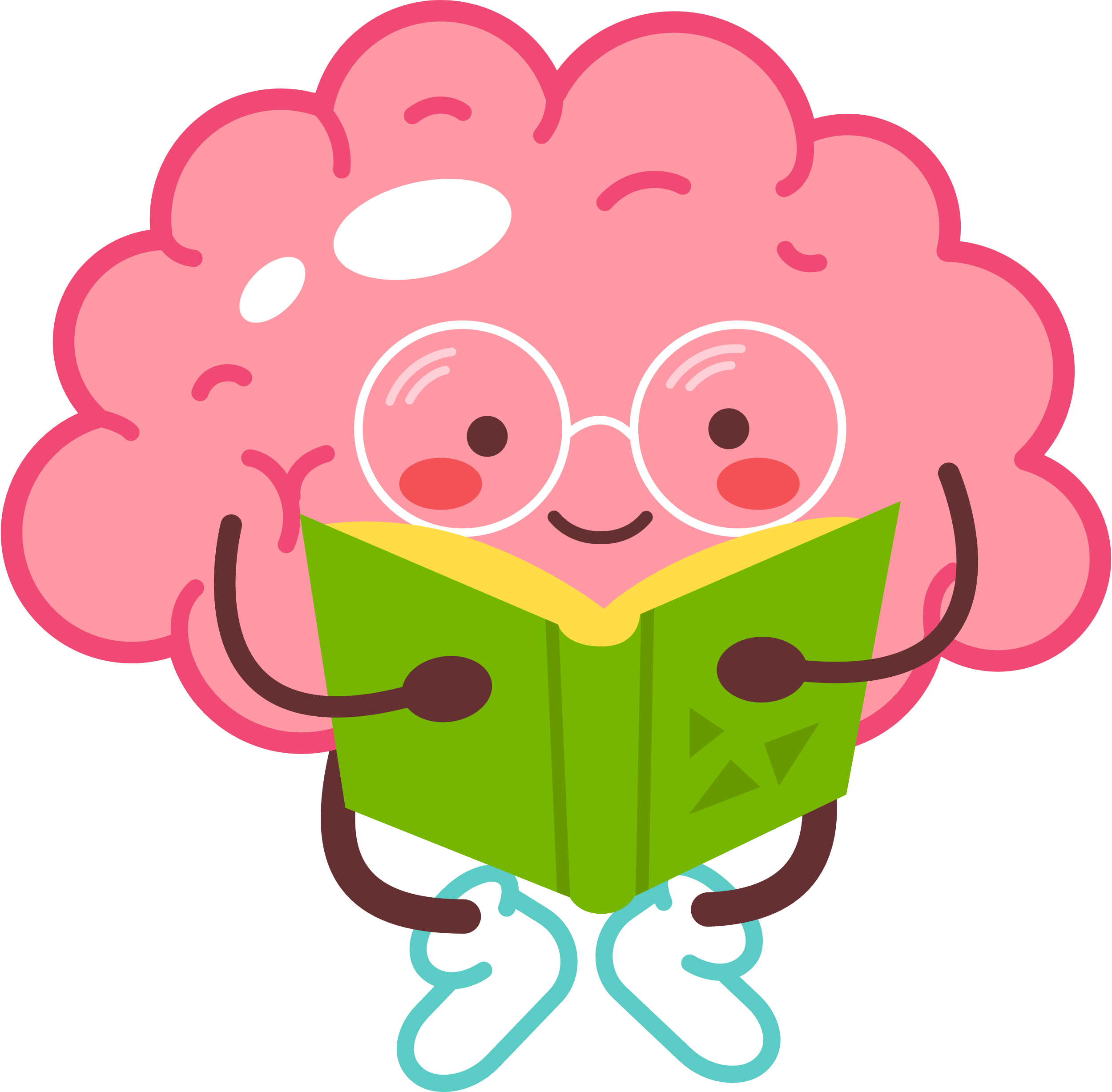 Nhà tư vấn đầu tư
Kế toán viên
Kĩ thuật viên mạng máy tính
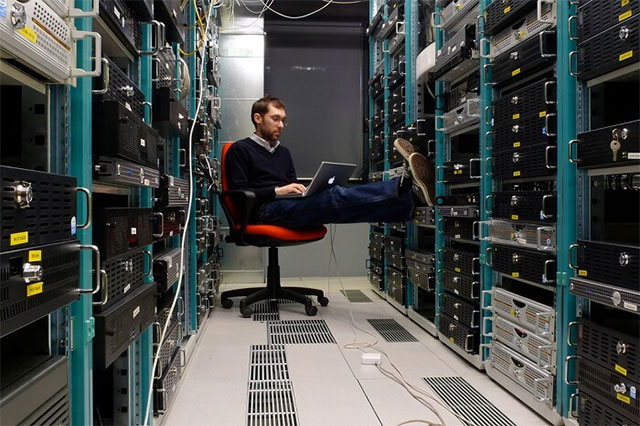 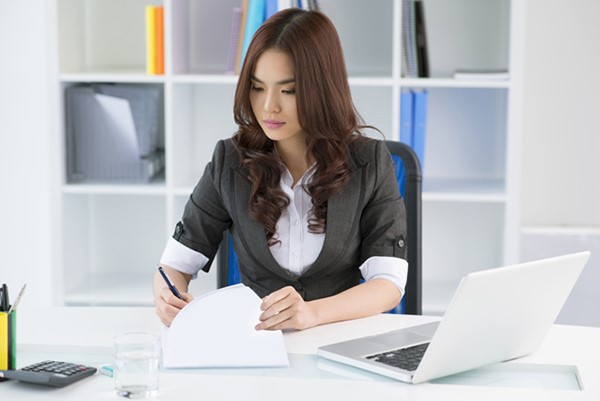 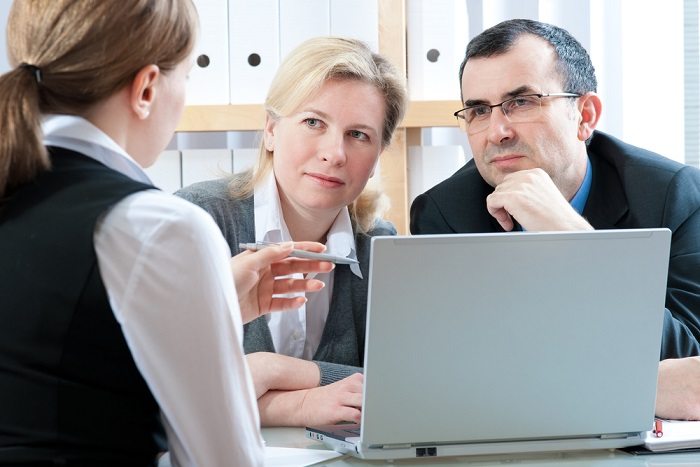 Gợi ý: Một số nghề phổ biến trong xã hội hiện nay có thể kể đến như:
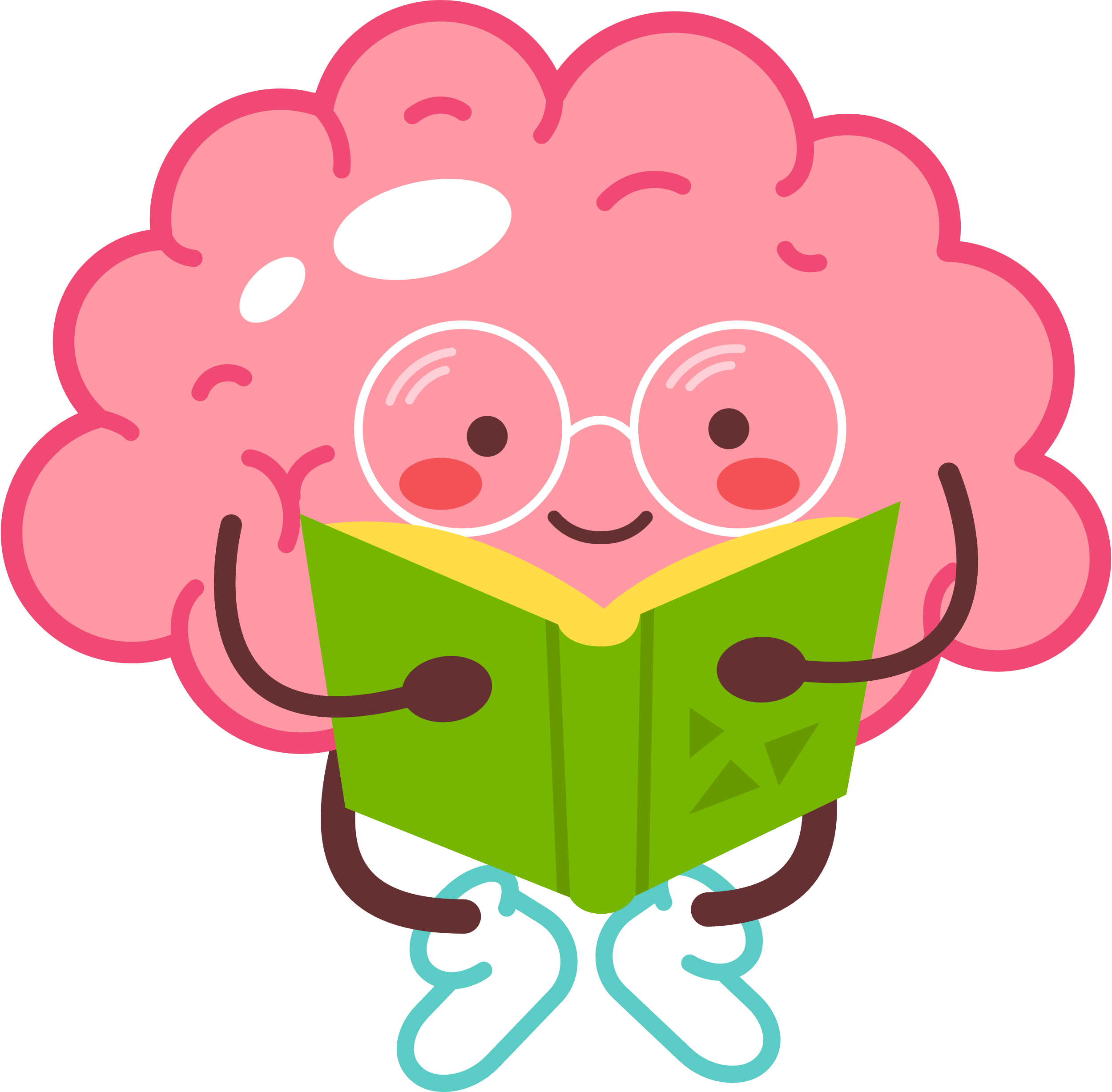 Chủ cửa hiệu
Ca sĩ
Nông dân chăn nuôi gia súc
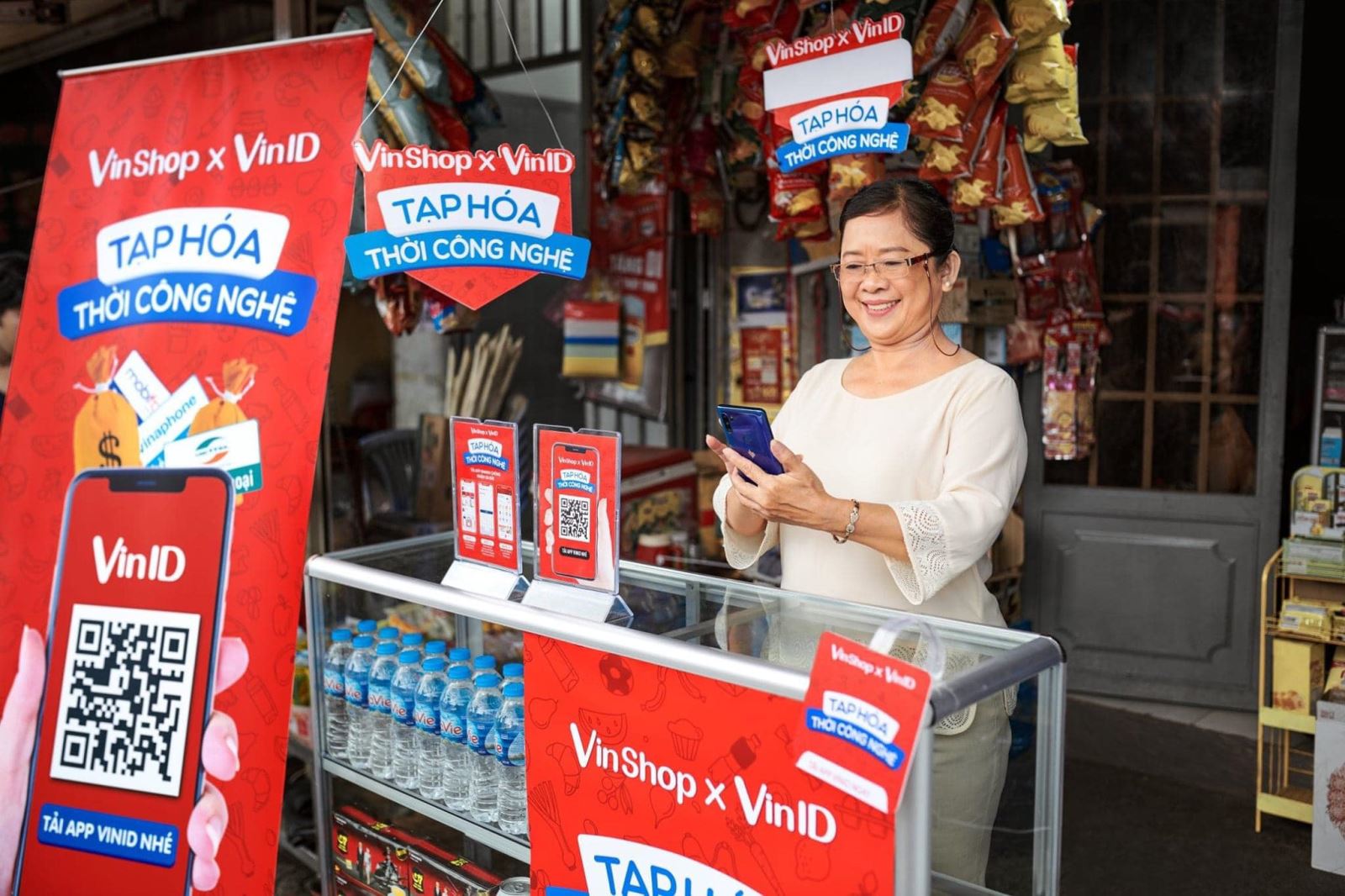 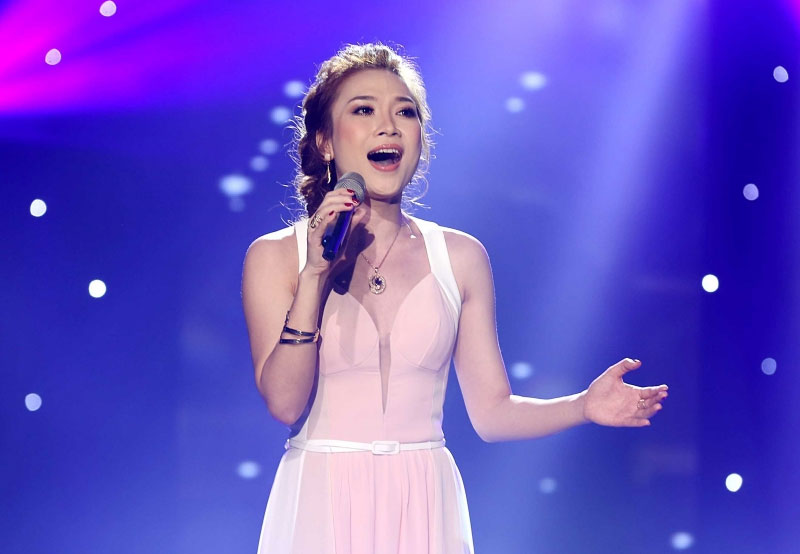 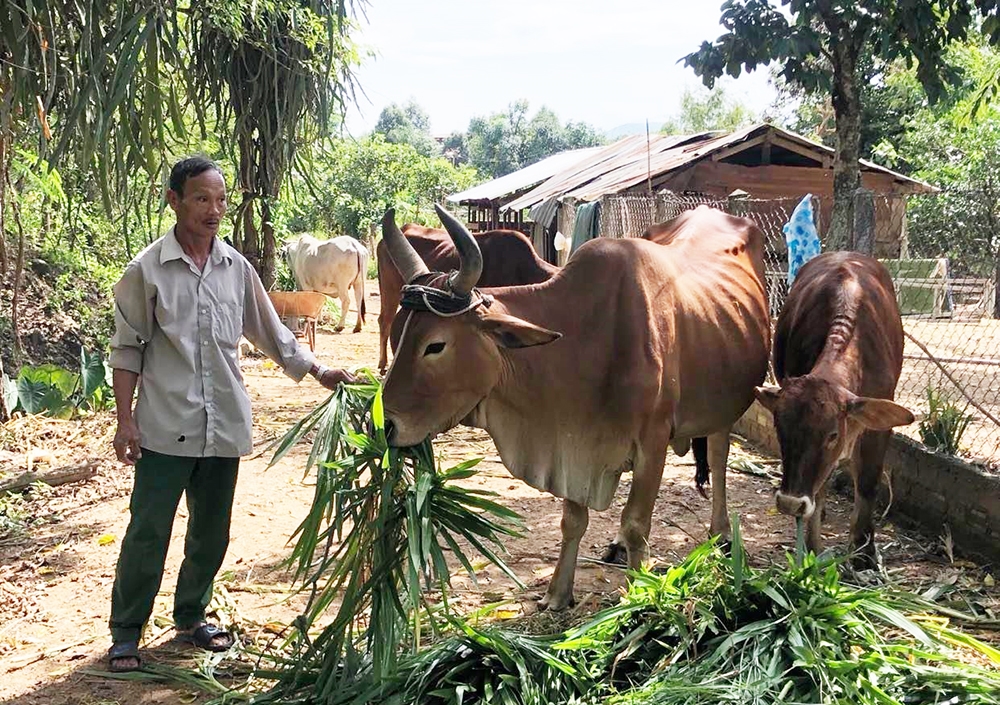 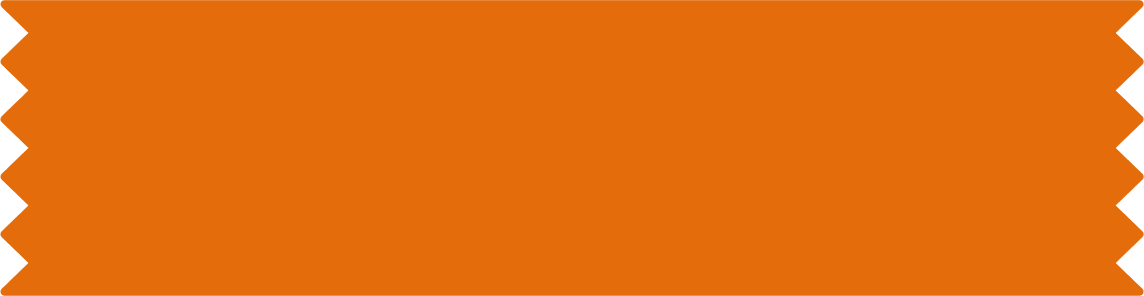 LÀM VIỆC NHÓM
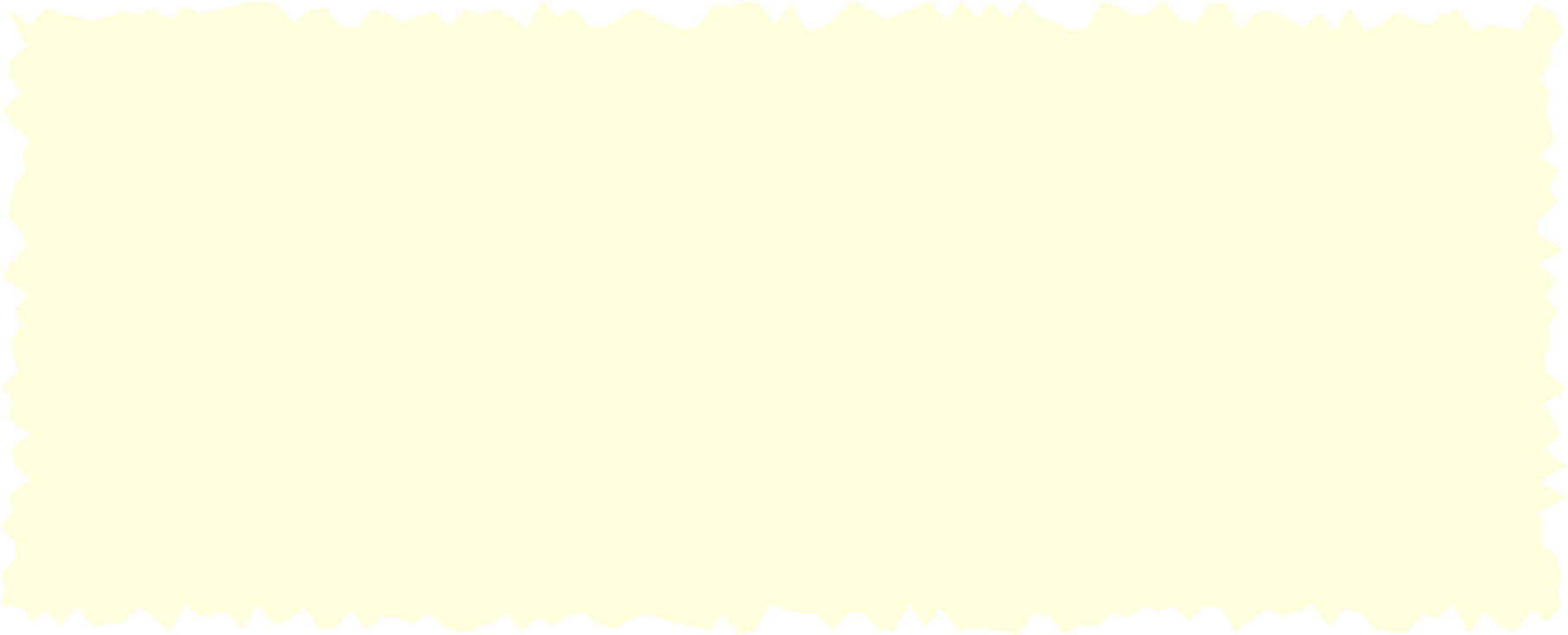 Cả lớp chia thành các nhóm, mỗi nhóm hãy thảo luận, trao đổi với nhau để lập danh mục các nghề phổ biến trong xã hội hiện đại theo hướng dẫn cho sẵn dưới đây
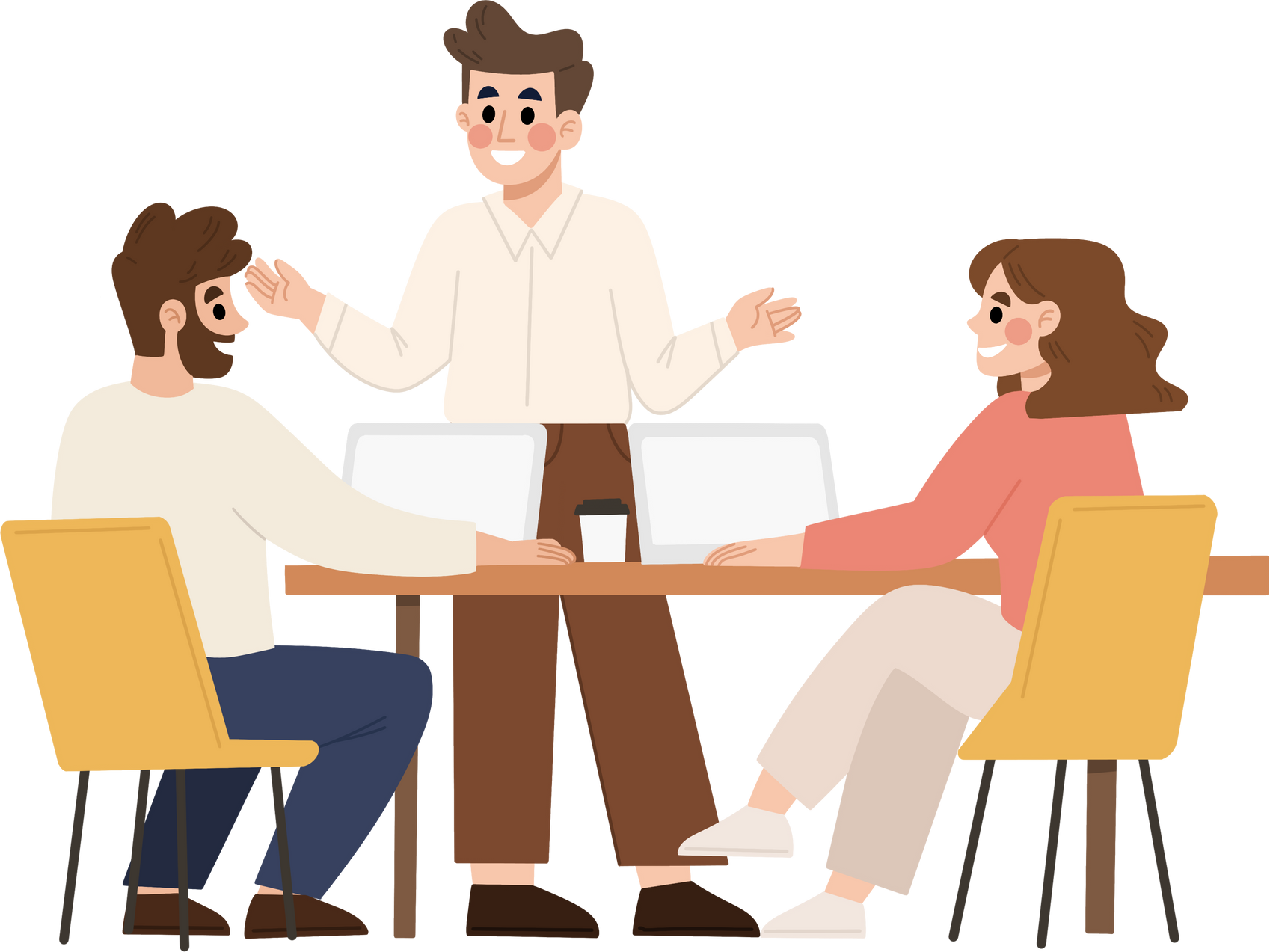 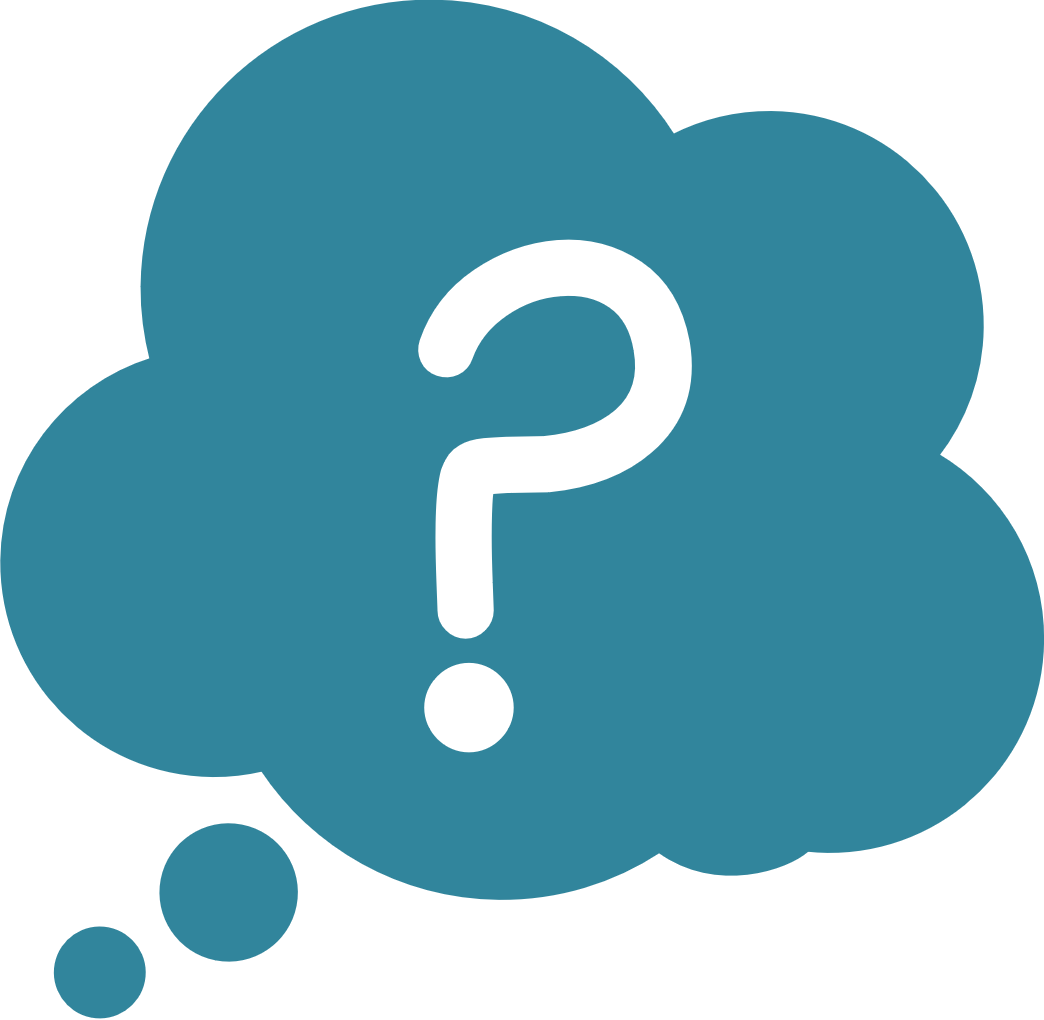 Mỗi nhóm hãy tự xây dựng các tiêu chí để tạo nên danh mục nghề, ví dụ như:
Hướng dẫn thực hiện
Theo tiêu chí nhóm nghề
Theo tiêu chí nghề phổ biến ở nông thôn hay thành thị
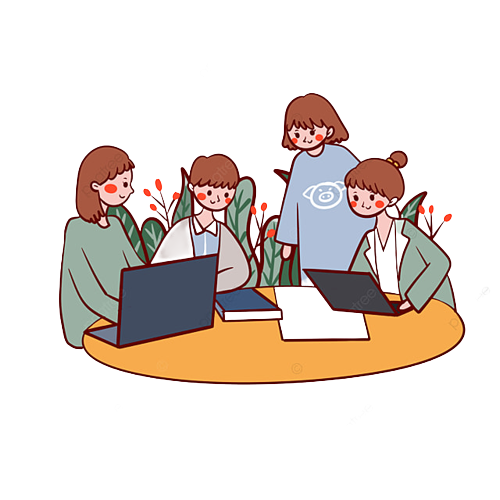 Theo tiêu chí nghề trí óc/ nghề lao động chân tay;....
Hướng dẫn thực hiện
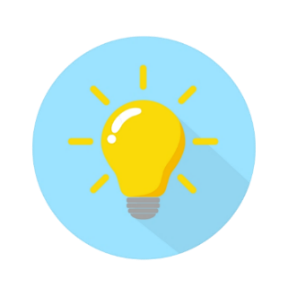 Hình thức: Trình bày sáng tạo, độc đáo
Làm video ngắn
Làm bài trình chiếu
Vẽ tranh
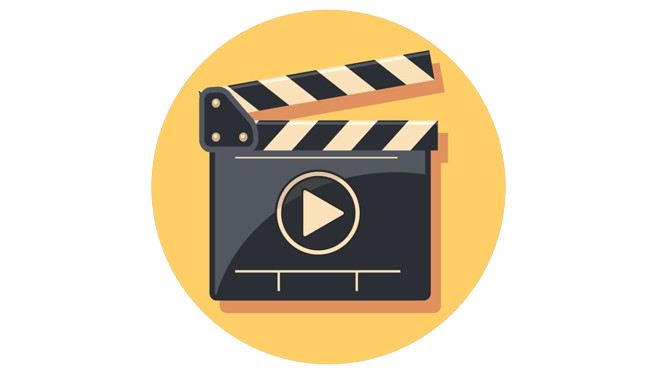 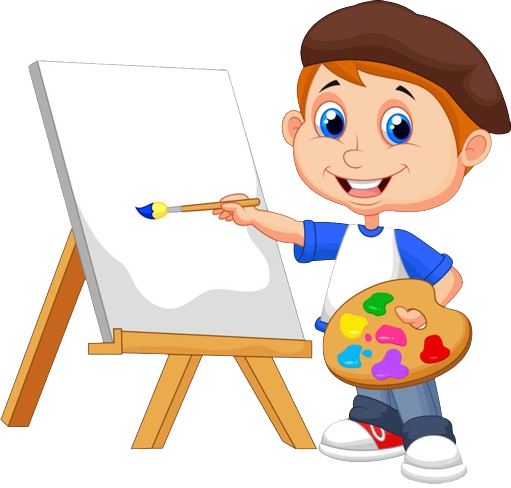 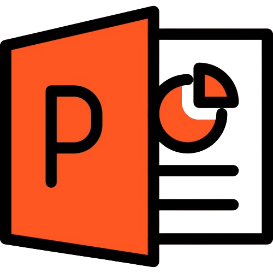 VÍ DỤ THAM KHẢO
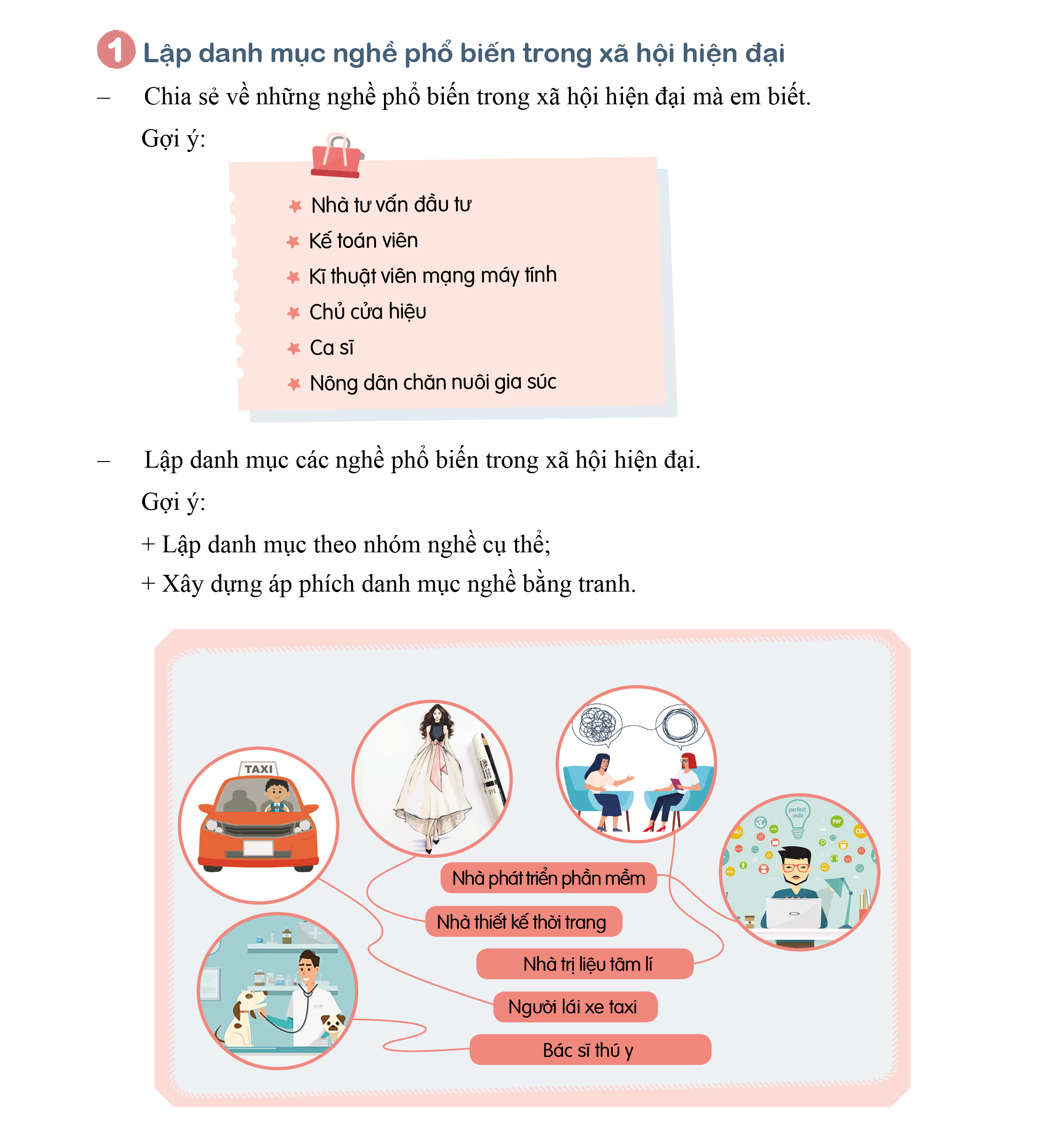 KẾT LUẬN
Mỗi giai đoạn trong xã hội sẽ xuất hiện các nghề phổ biến khác nhau, đáp ứng nhu cầu của xã hội đó. Chúng ta cần tìm hiểu về các nghề này để có định hướng nghề nghiệp phù hợp cho bản thân.
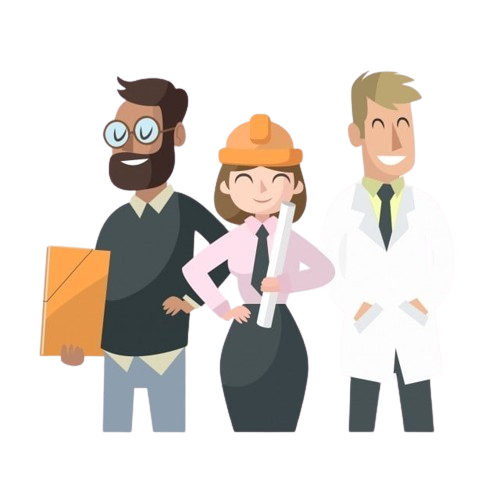 HOẠT ĐỘNG 2: 
TÌM HIỂU THÔNG TIN VỀ CÁC NGHỀ PHỔ BIẾN TRONG XÃ HỘI HIỆN ĐẠI
HOẠT ĐỘNG NHÓM
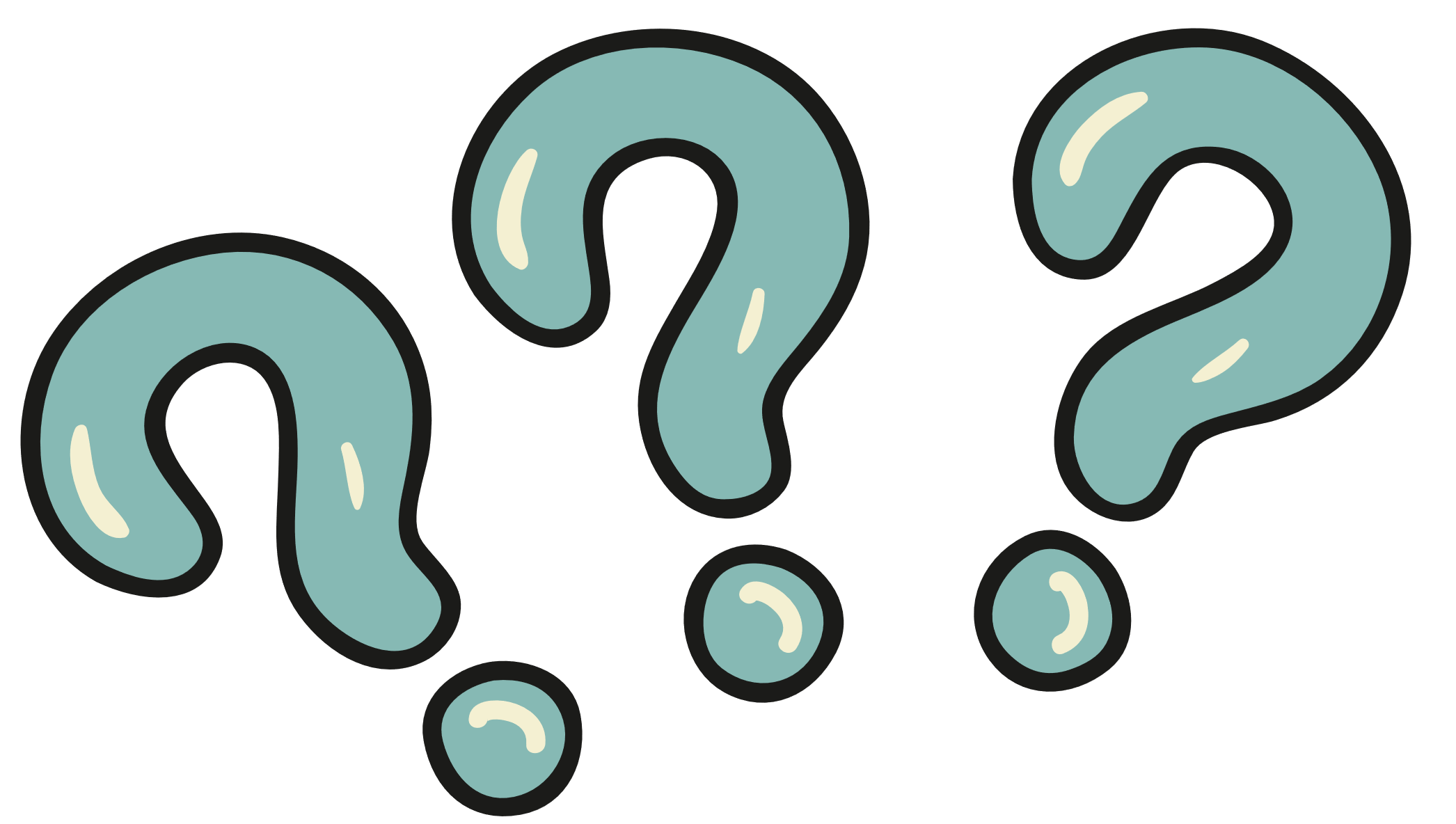 Cả lớp chia thành các nhóm (2 – 3 HS), mỗi thành viên trong nhóm chọn một nghề phổ biến trong xã hội hiện đại và nêu tóm tắt về:
Việc làm đặc trưng
Trang thiết bị, dụng cụ lao động của nghề
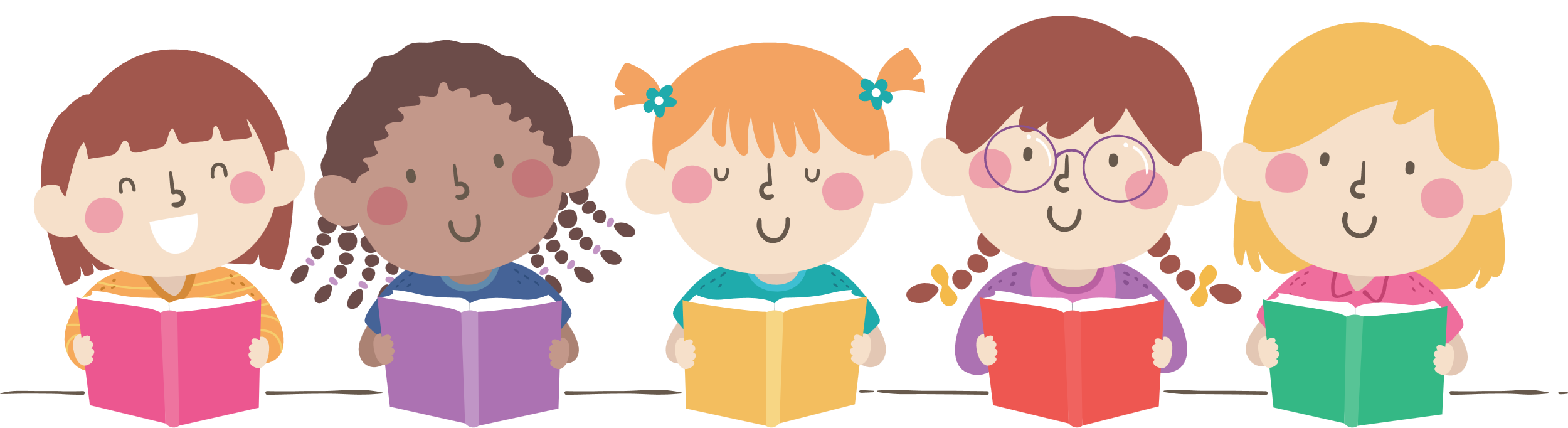 GỢI Ý THAM KHẢO
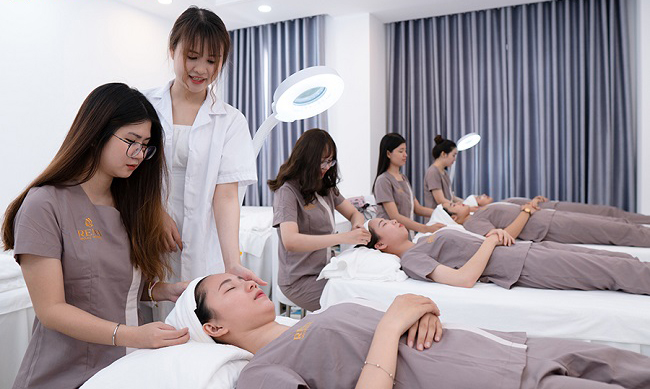 Nhân viên làm đẹp
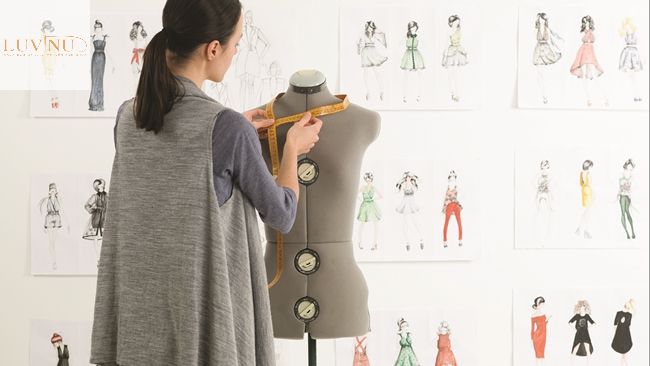 Nhà thiết kế thời trang
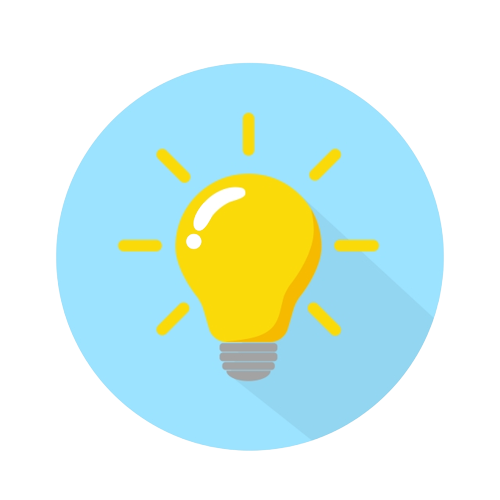 Mỗi nhóm hãy chọn một nghề để thiết kế tờ rơi giới thiệu chi tiết hơn về nghề theo hướng dẫn sau cho các nhóm khác cùng tham khảo:
Tự tìm kiếm các mẫu tờ rơi, sách mỏng quảng cáo,... trên mạng để tham khảo.
Phân công người thuyết minh khi giới thiệu về nội dung của tờ rơi.
HOẠT ĐỘNG THEO NHÓM
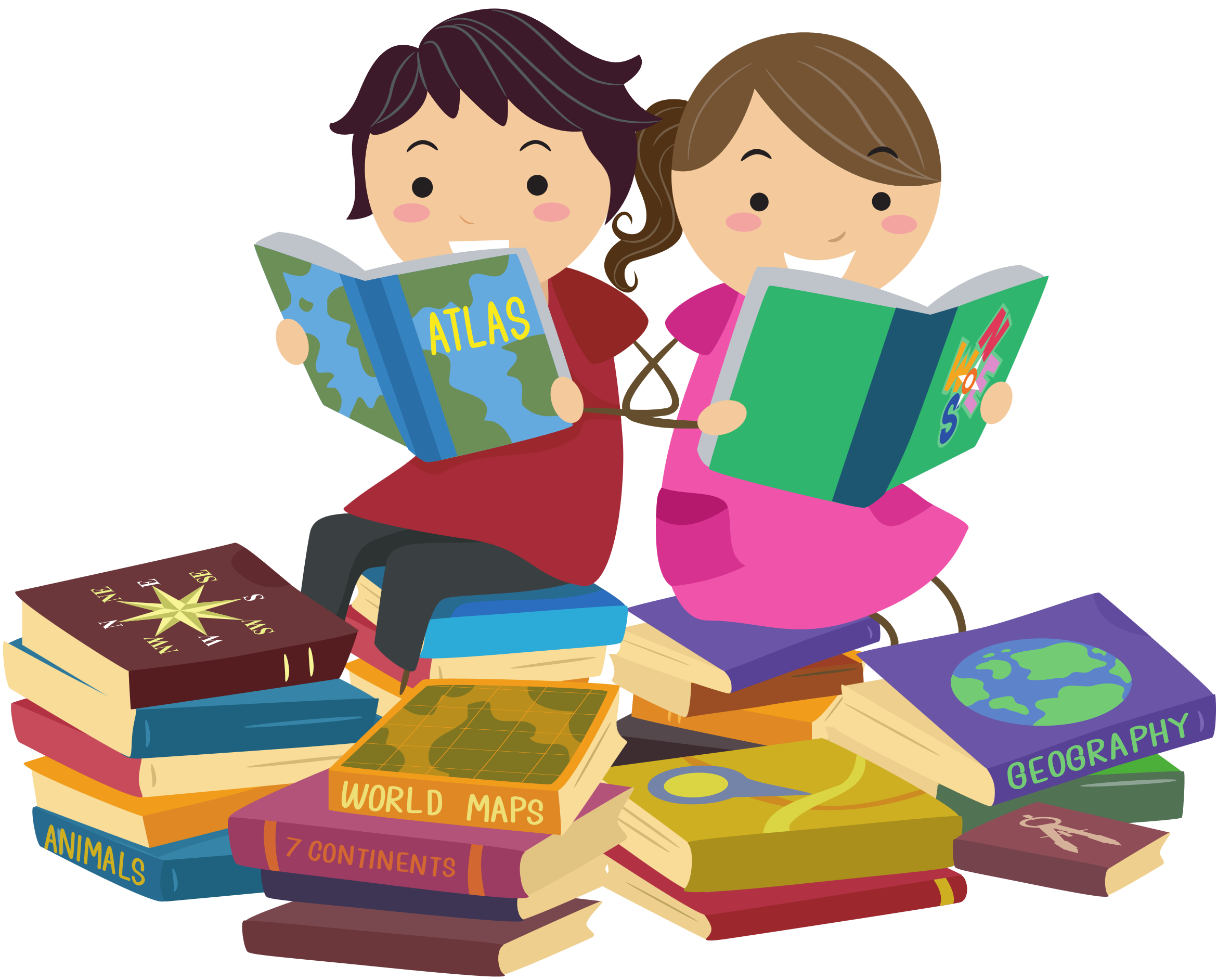 VÍ DỤ MINH HỌA
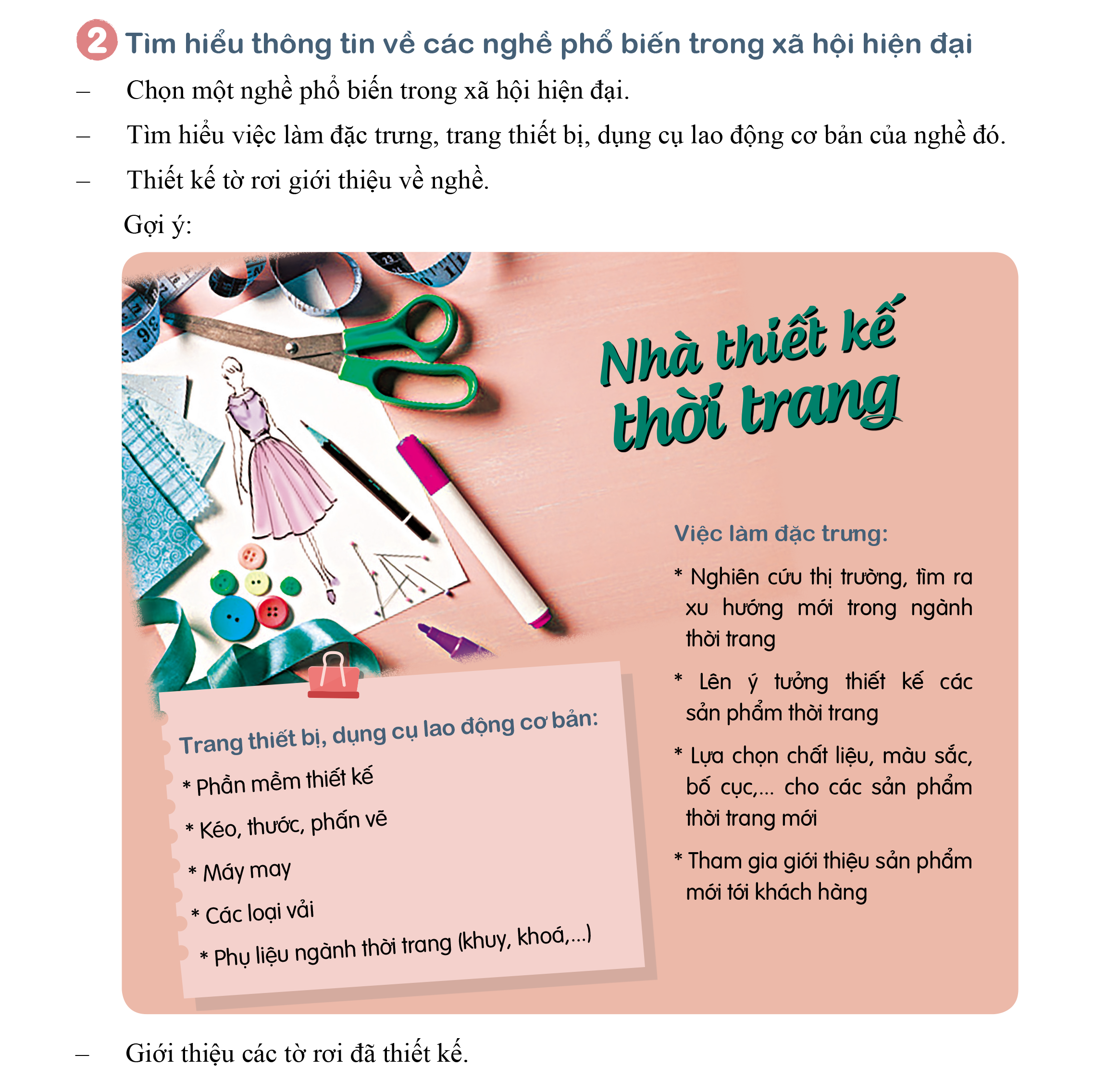 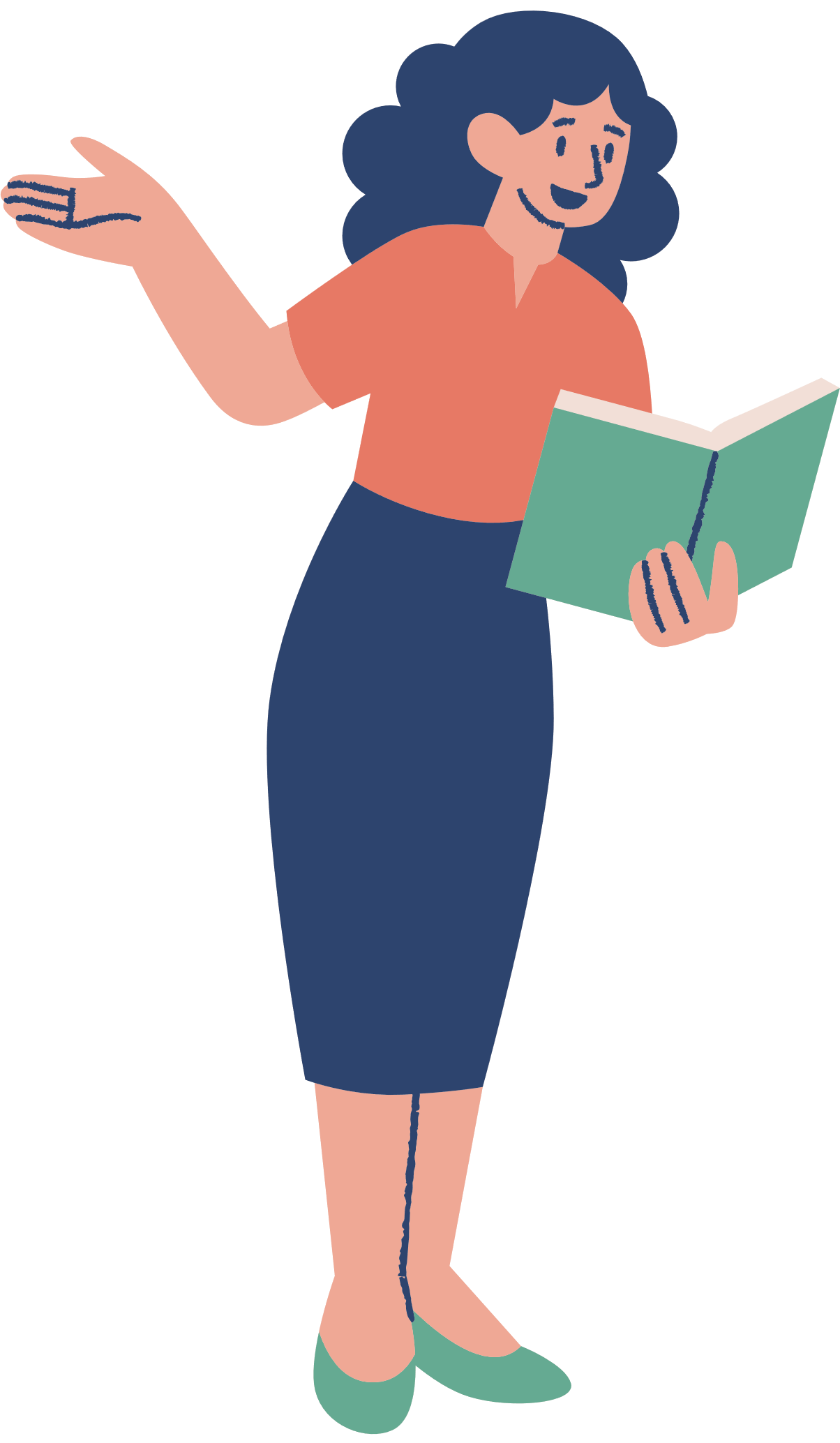 KẾT LUẬN
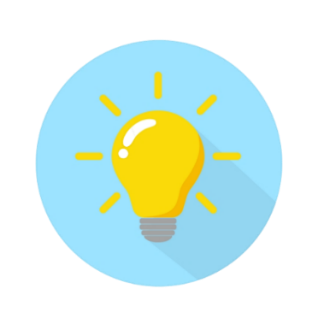 Việc tìm hiểu về việc làm đặc trưng, trang thiết bị, dụng cụ lao động của mỗi nghề giúp chúng ta có định hướng rõ hơn về nghề đó và tự xác định sự phù hợp của bản thân với nghề.
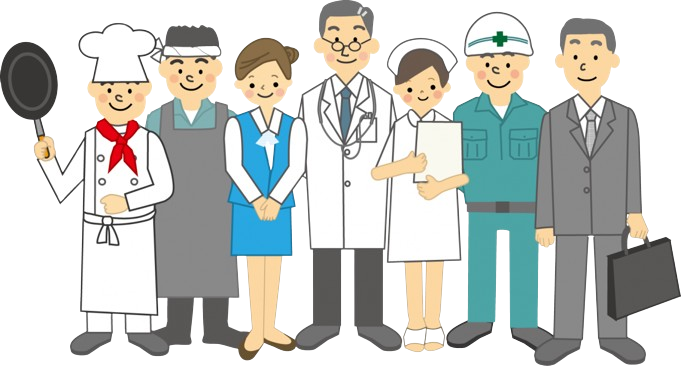 HOẠT ĐỘNG 3: 
TÌM HIỂU NHỮNG THÁCH THỨC, PHẨM CHẤT, NĂNG LỰC CẦN CÓ CỦA NGƯỜI LÀM NGHỀ TRONG XÃ HỘI HIỆN ĐẠI
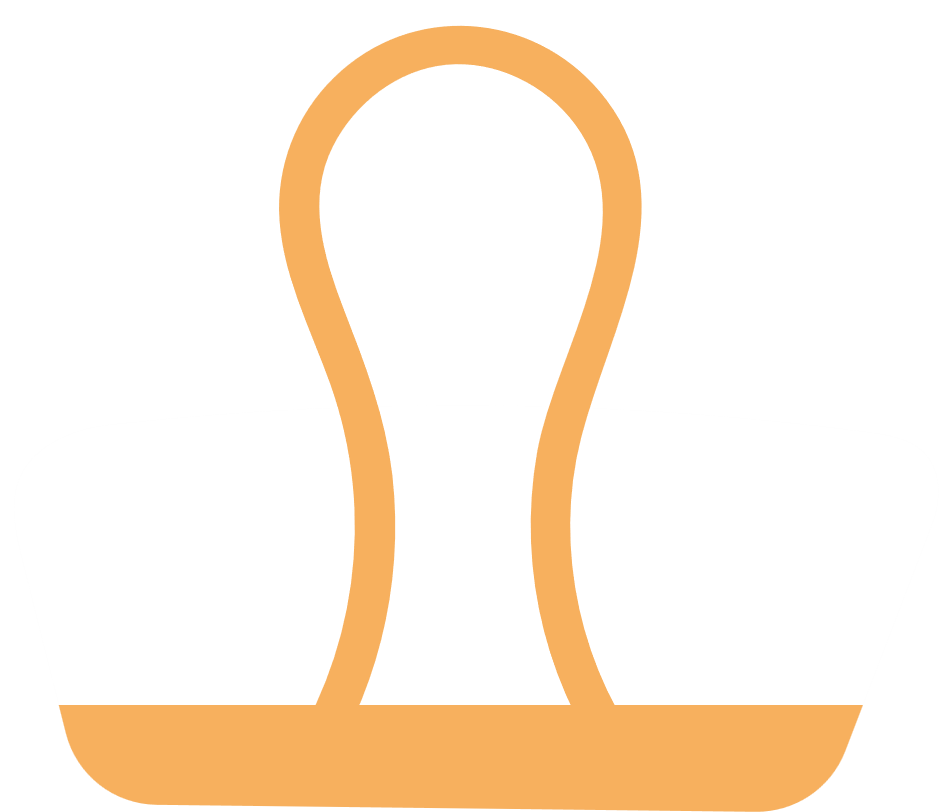 HOẠT ĐỘNG NHÓM
Các em hãy trao đổi với bạn trong nhóm và cùng nhau chọn một nghề phổ biến trong xã hội hiện đại để thảo luận.
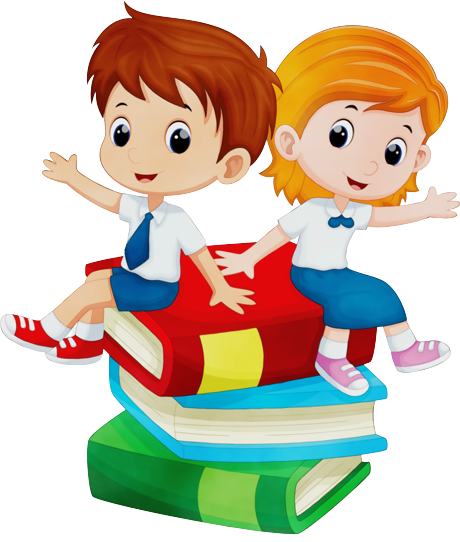 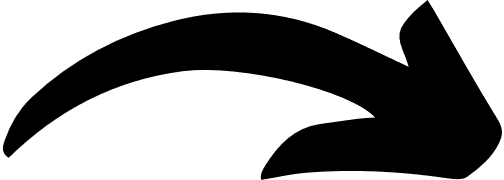 HOẠT ĐỘNG NHÓM
Sau khi lựa chọn, các nhóm hãy thảo luận với nhau về những thách thức, phẩm chất, năng lực cần có của người làm nghề trong xã hội hiện đại dựa theo những câu hỏi gợi ý cho sẵn dưới đây:
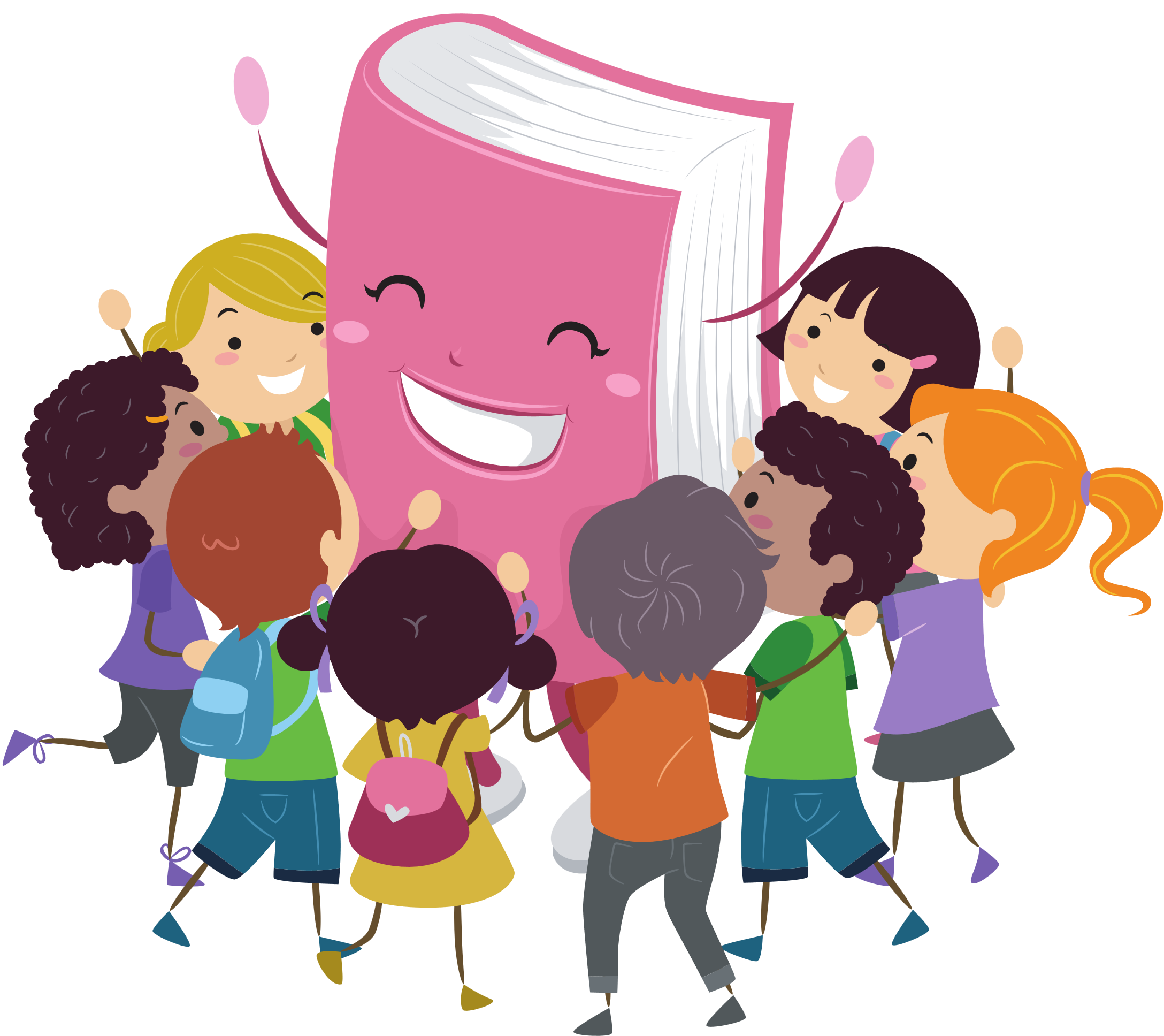 Nghề đó hiện đang phải đối mặt với thách thức là gì?
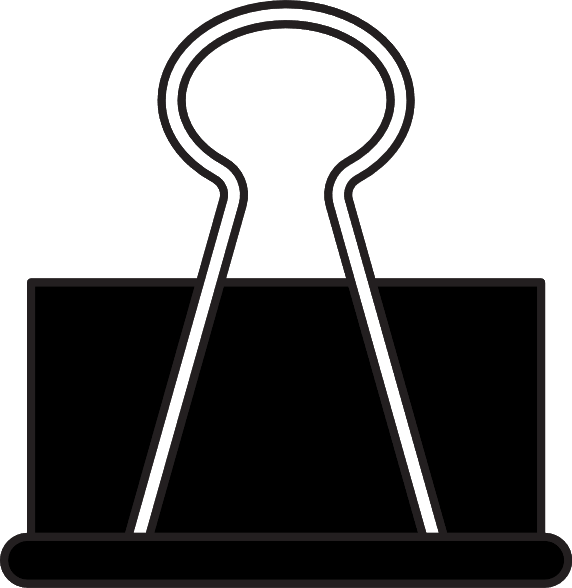 CÂU HỎI 
GỢI Ý
Để có thể vượt qua thách thức trên, người làm nghề cần có những phẩm chất và năng lực cụ thể nào?
Theo em, thách thức có vai trò như thế nào đối với việc phát triển nghề nghiệp nói chung?
VÍ DỤ MINH HỌA
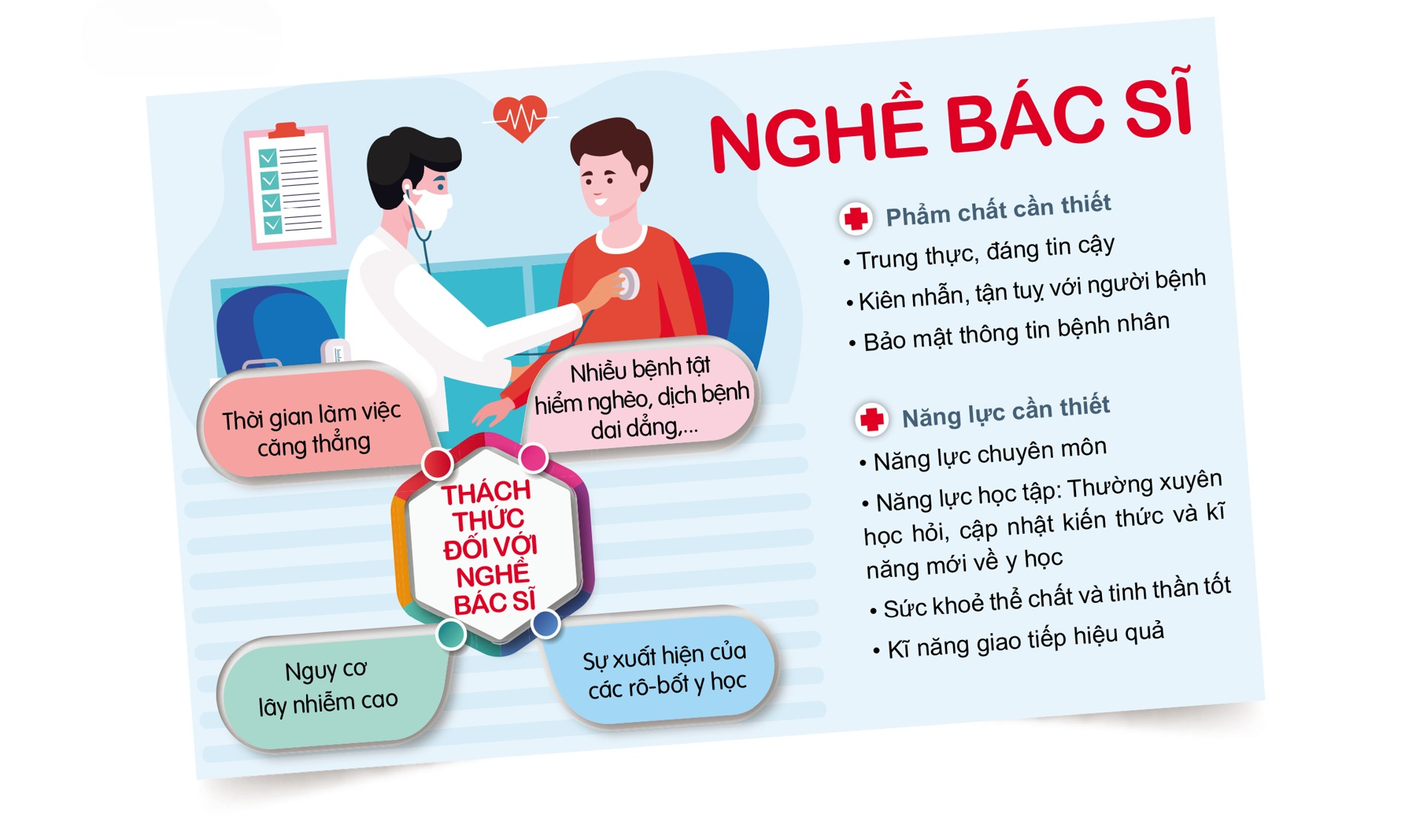 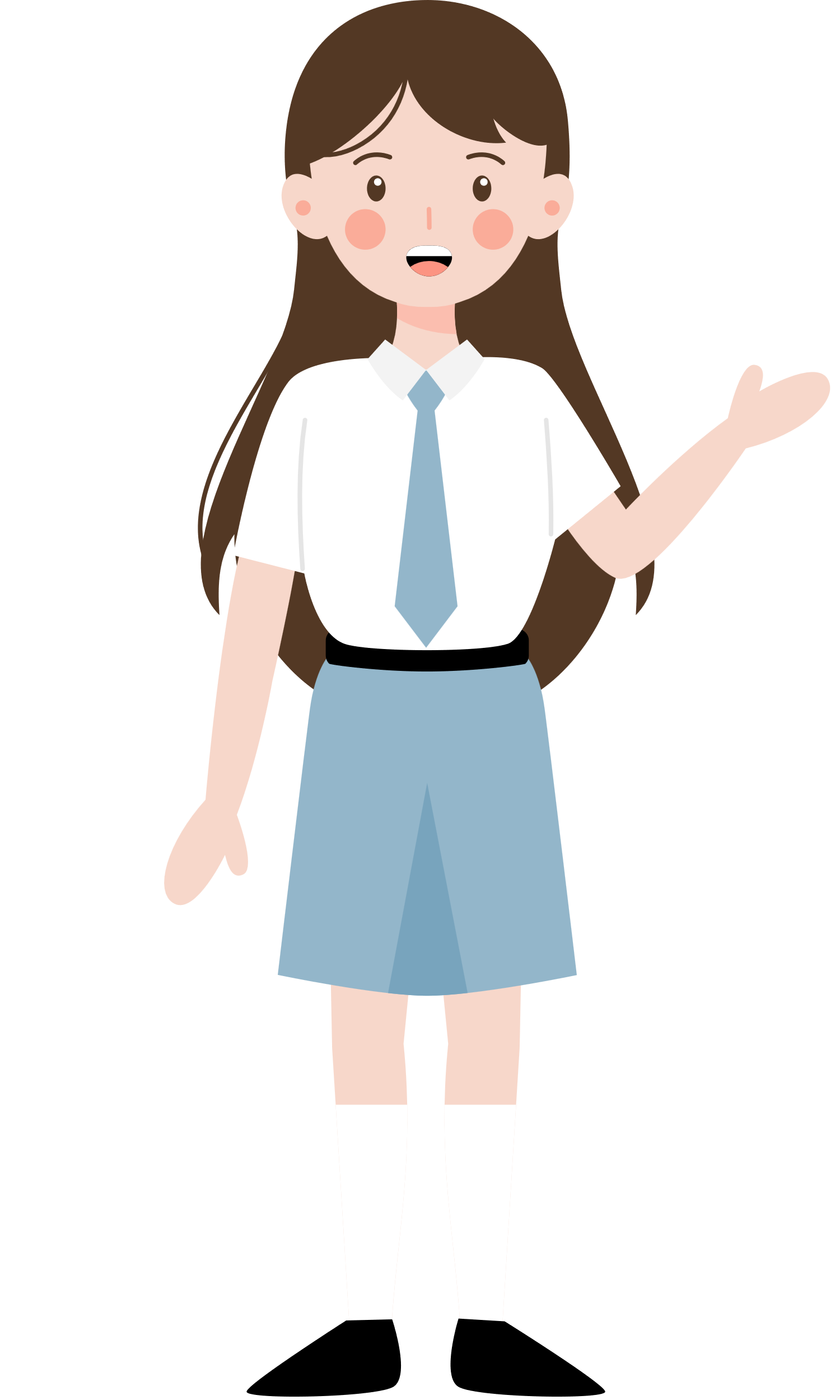 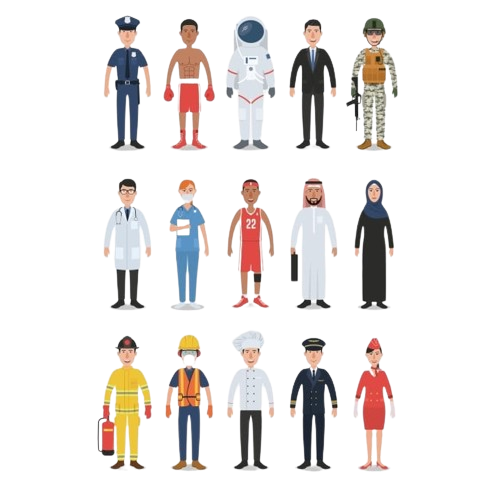 KẾT LUẬN
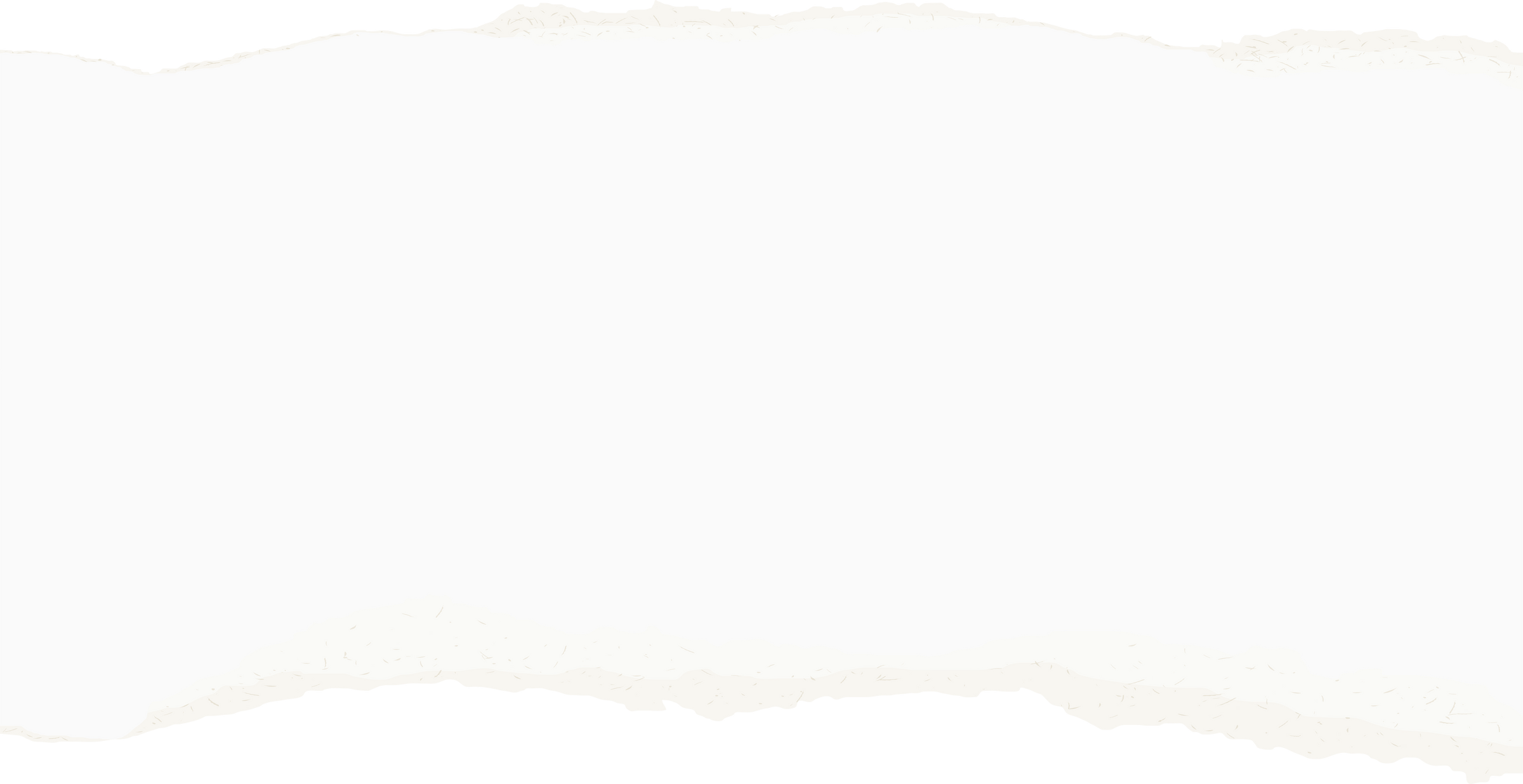 Nghề nào trong xã hội cũng phải đối mặt với những thách thức khác nhau. Có những thách thức khách quan và có những thách thức chủ quan liên quan đến năng lực của người làm nghề. Ví dụ như:
Thách thức khách quan: do thời cuộc thay đổi tác động đến nghề.
Thách thức chủ quan: nguồn nhân lực trẻ có chất lượng ngày càng cao làm cho những người lao động lớn tuổi phải nỗ lực nhiều hơn mới giữ được công việc,...
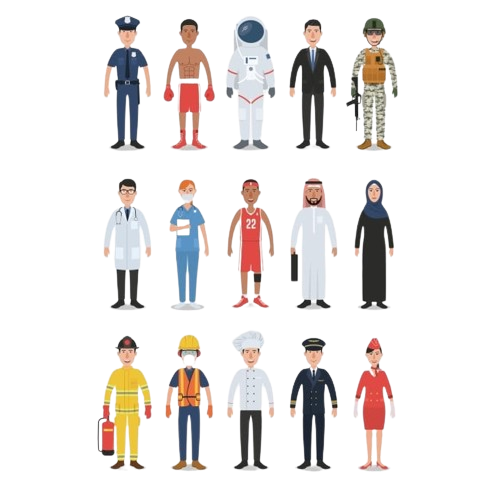 KẾT LUẬN
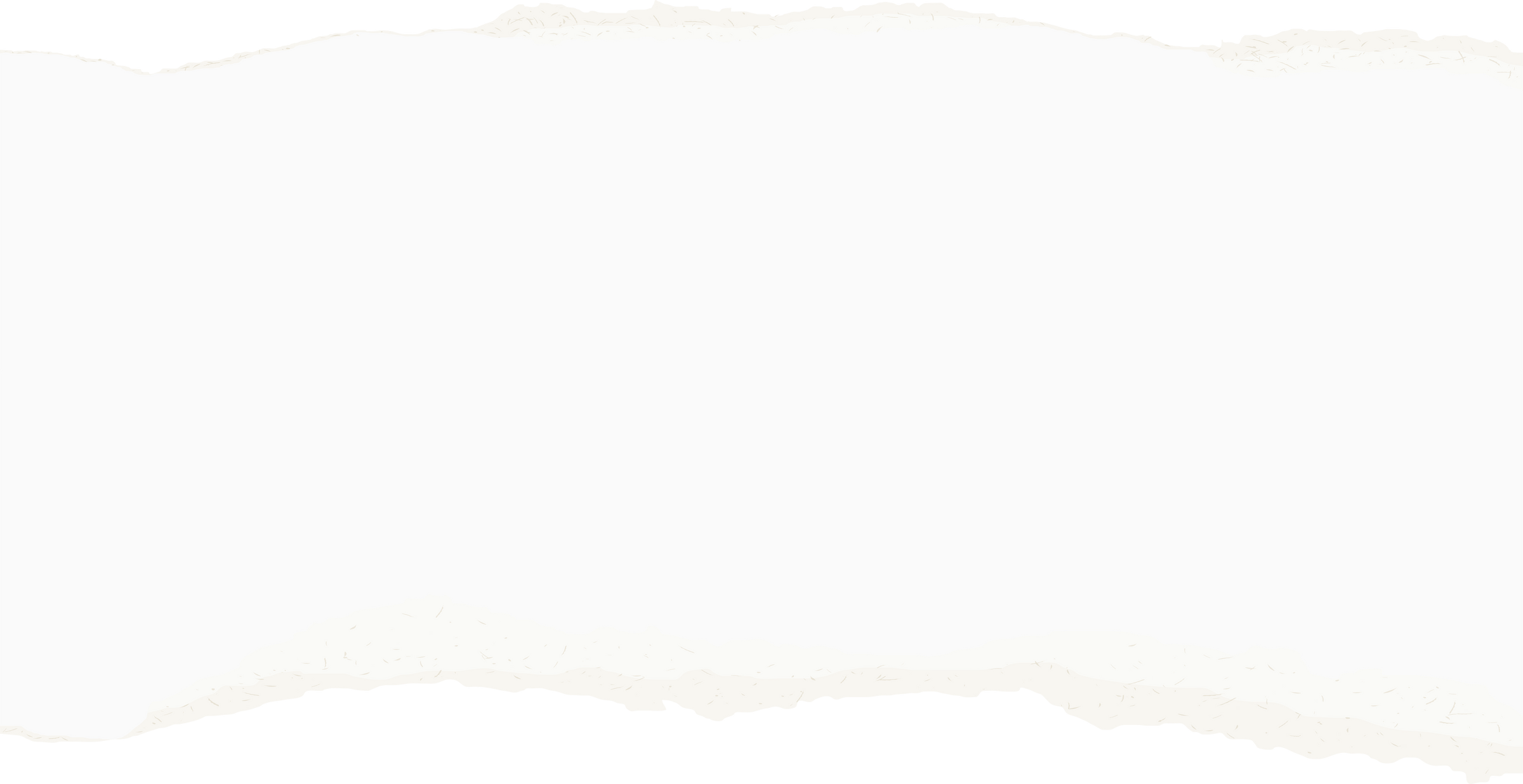 Để tự tin vượt qua thử thách của nghề nghiệp, mỗi chúng ta cần luôn có ý thức rèn luyện các phẩm chất, kĩ năng mà người lao động trong xã hội hiện đại đều cần có. Ví dụ như:
Tính chăm chỉ, cẩn thận.
Khả năng ngoại ngữ và sử dụng công nghệ.
Tính trung thực.
Năng lực học tập suốt đời để cập nhật sự thay đổi.
HOẠT ĐỘNG 4: 
TRIỂN LÃM TRANH, ẢNH VỀ NGHỀ NGHIỆP TRONG XÃ HỘI HIỆN ĐẠI
HOẠT ĐỘNG CẢ LỚP
Yêu cầu: Các em hãy thu thập và sắp xếp lại các sản phẩm học tập đã hoàn thành để chuẩn bị cho triển lãm, bao gồm:
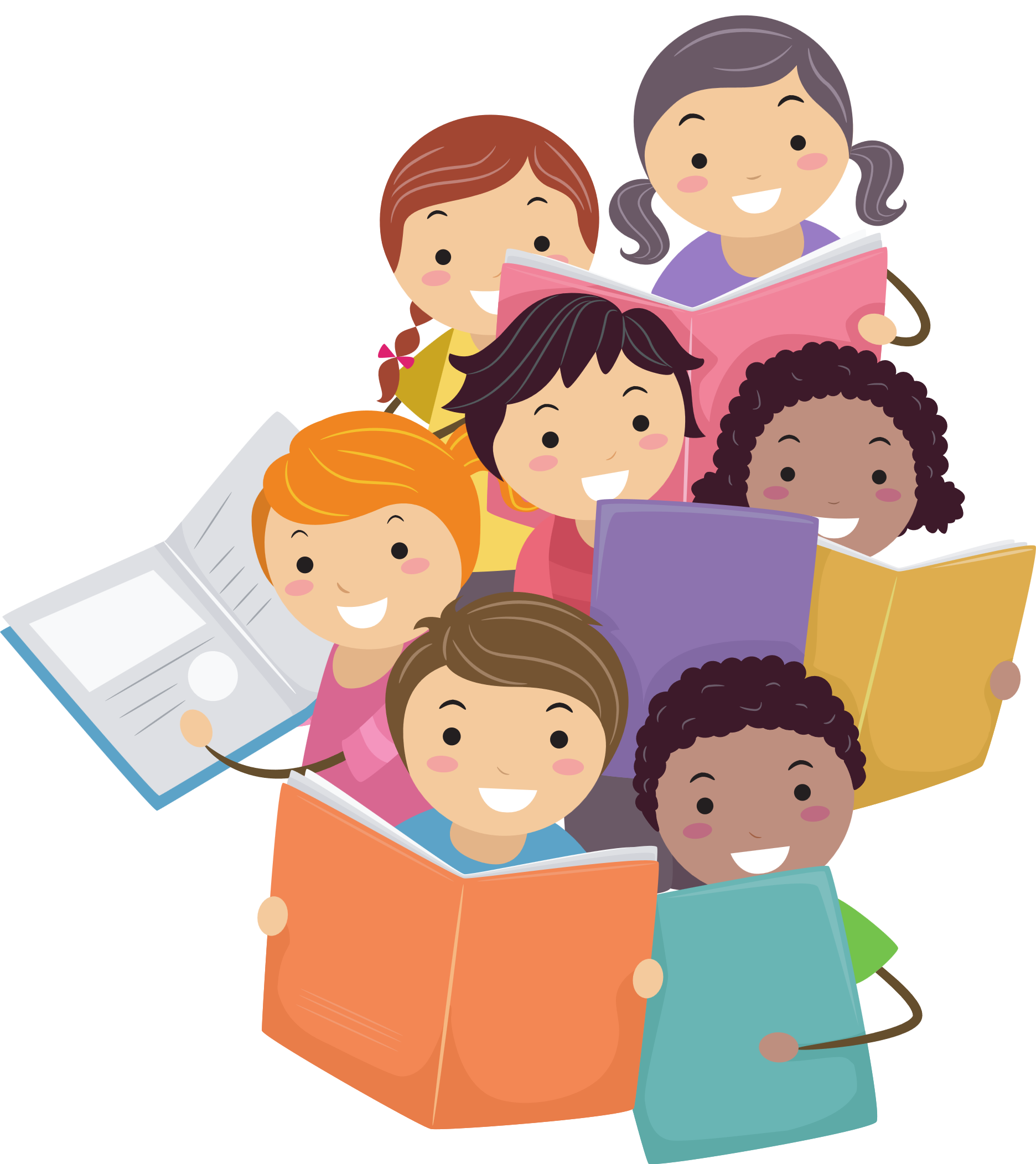 Tờ rơi giới thiệu về các 
nghề nghiệp
Danh mục nghề nghiệp trong xã hội hiện đại
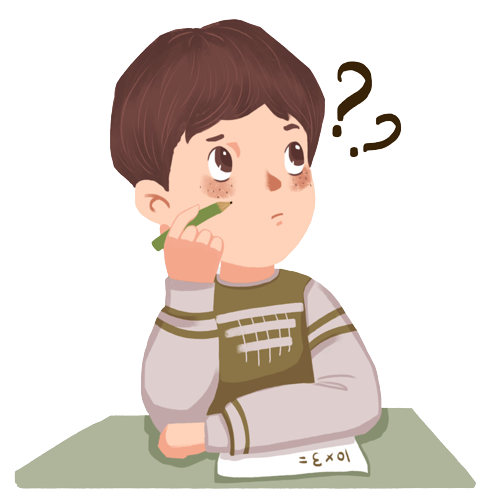 HOẠT ĐỘNG CẢ LỚP
Yêu cầu: Các em hãy thu thập và sắp xếp lại các sản phẩm học tập đã hoàn thành để chuẩn bị cho triển lãm, bao gồm:
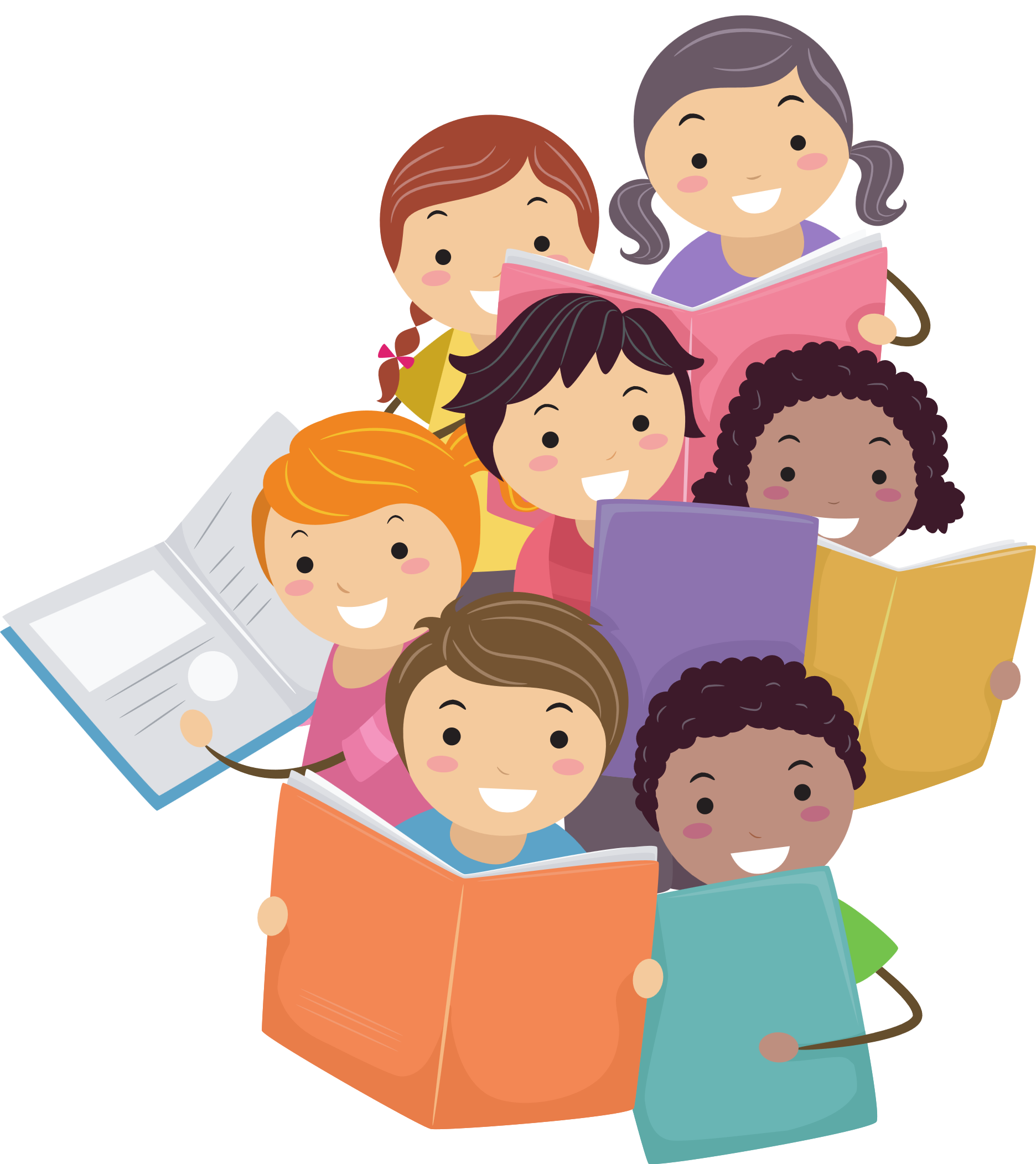 Sản phẩm khác, ví dụ như: một số trang thiết bị/dụng cụ lao động bằng vật thật mượn được của người thân, hàng xóm,...)
Tranh ảnh, poster/áp phích về thách thức đối với nghề; về phẩm chất, năng lực của người làm nghề; một số nhân vật có uy tín đang làm nghề đó
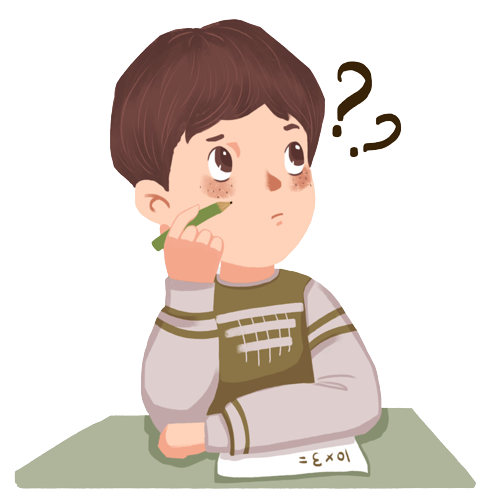 Biên tập, sắp xếp lại các sản phẩm theo chủ đề hoặc ý tưởng đã thống nhất trong mỗi nhóm.
Khuyến khích HS đặt tiêu đề độc đáo, sáng tạo cho mỗi sản phẩm.
Chuẩn bị phần thuyết minh ngắn về sản phẩm của mỗi nhóm và phân công người trình bày.
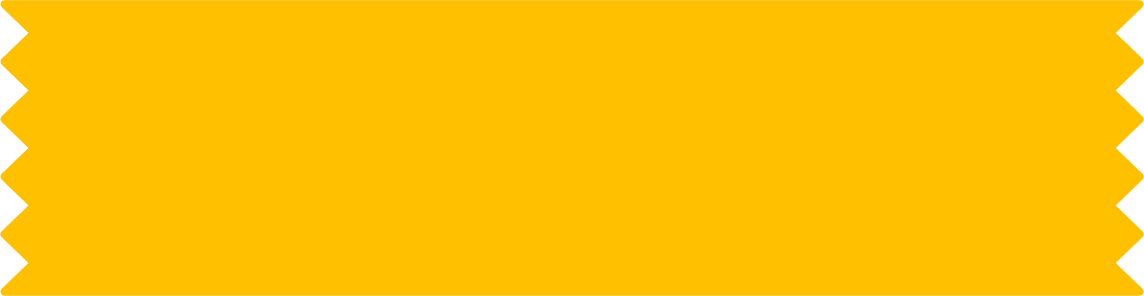 Hướng dẫn cách tổ chức triển lãm
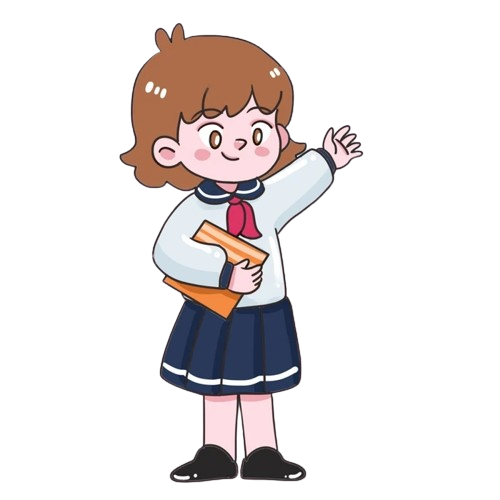 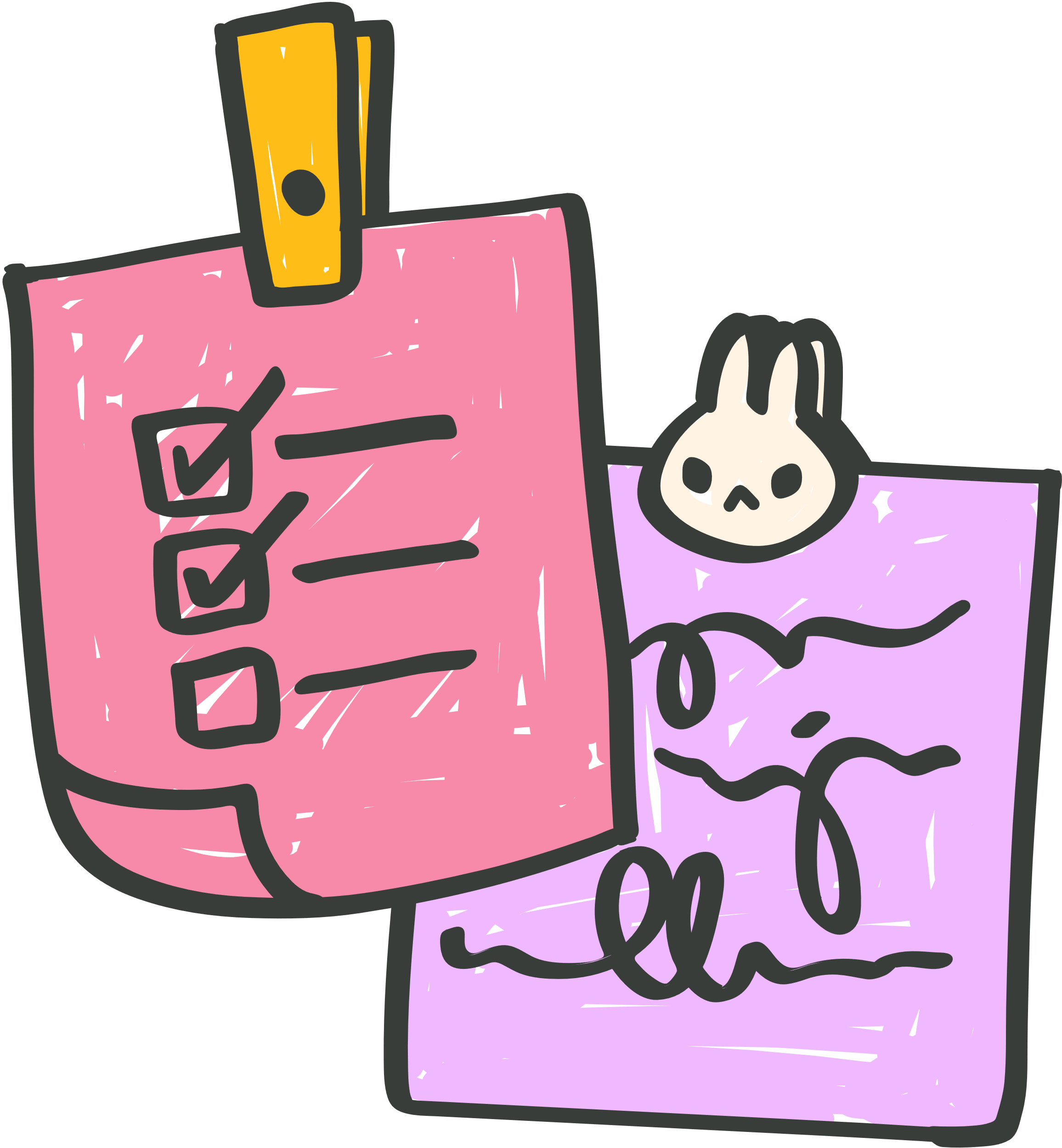 Các em hãy chia sẻ cảm nhận sau khi tham gia triển lãm:
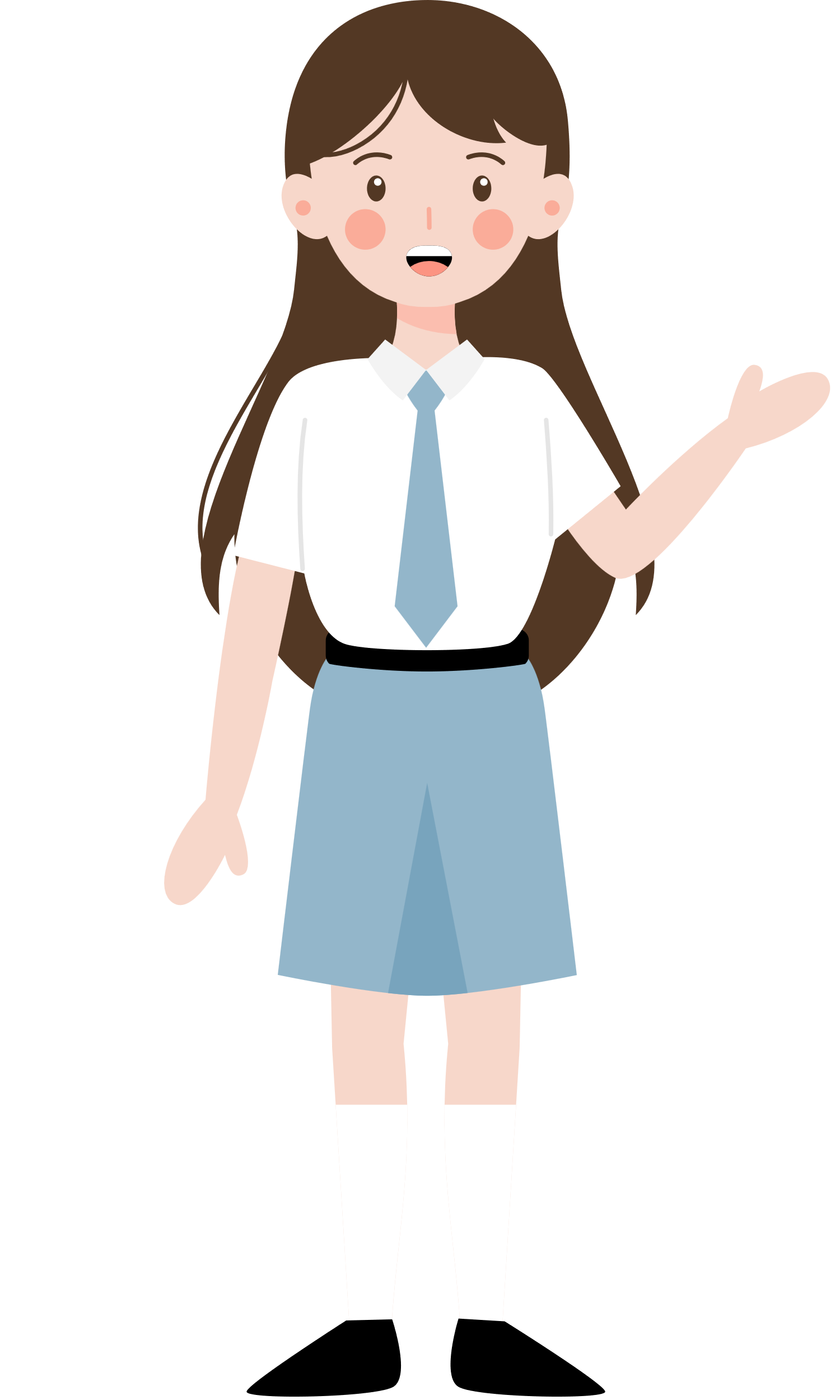 Em đã biết thêm về những nghề nào? Điều gì làm cho em thấy ấn tượng nhất?
Em học được điều gì từ hoạt động này?
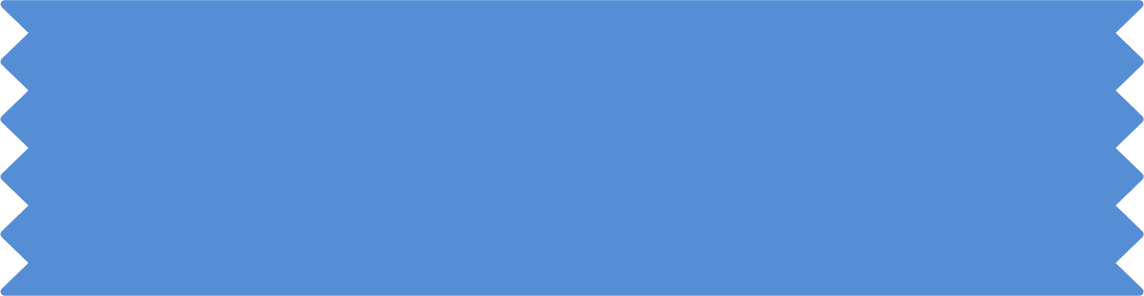 KẾT LUẬN
Cuộc triển lãm cho thấy thế giới nghề nghiệp rất phong phú và luôn luôn biến đổi theo sự vận động và phát triển của xã hội. 
Vì vậy, mỗi HS chúng ta cũng cần phải năng động, thích ứng tốt để sẵn sàng đối phó với các thách thức của nghề nghiệp trong tương lai.
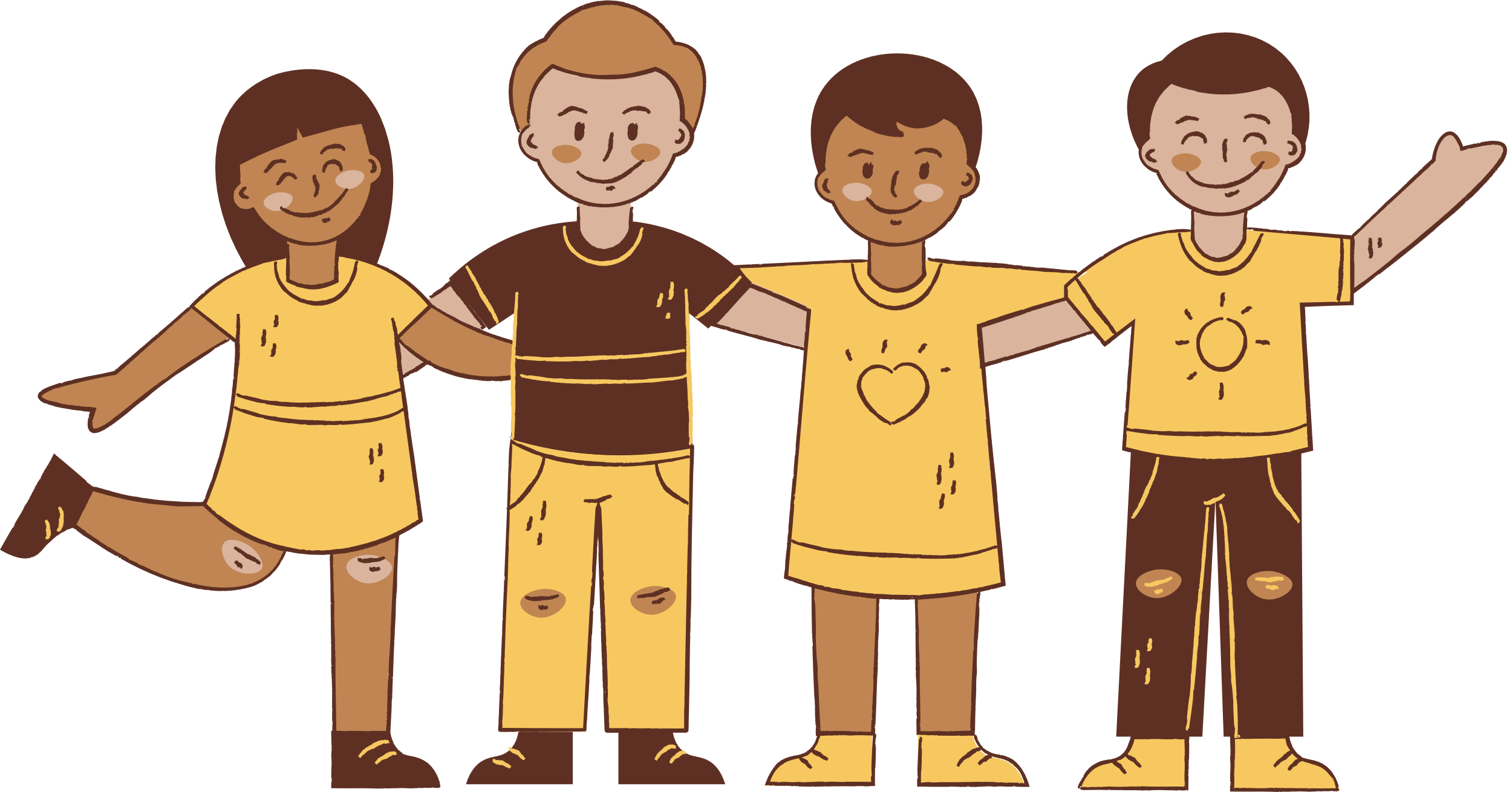 HOẠT ĐỘNG: 
CỦNG CỐ KIẾN THỨC – VẬN DỤNG
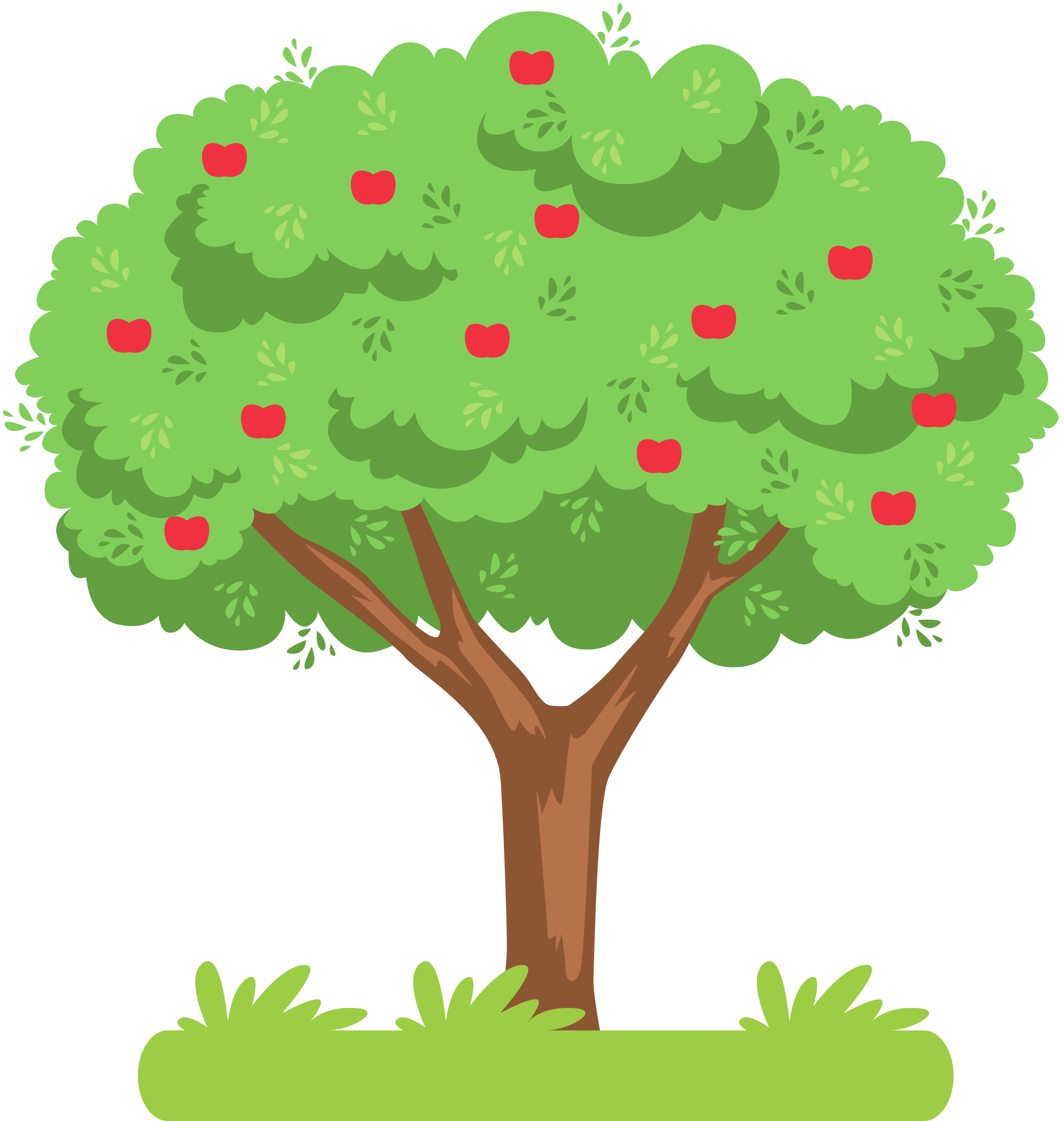 TRÒ CHƠI HÁI TÁO
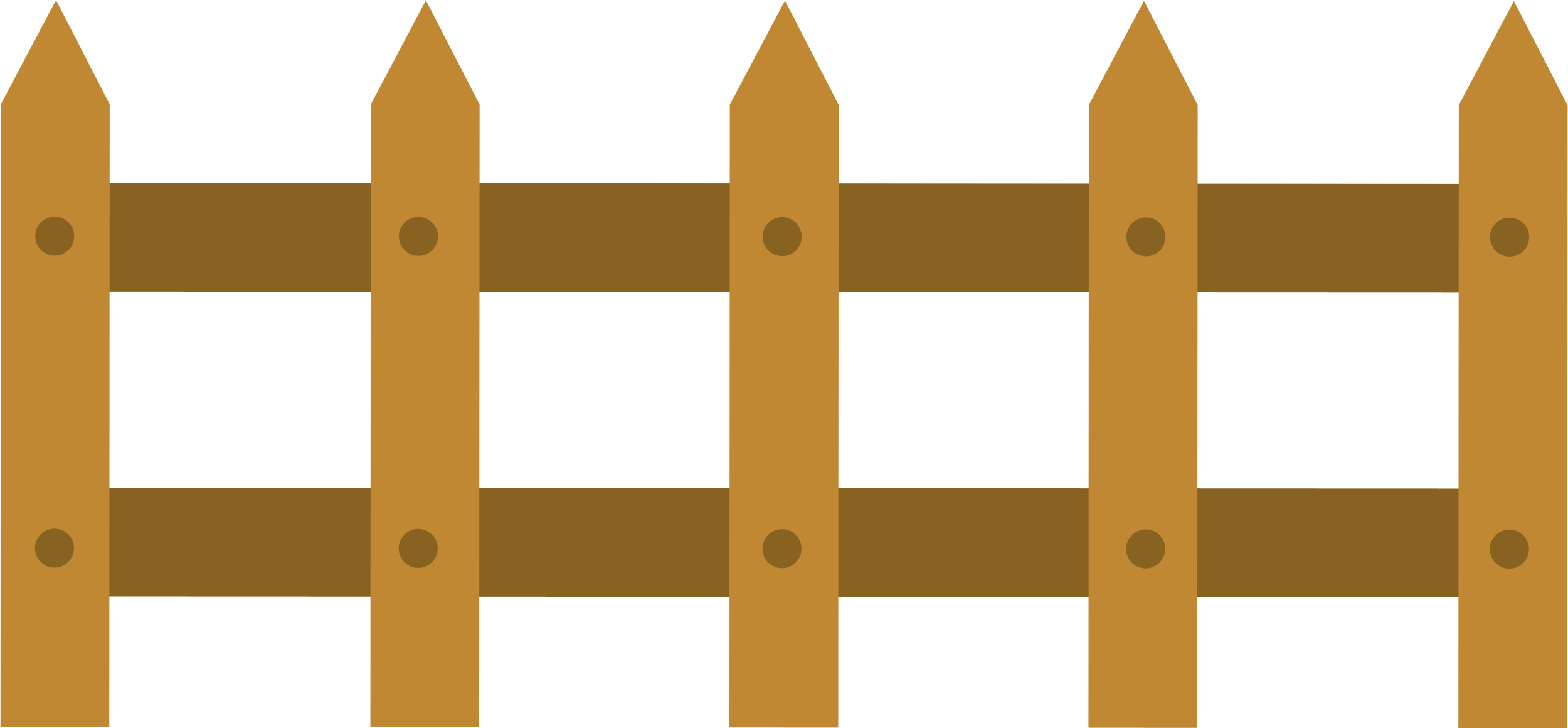 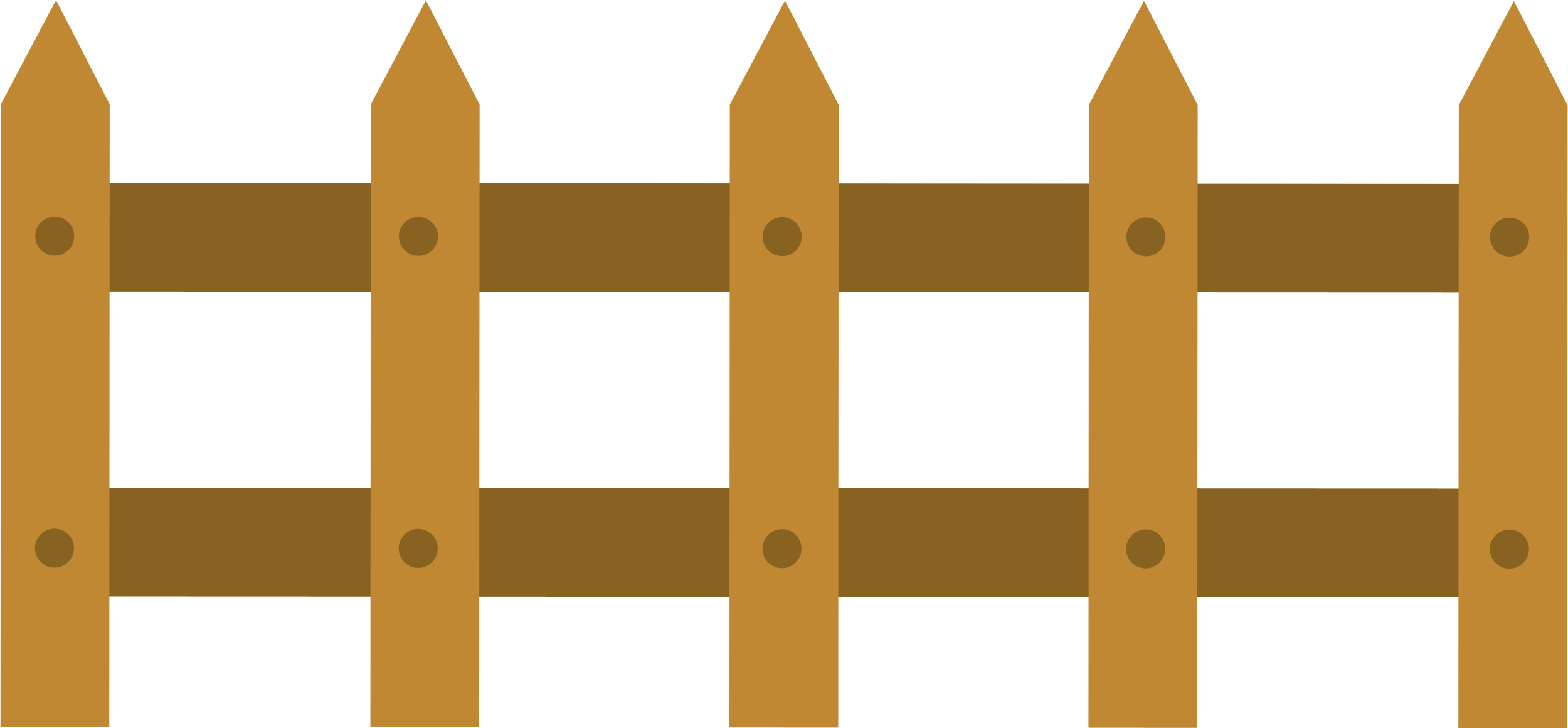 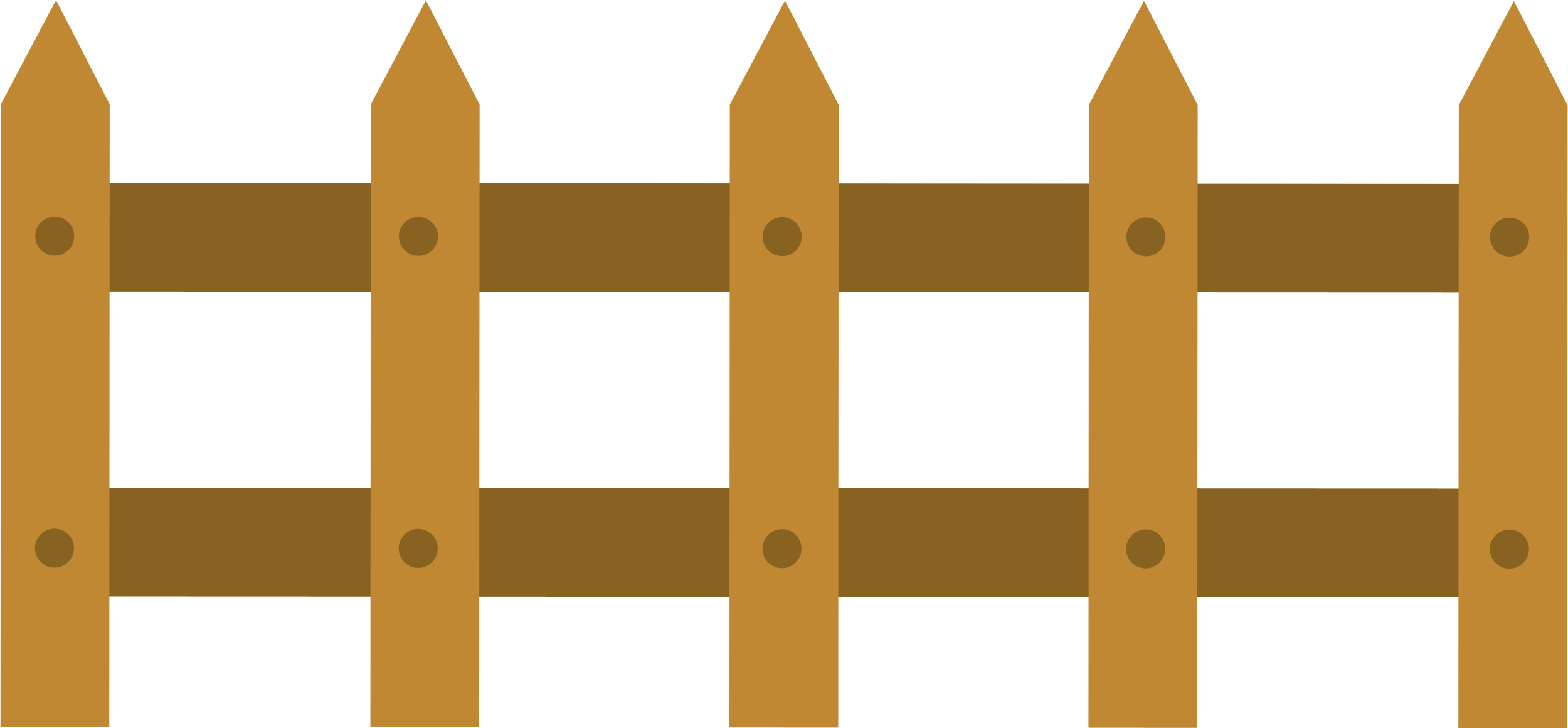 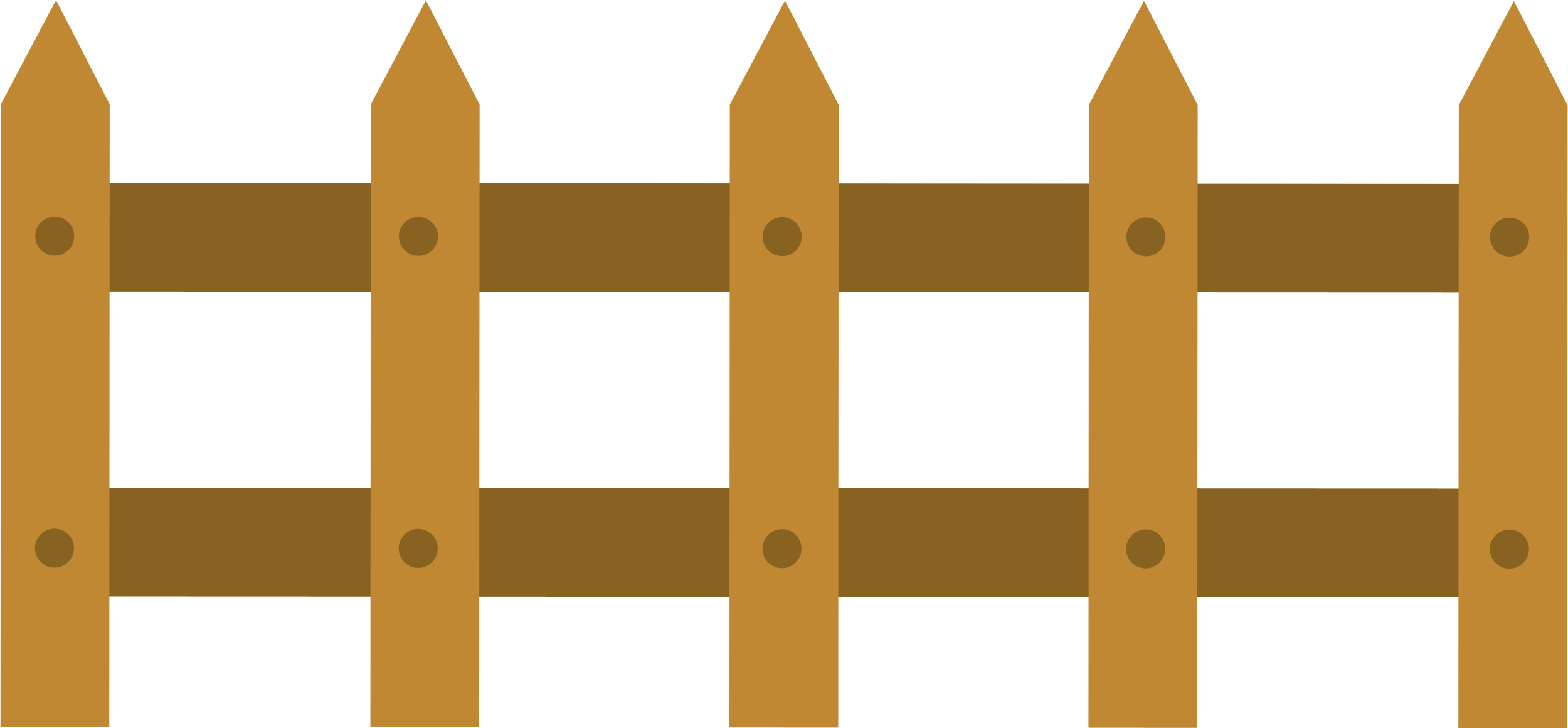 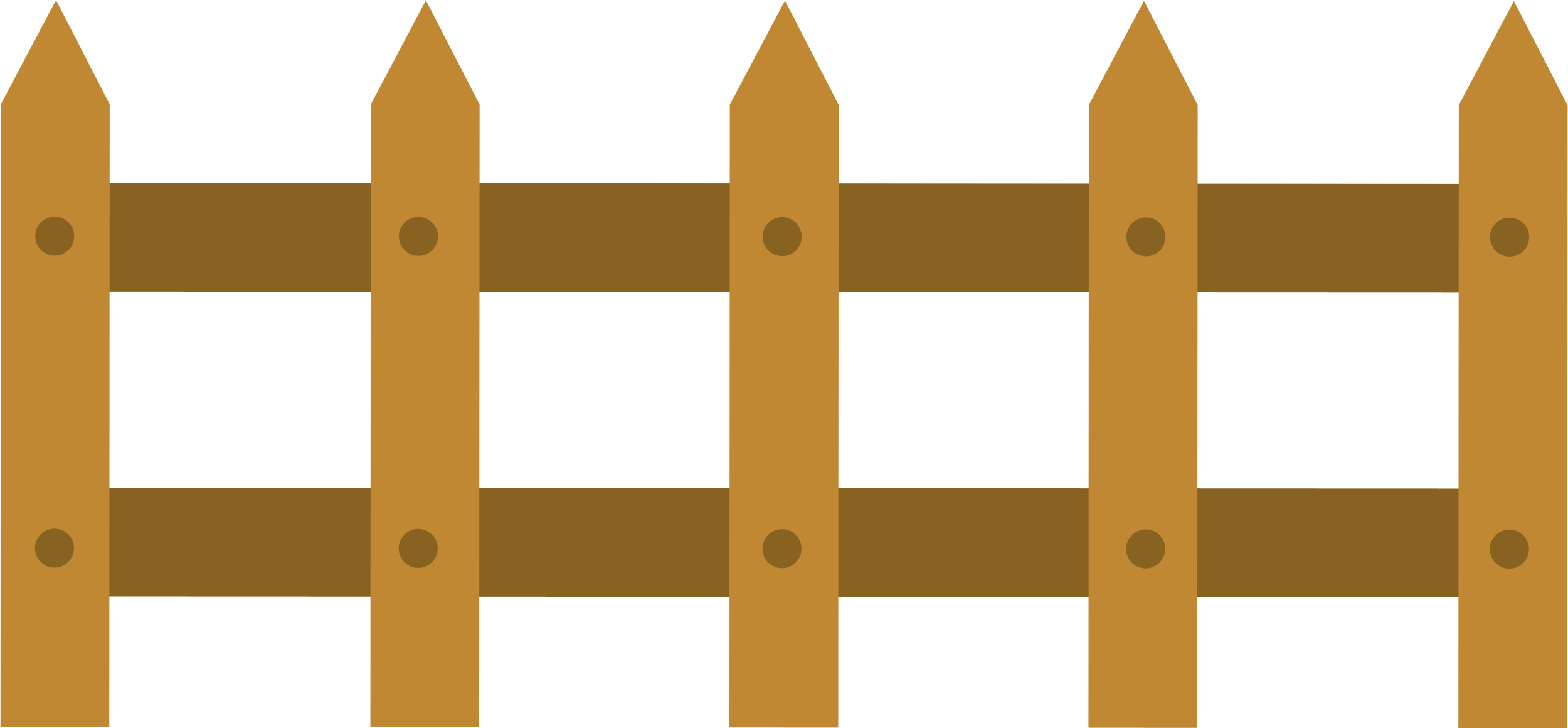 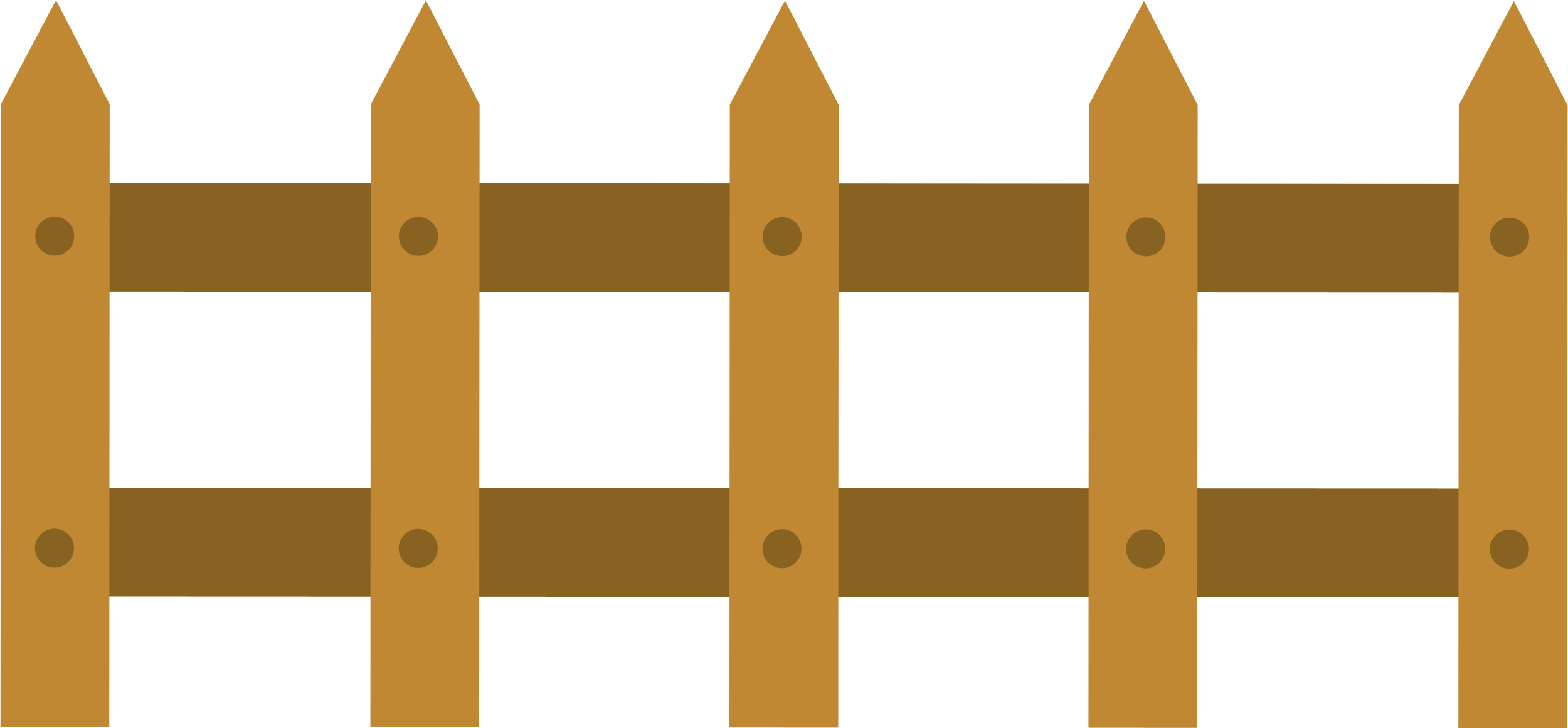 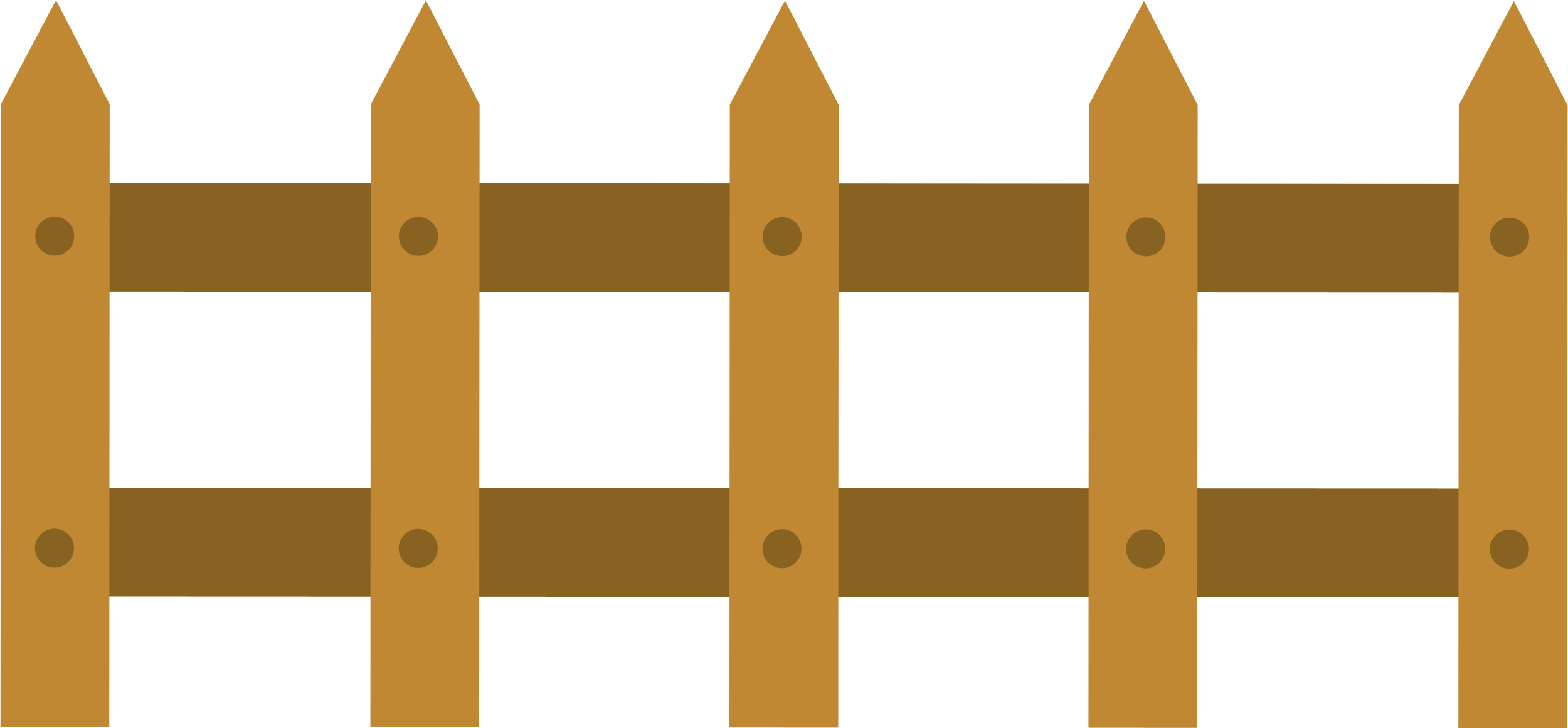 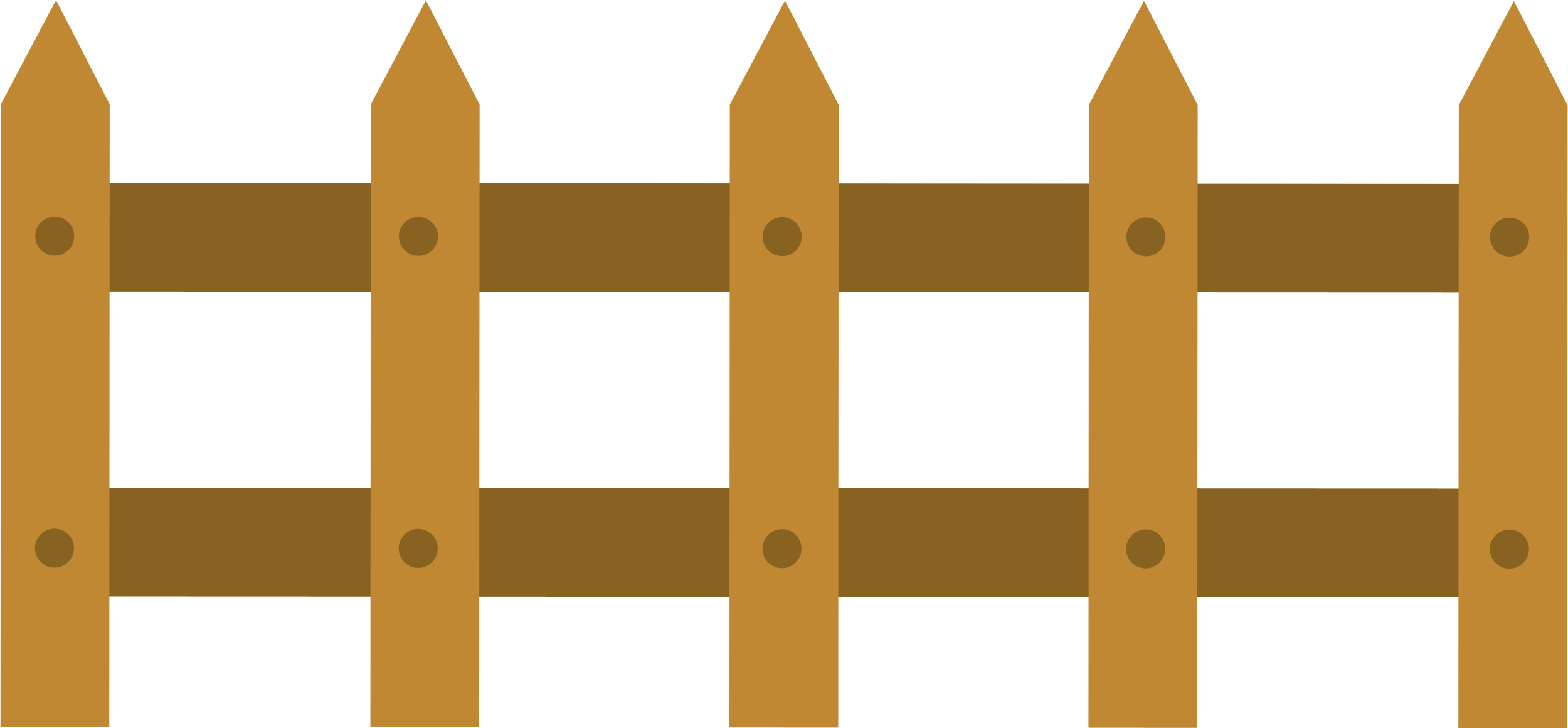 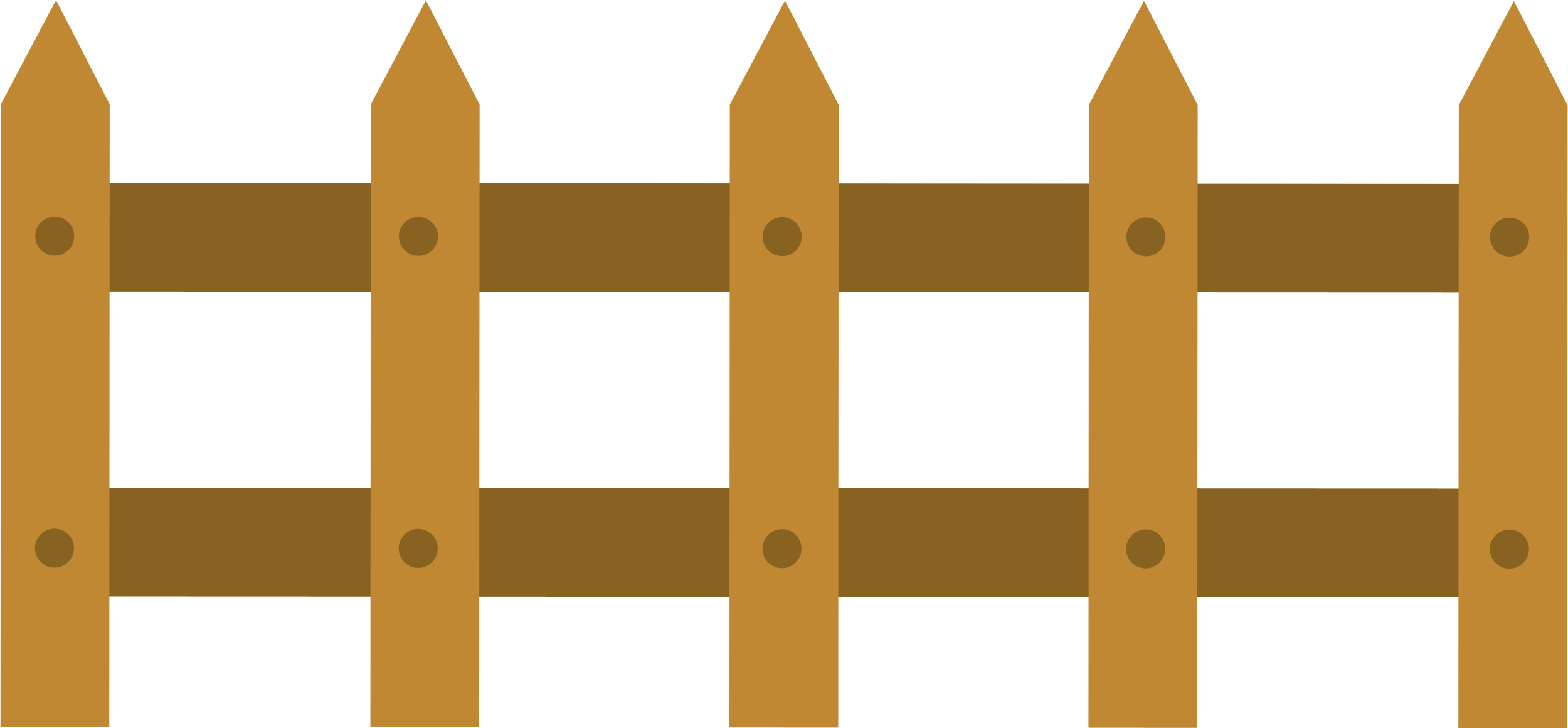 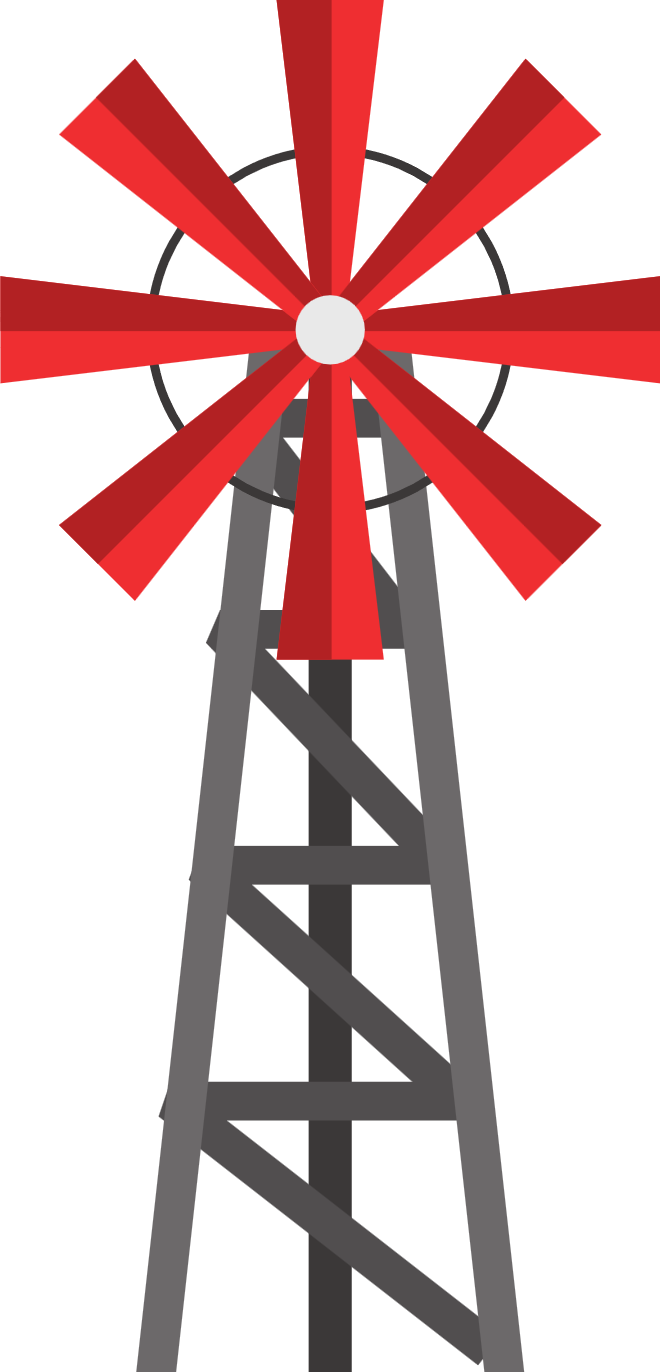 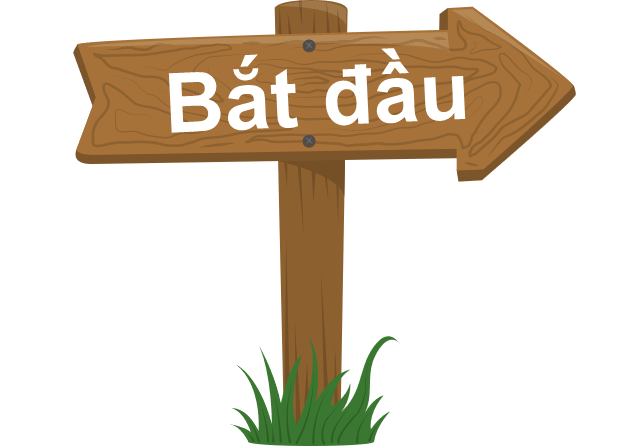 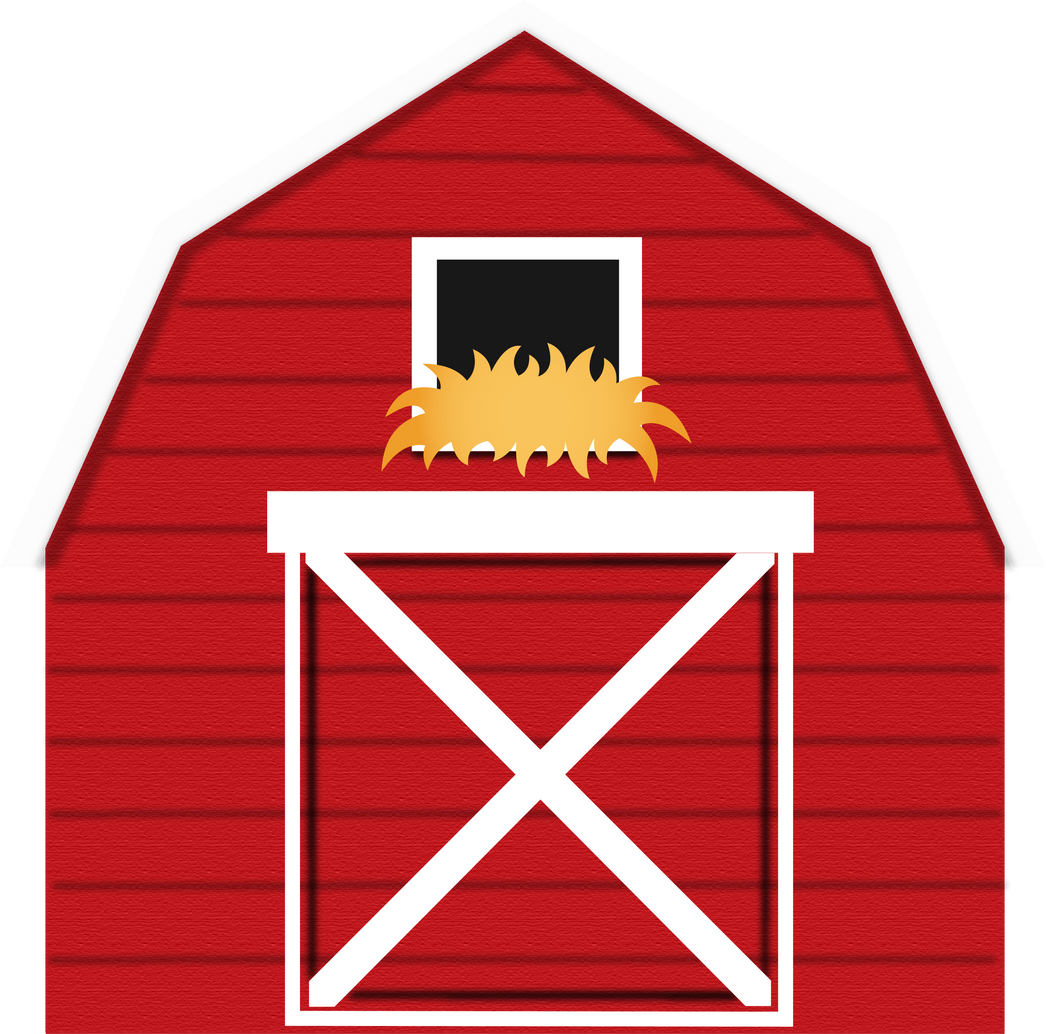 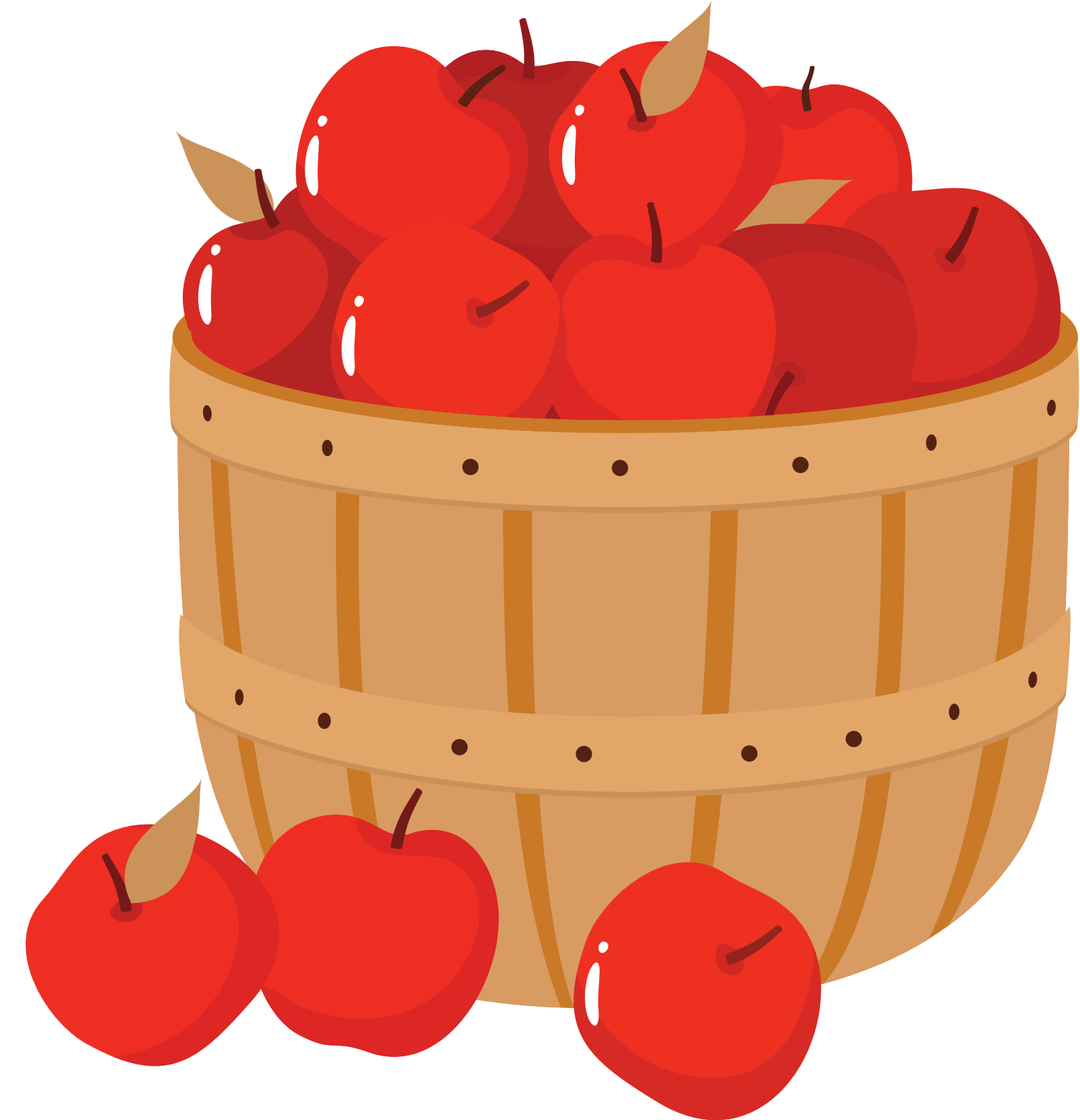 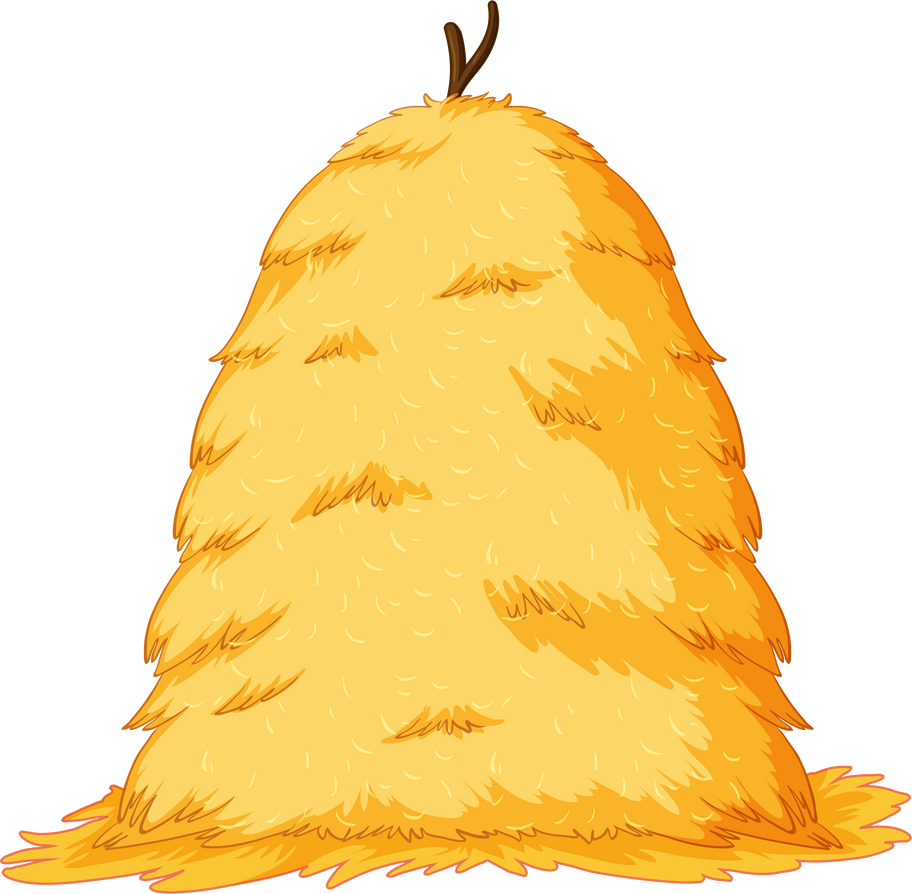 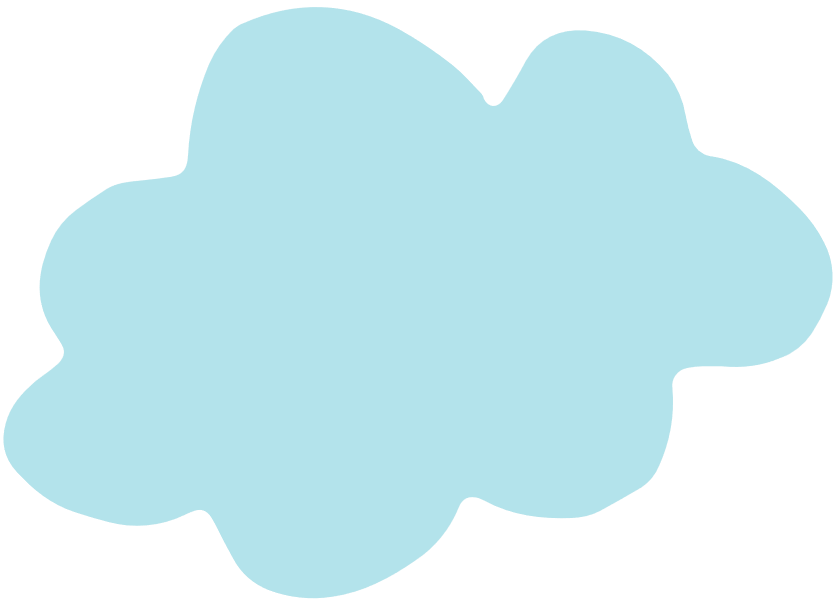 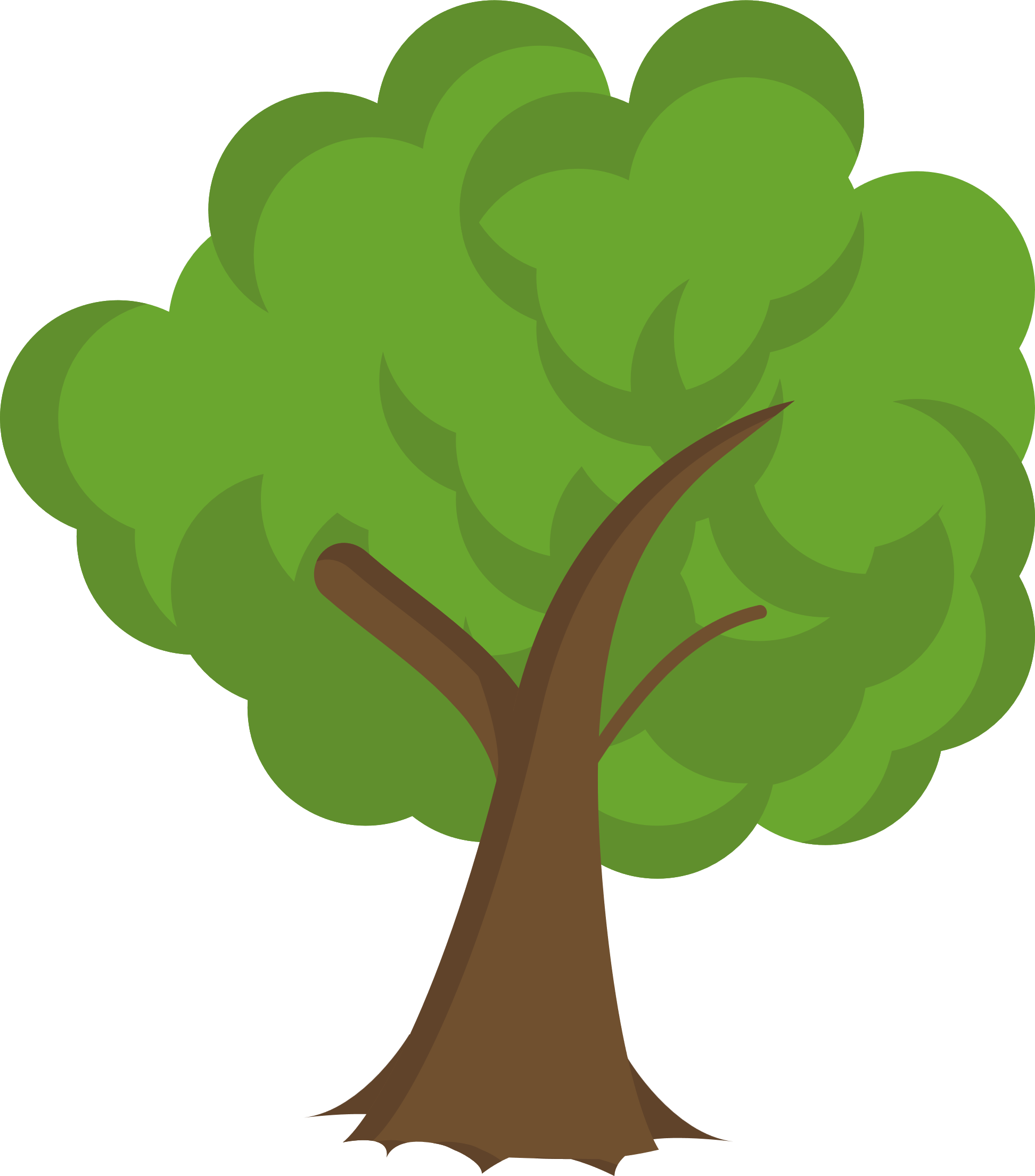 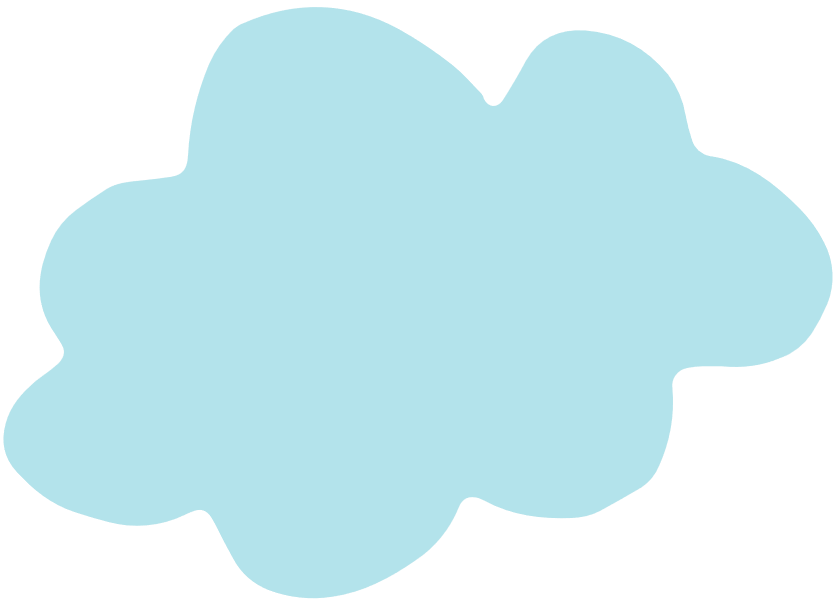 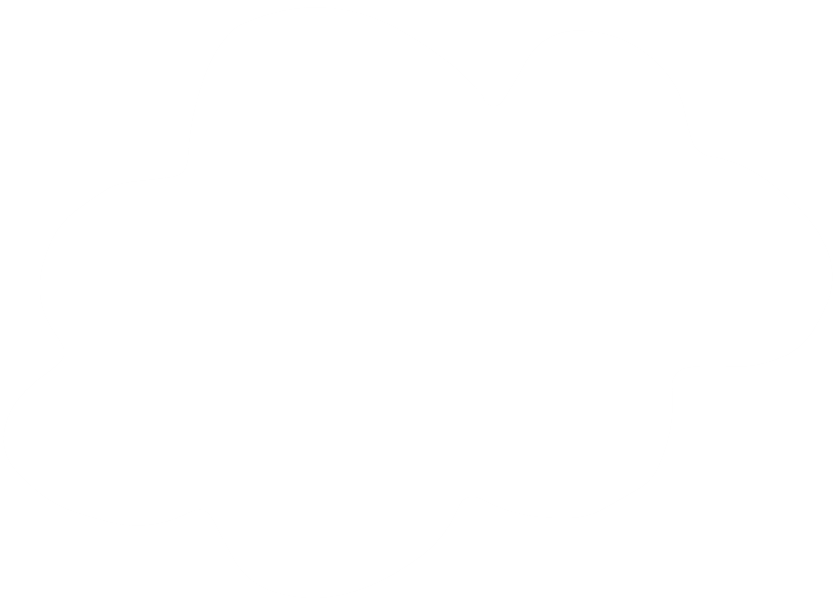 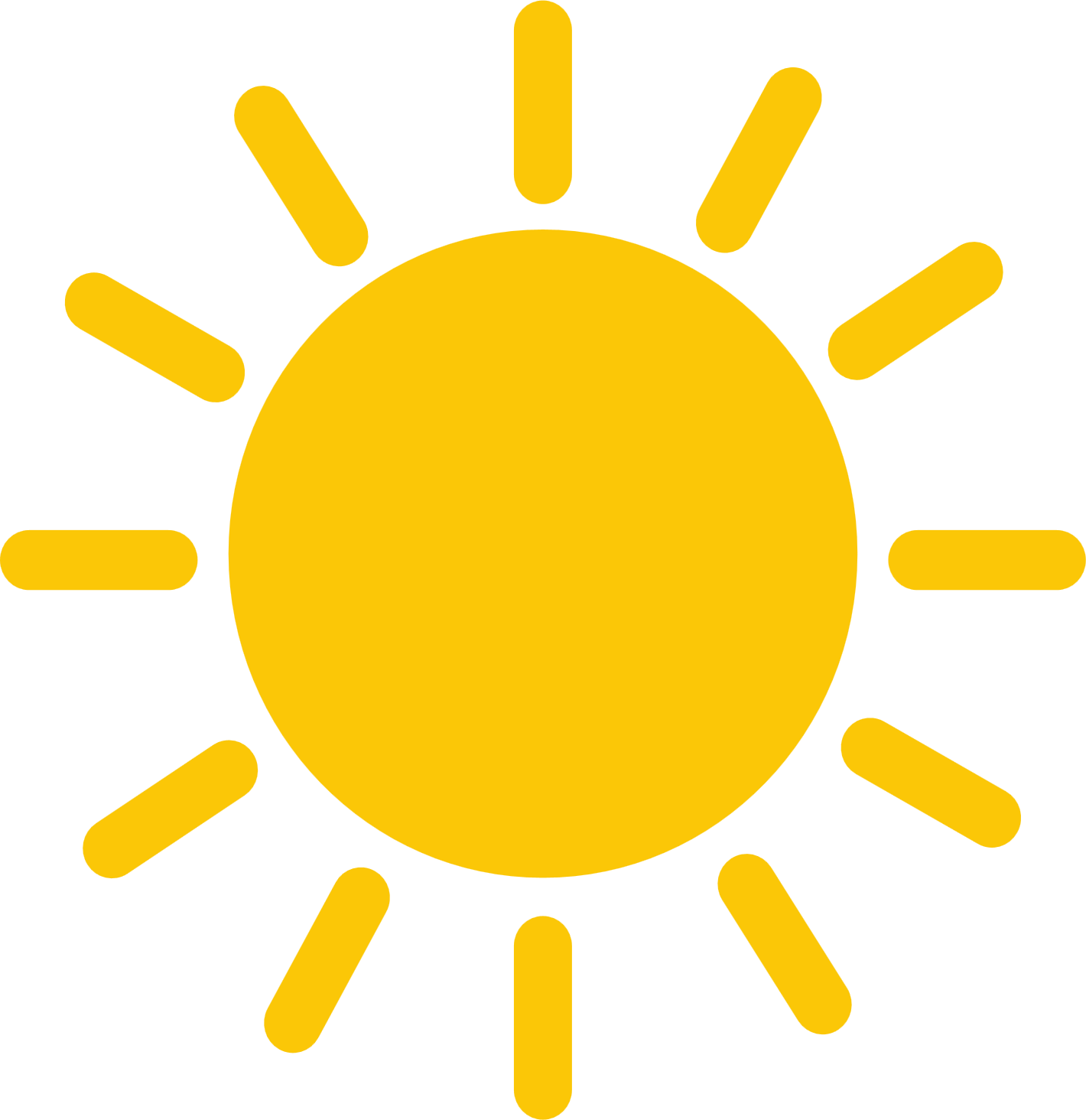 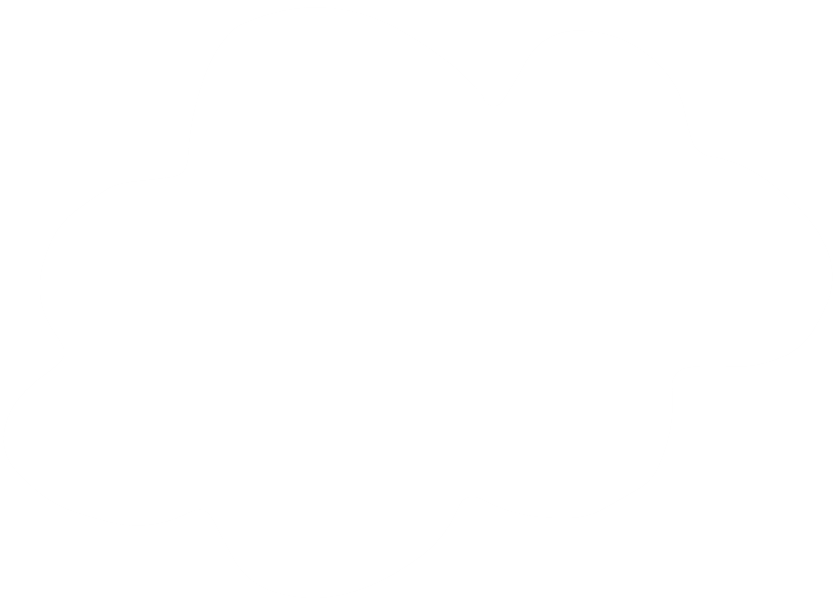 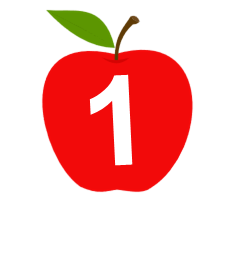 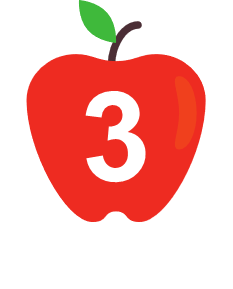 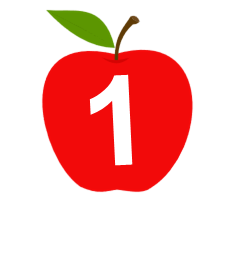 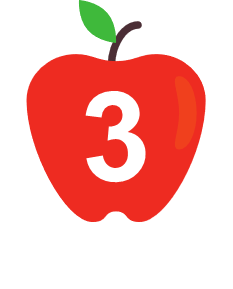 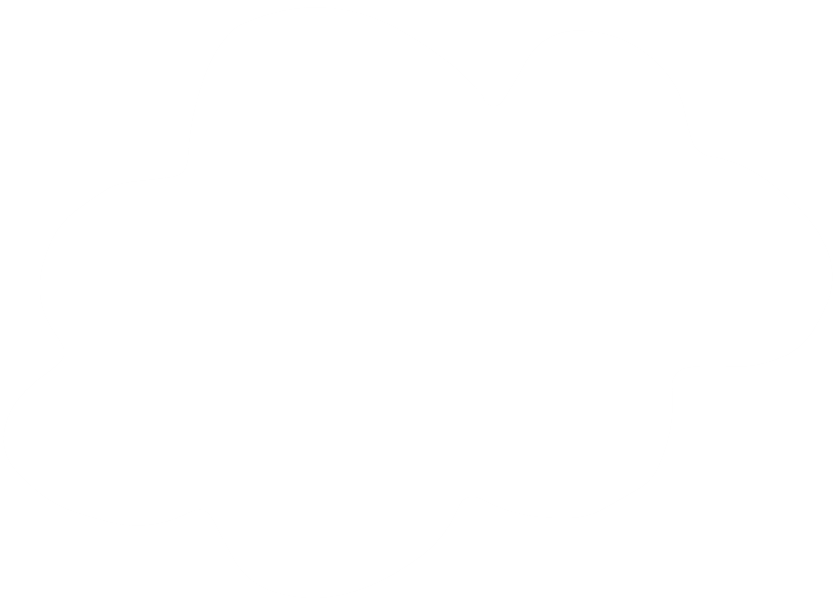 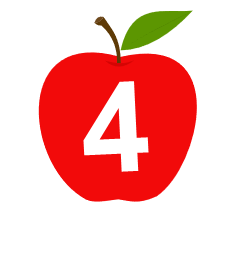 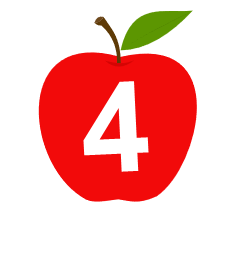 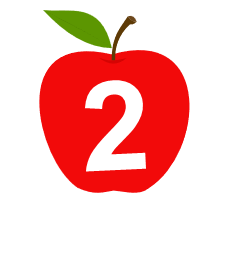 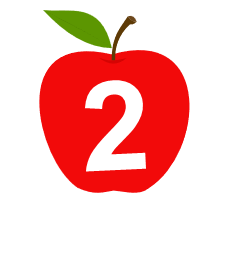 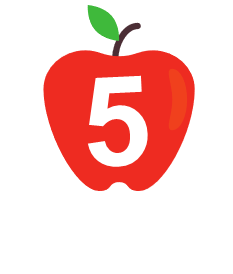 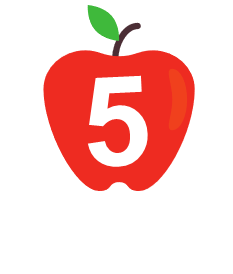 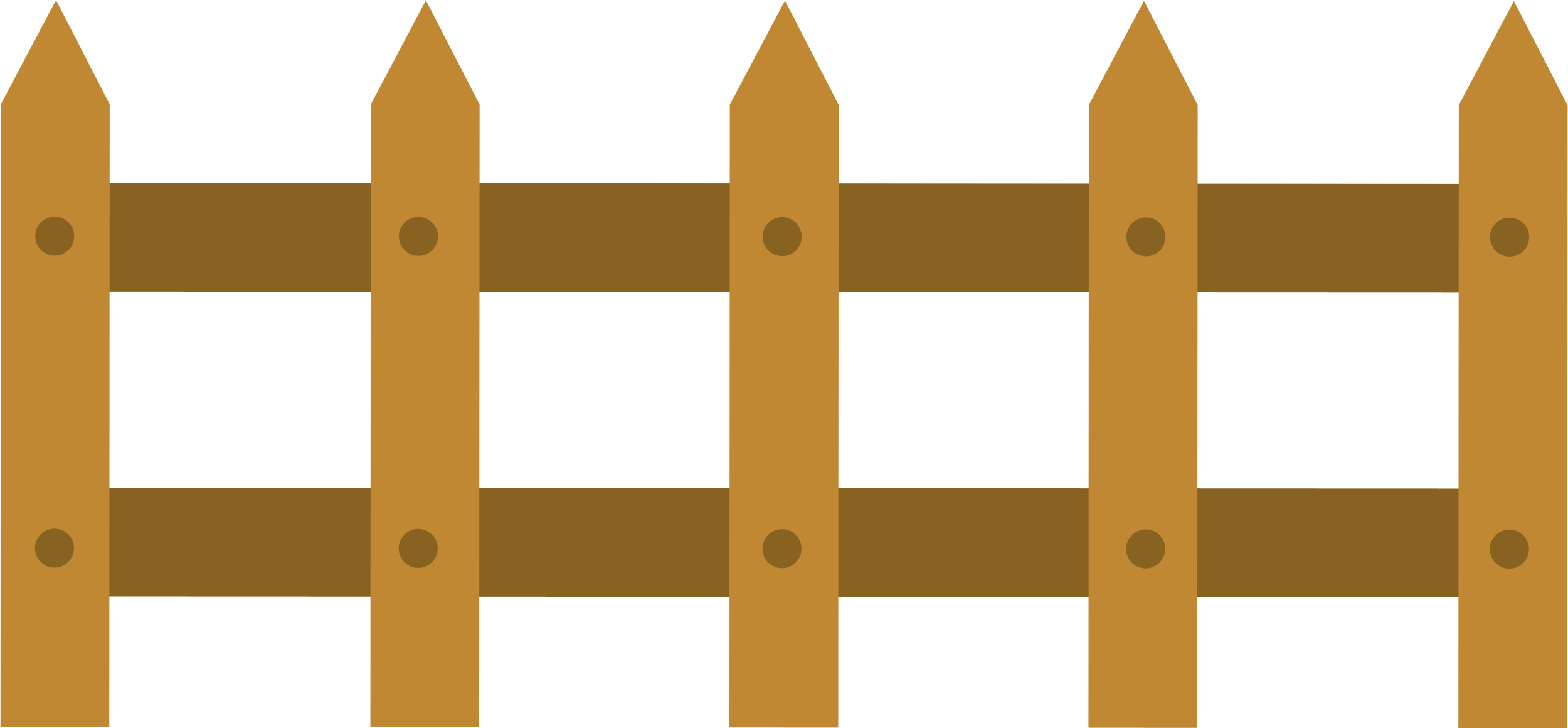 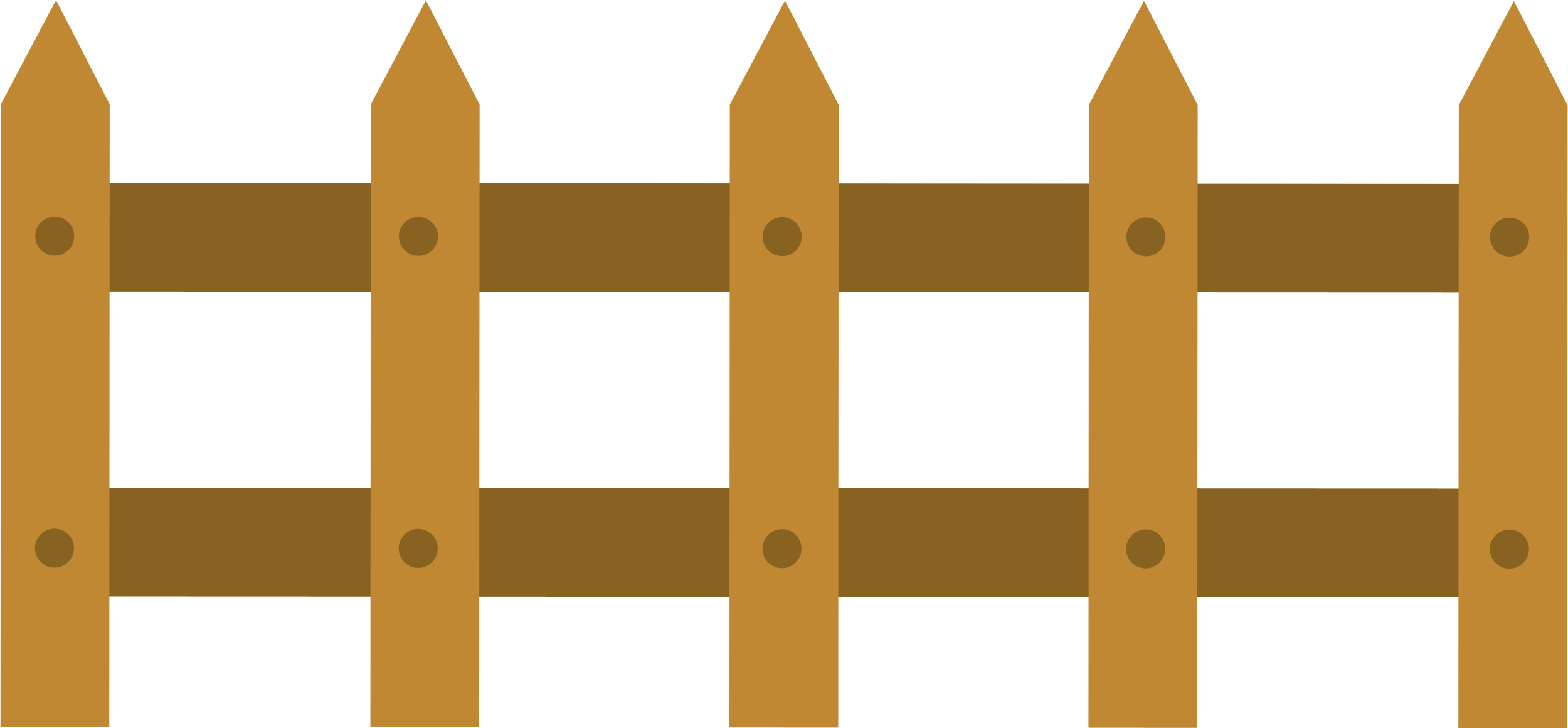 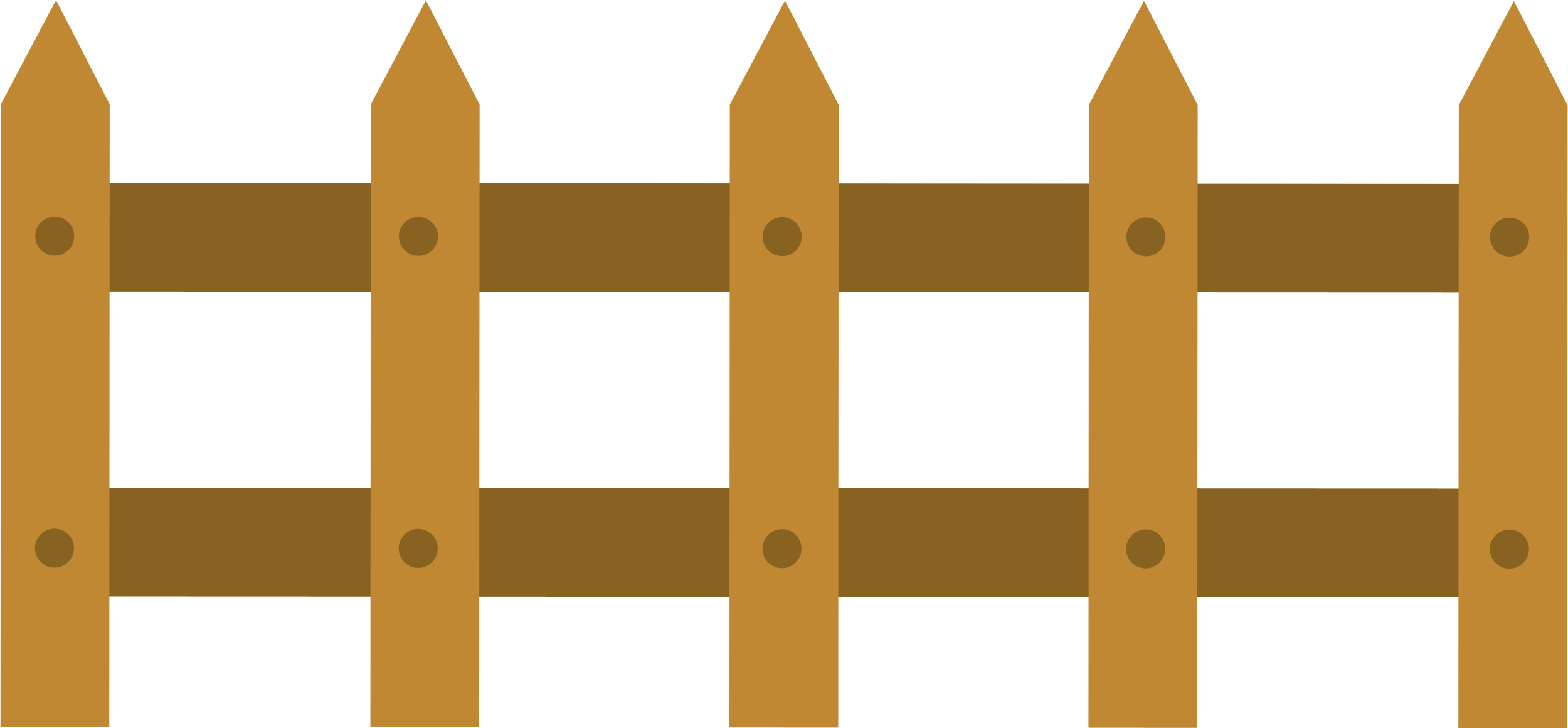 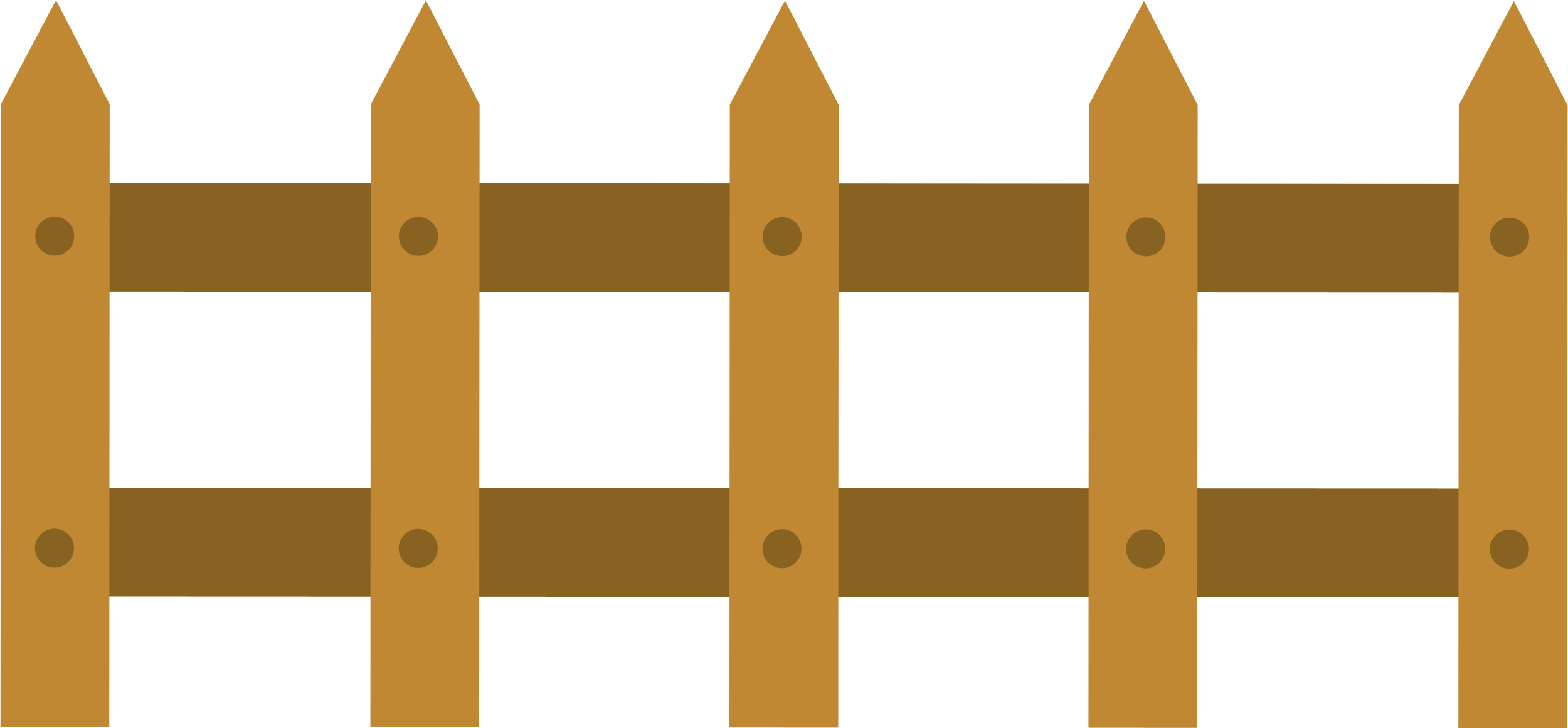 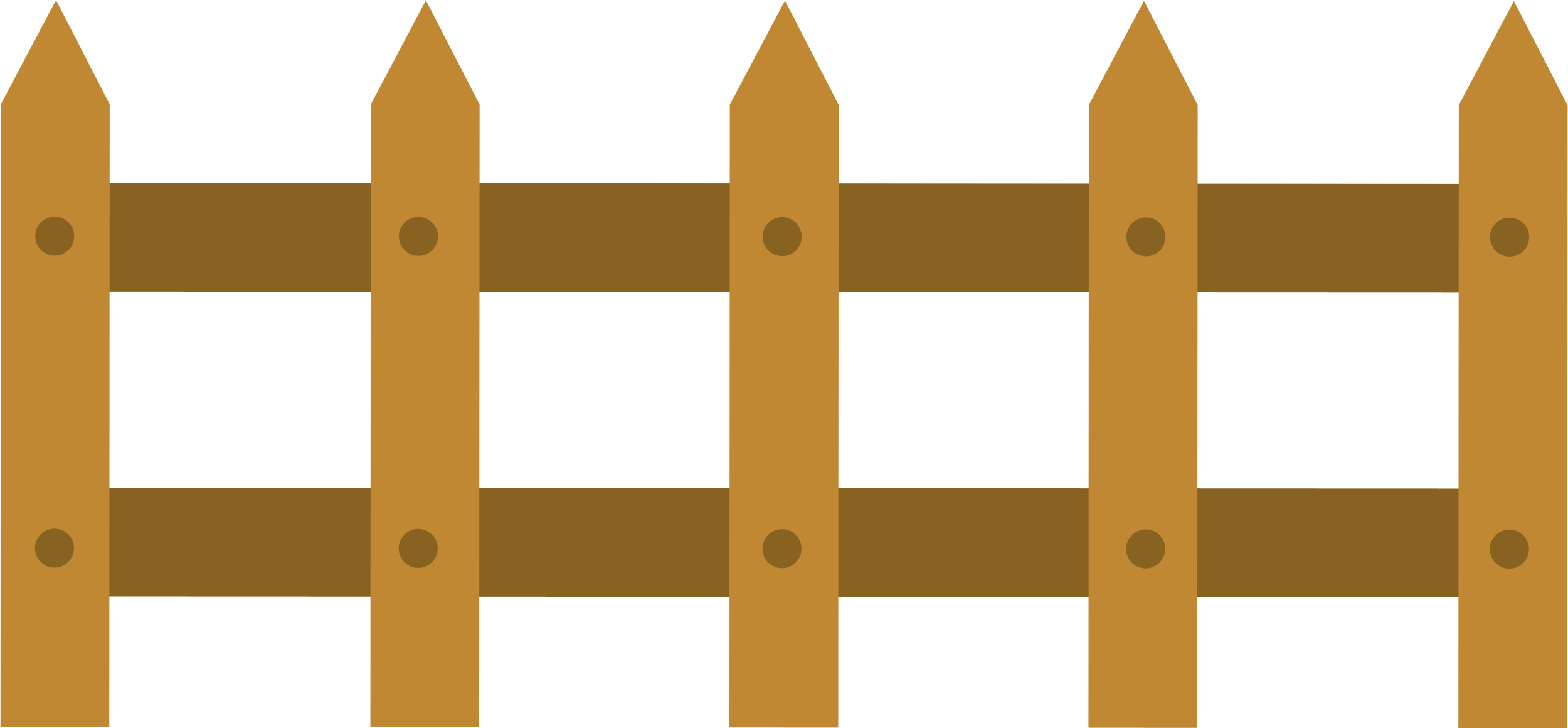 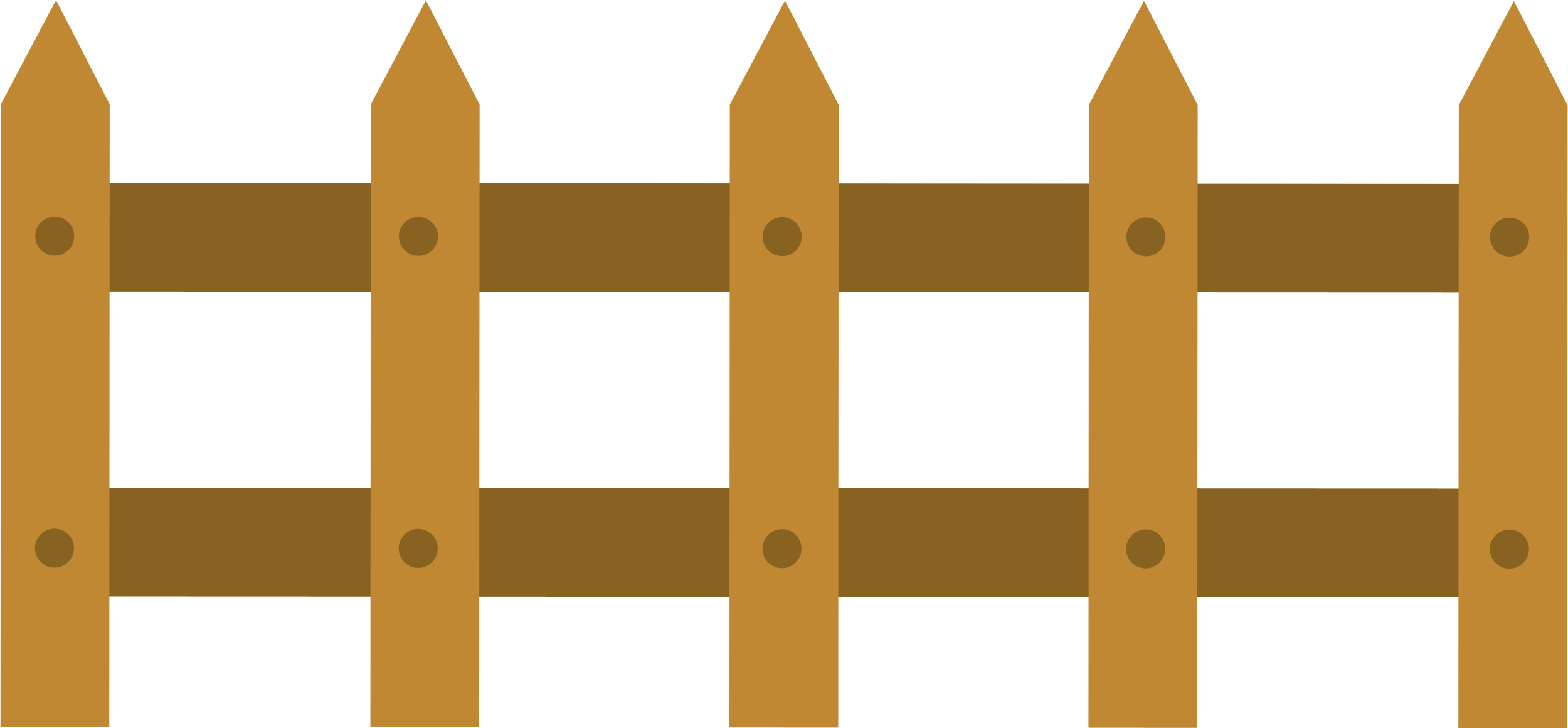 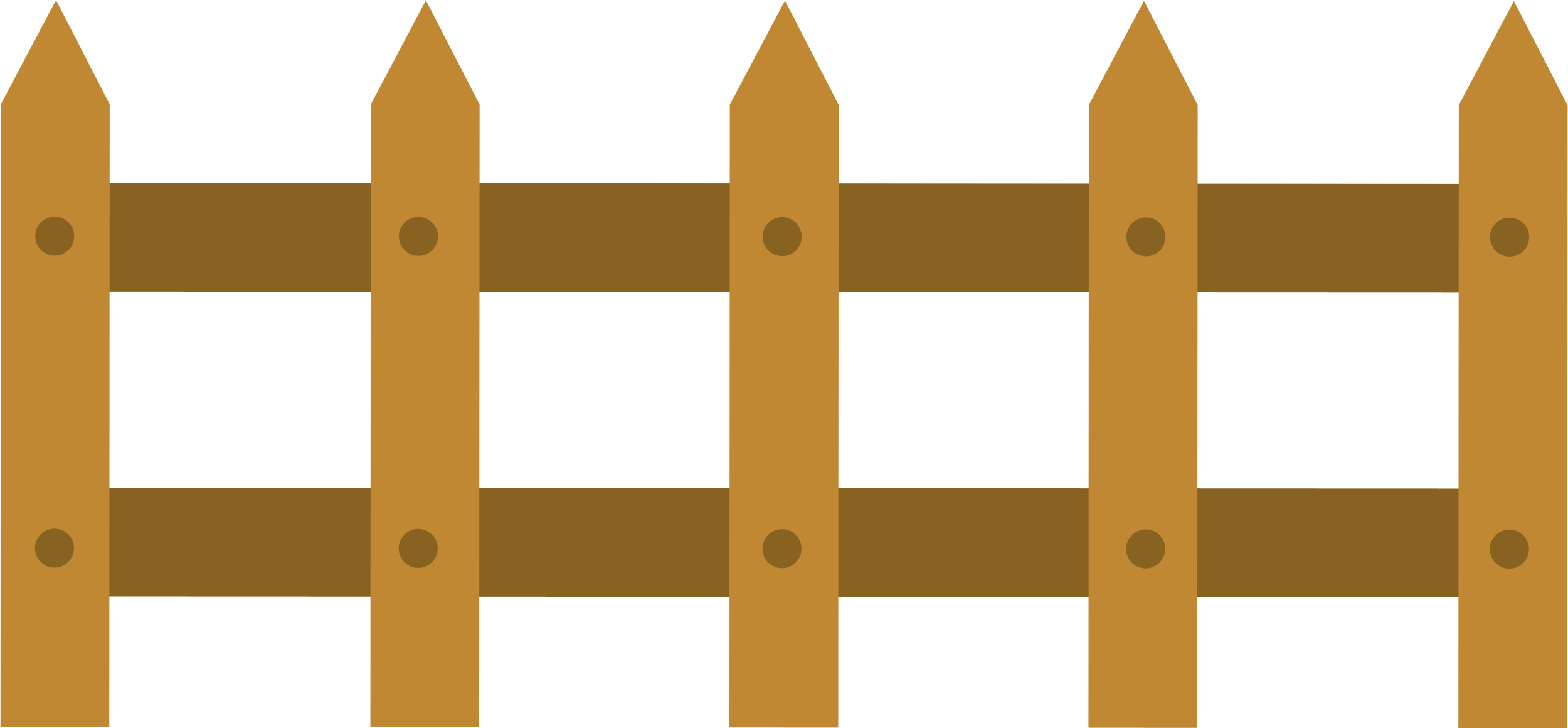 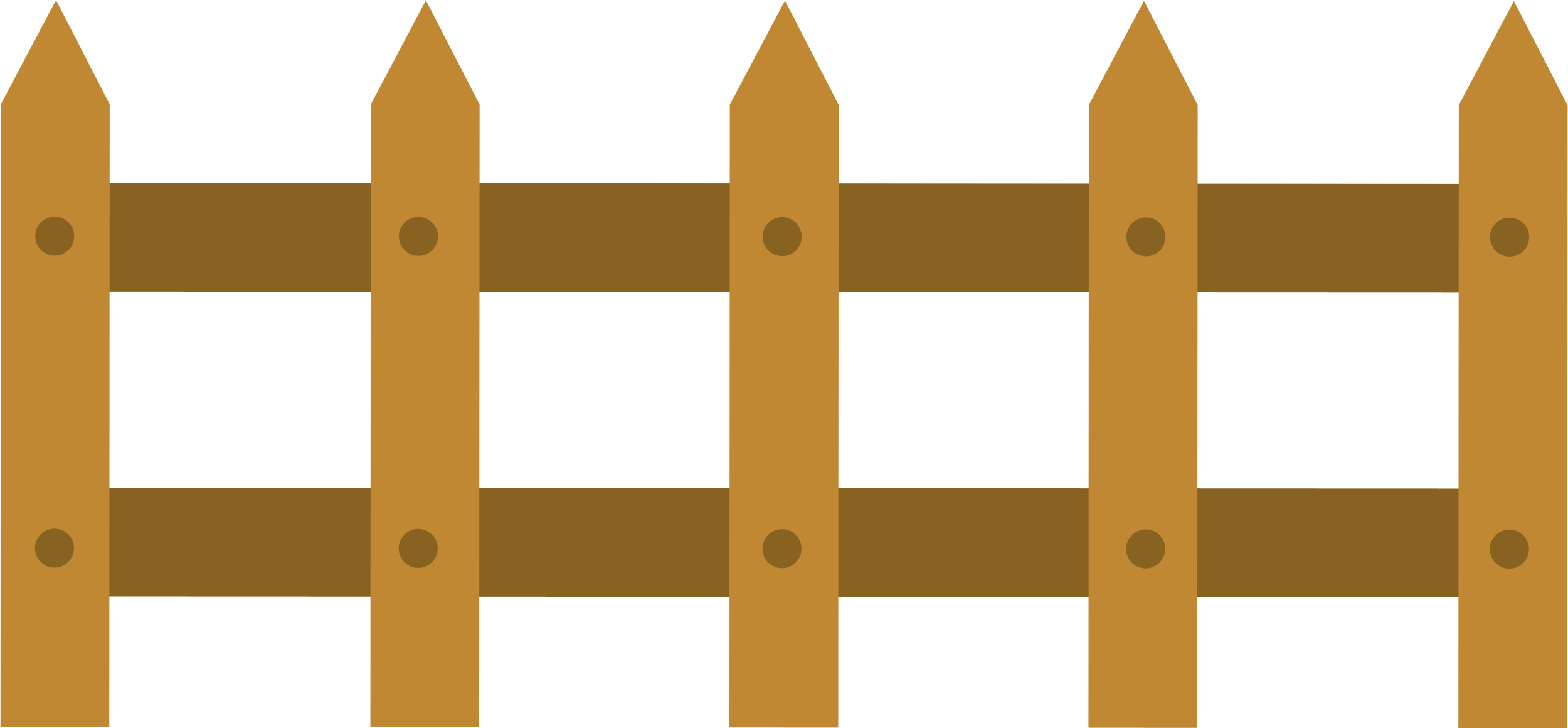 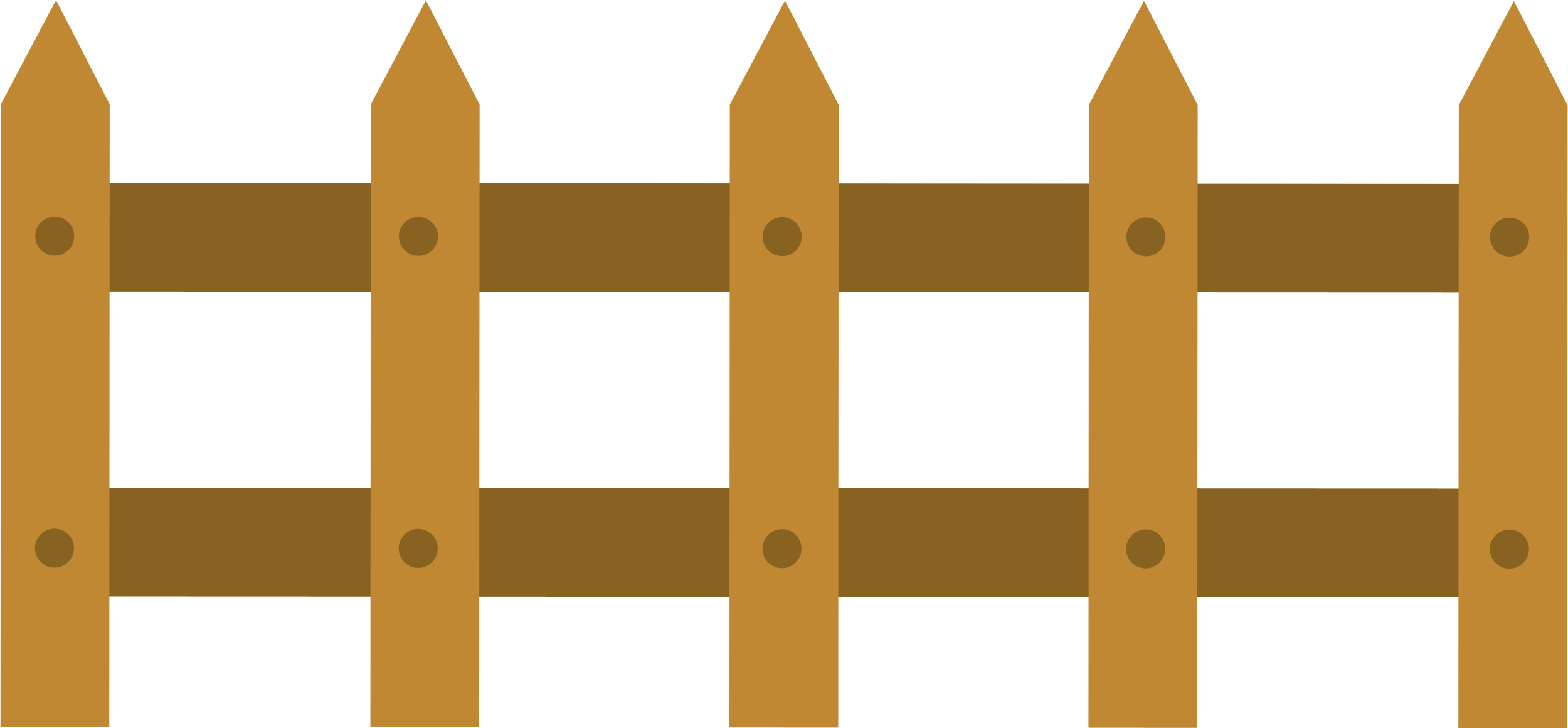 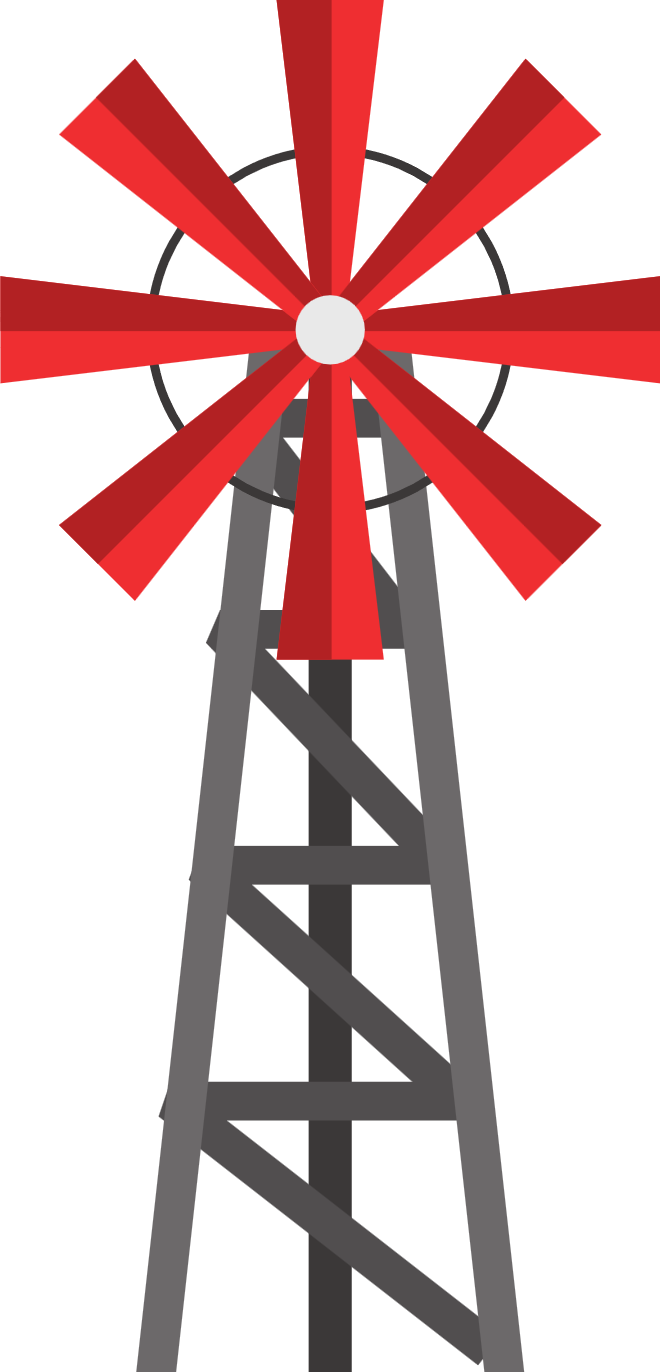 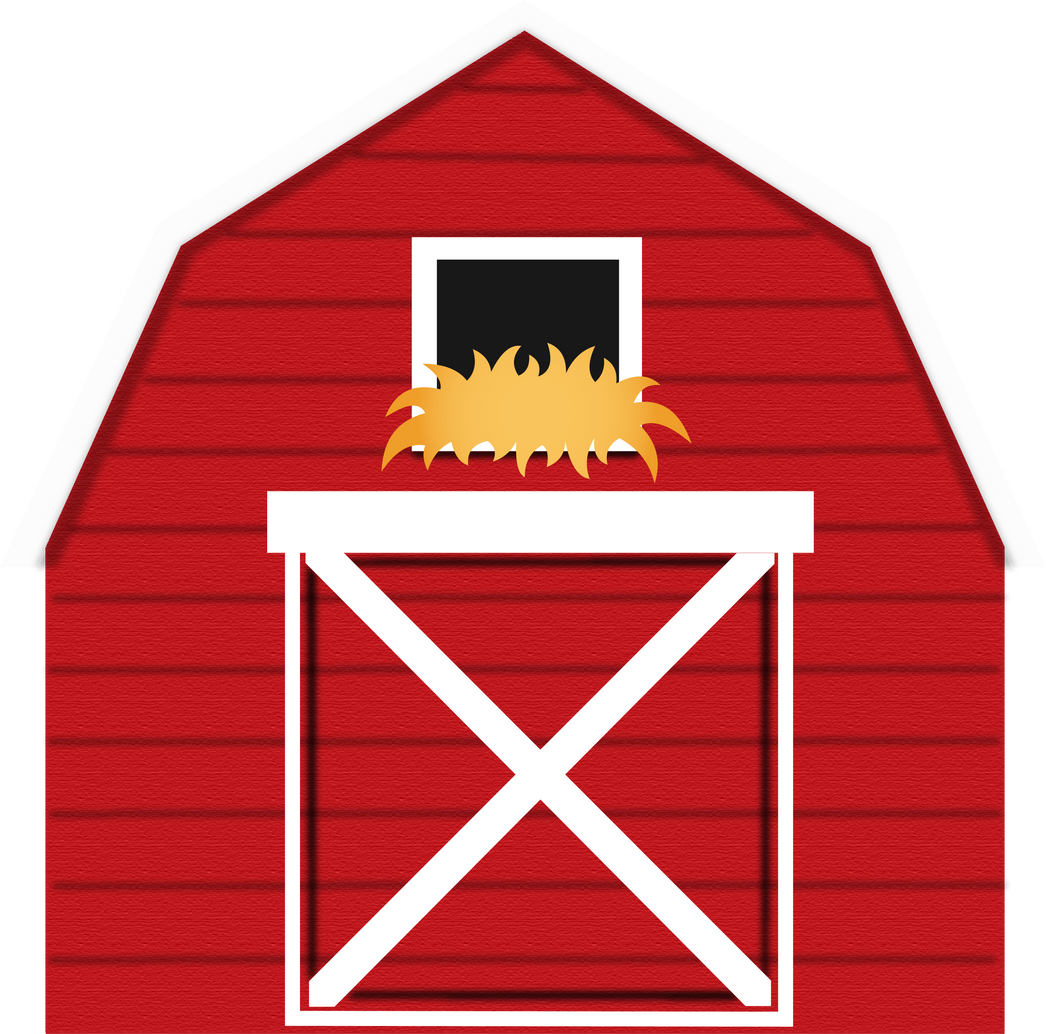 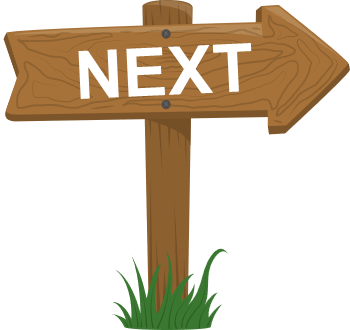 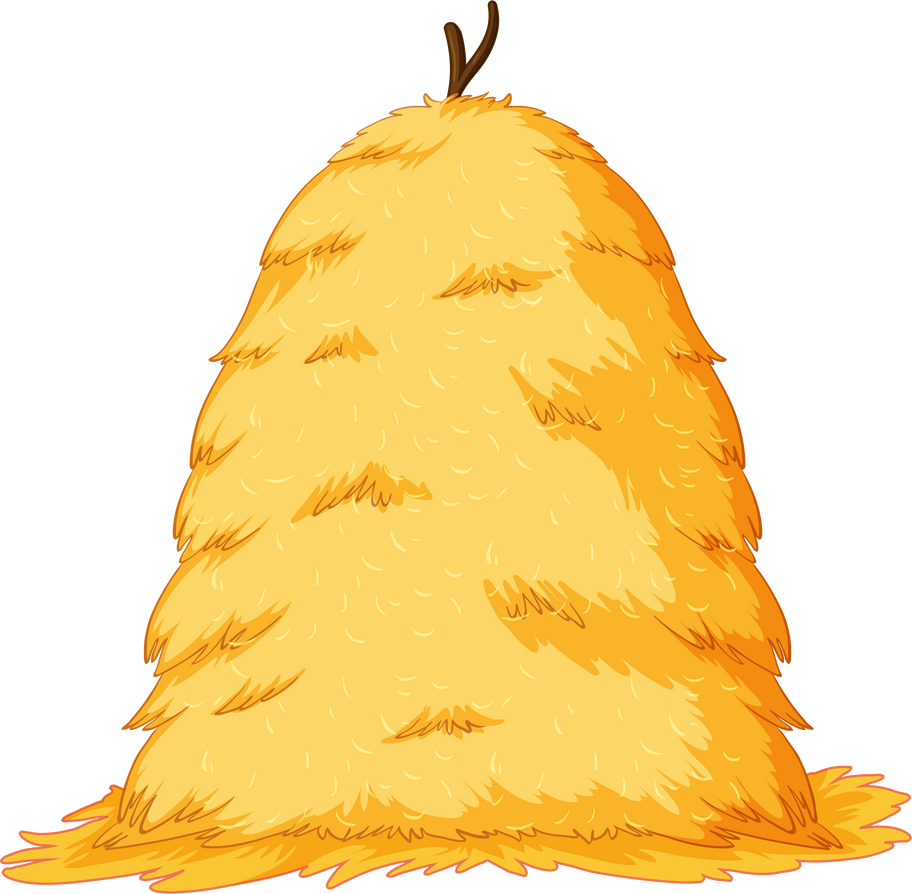 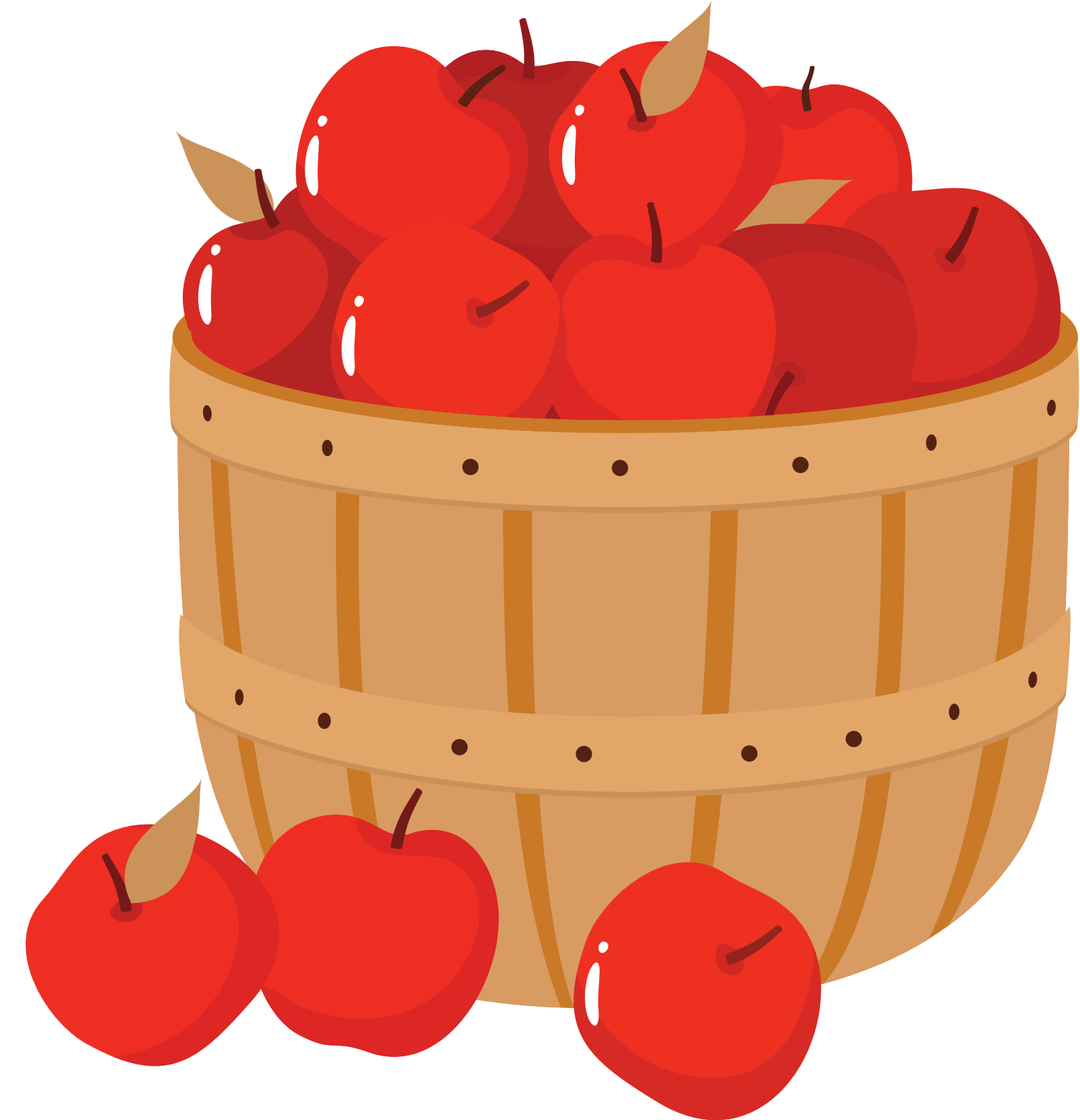 Câu 1: Phẩm chất cần thiết của nghề bác sĩ là:
B. trung thực, đáng tin cậy
A. đặt mục tiêu giáo dục tiểu học lên hàng đầu
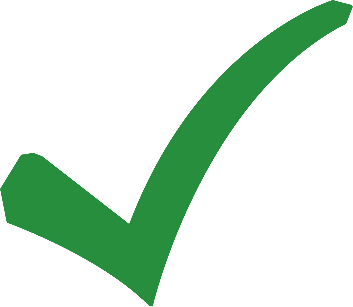 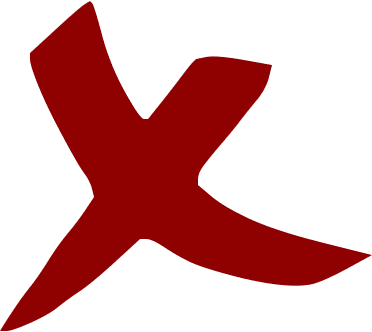 C. chăm chỉ, ham học hỏi và có kĩ năng sáng tạo
D. tác phong nhanh nhẹn, linh hoạt
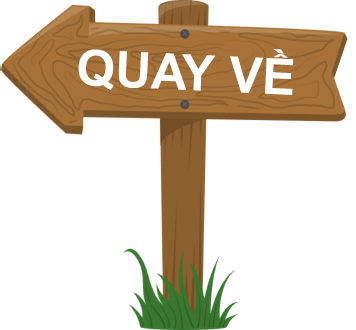 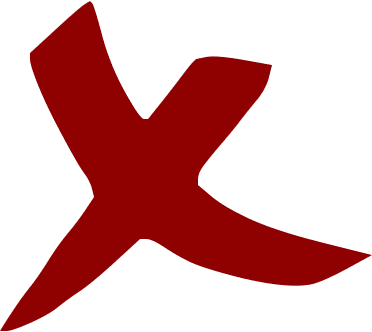 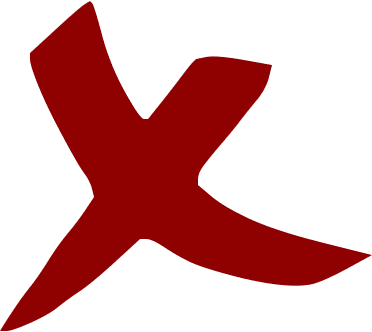 Câu 2: Phẩm chất cần thiết của nghề hướng dẫn viên du lịch là:
B. trung thực, đáng tin cậy
A. đặt mục tiêu giáo dục tiểu học lên hàng đầu
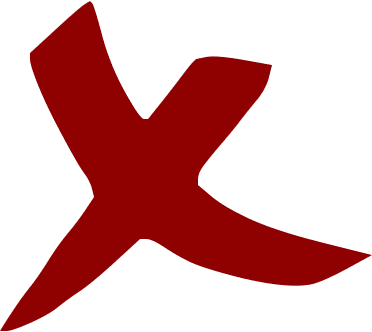 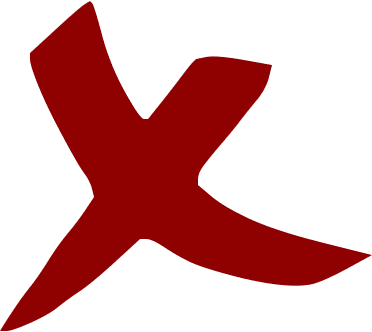 C. chăm chỉ, ham học hỏi và có kĩ năng sáng tạo
D. tác phong nhanh nhẹn, linh hoạt
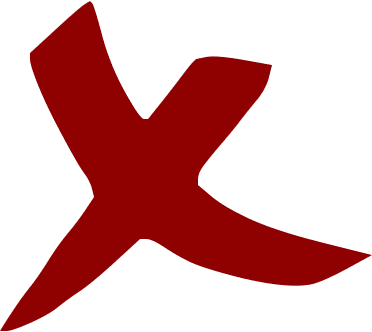 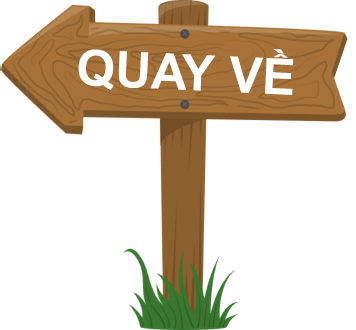 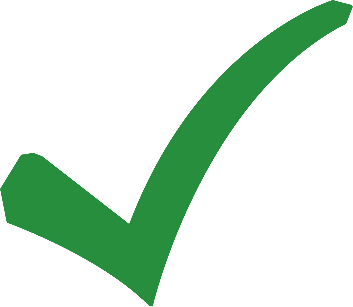 Câu 3: Ý nào sau đây không phải là năng lực cần thiết của nghề bác sĩ?
A. năng lực chuyên môn
B. thường xuyên học hỏi, cập nhật kiến thức và kĩ năng mới về y học
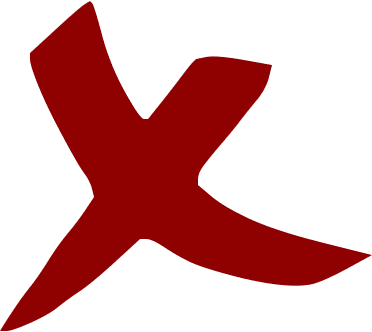 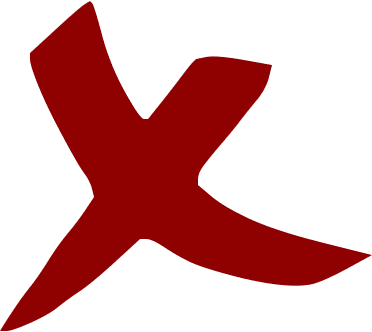 C. yêu quý nghề hướng dẫn du lịch
D. sức khỏe thể chất và tinh thần tốt
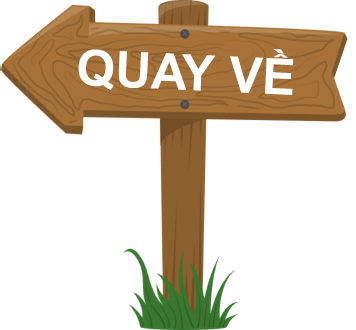 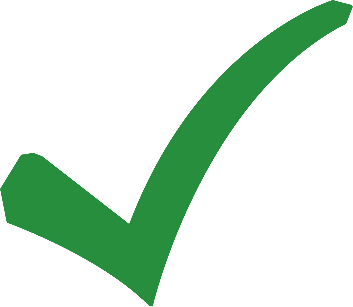 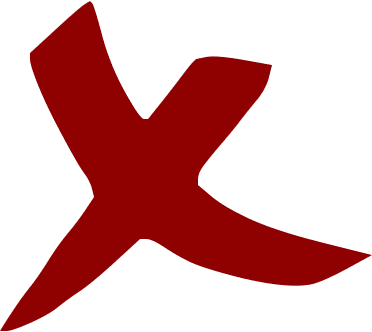 Câu 4: Việc làm đặc trưng của nhà thiết kế thời trang là:
B. tư vấn tâm lí
A. tìm ra xu hướng mới của ngành công nghệ thông tin
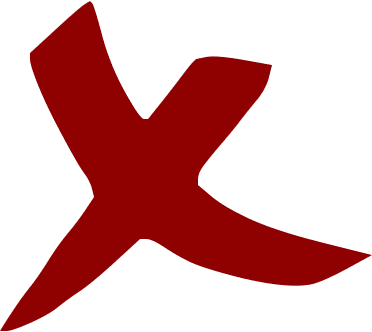 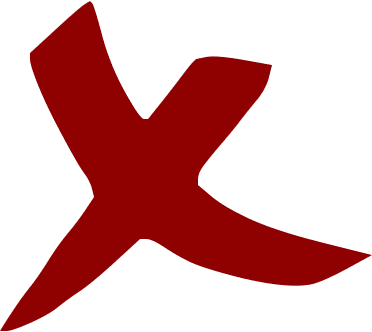 C. nghiên cứu thị trường, tìm ra xu hướng mới trong ngành thời trang
D. chở khách, giao hàng
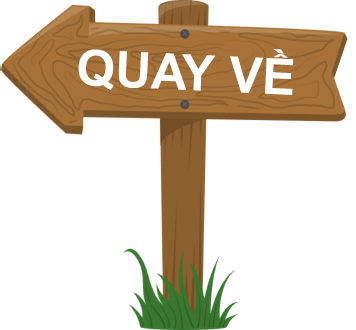 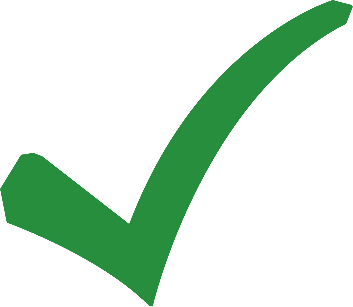 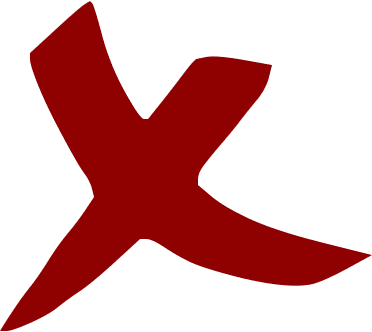 Câu 5: Để vượt qua thách thức người làm nghề phải đối mặt, người làm nghề cần phải làm gì?
A. thường xuyên rèn luyện các phẩm chất, năng lực của mình
B. học tập chăm chỉ
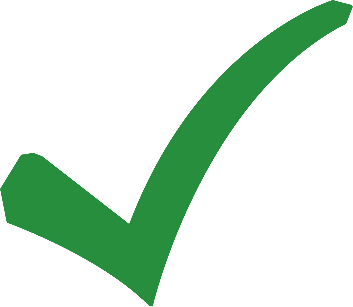 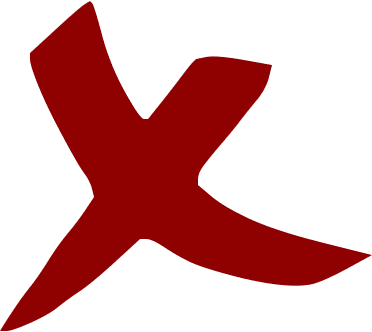 C. chủ động luyện tập, vượt qua khó khăn thử thách
D. lập kế hoạch rèn luyện chi tiết
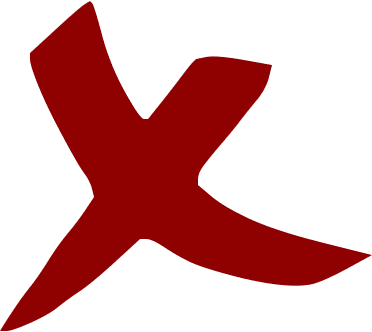 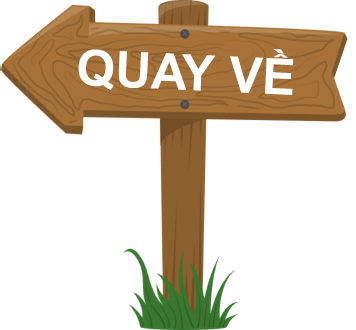 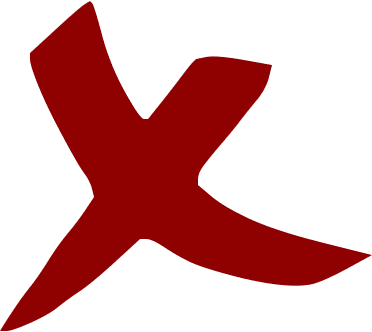 VẬN DỤNG
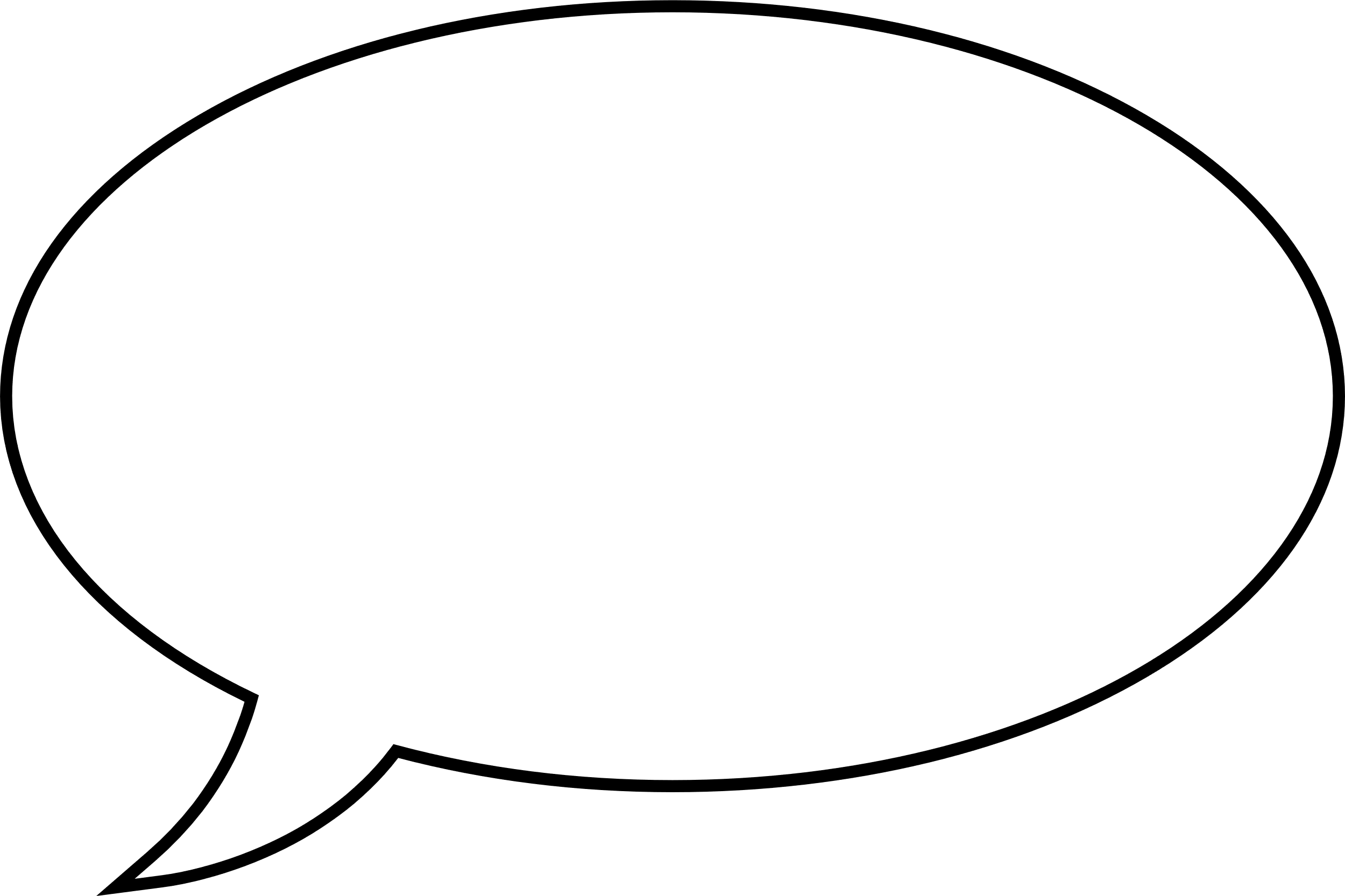 Nhiệm vụ về nhà
Em hãy chỉ ra những thách thức, phẩm chất, năng lực cần có của người làm nghề nhà trị liệu tâm lí.
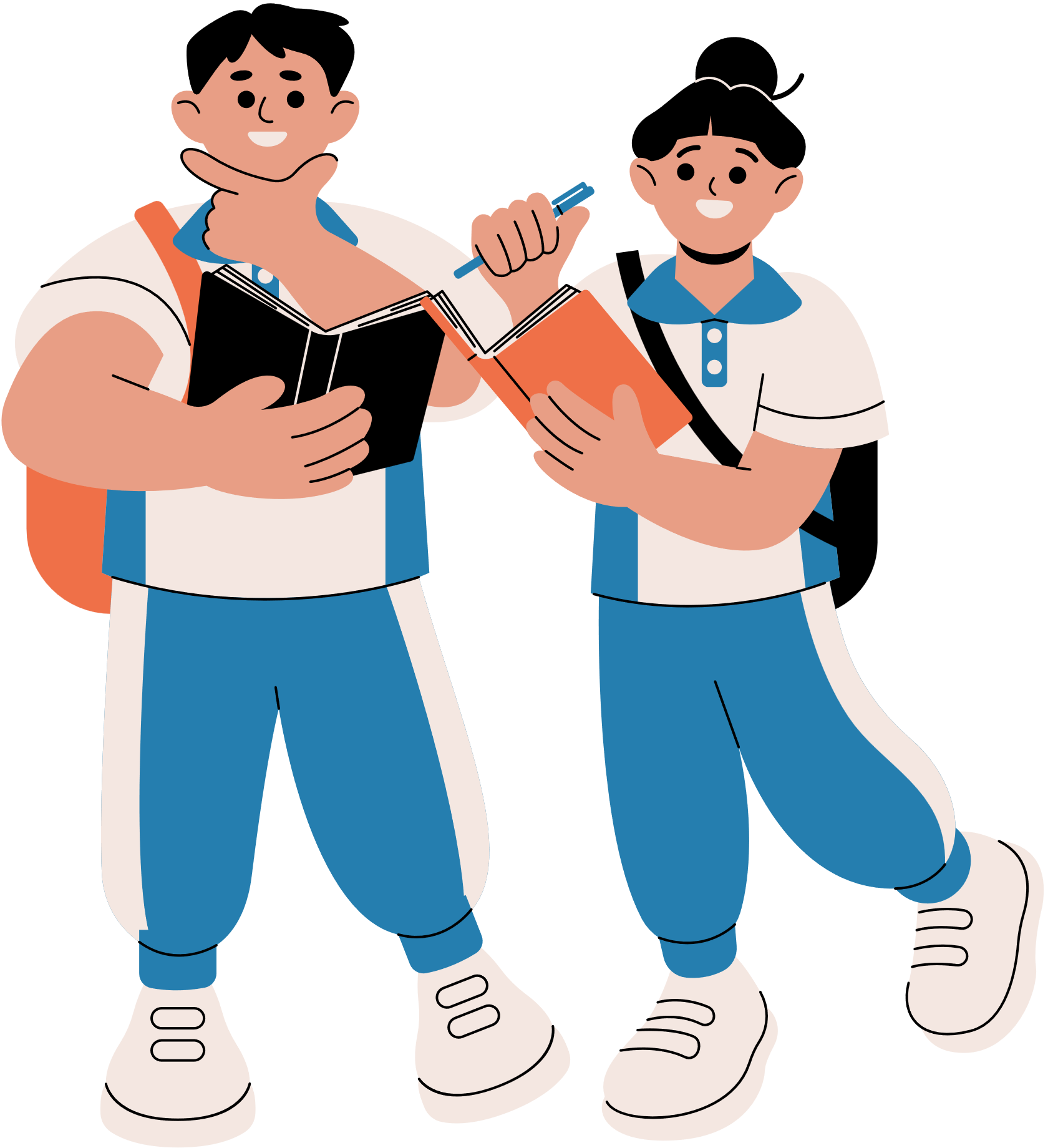 THÔNG ĐIỆP
Mỗi giai đoạn của xã hội sẽ xuất hiện những nghề nghiệp phổ biến khác nhau, tùy thuộc vào nhu cầu và sự phát triển của xã hội.
Nghề nào cũng có những thách thức mà người làm nghề phải đối mặt. Để vượt qua các thách thức đó, người làm nghề cần thường xuyên rèn luyện các phẩm chất, năng lực của mình.
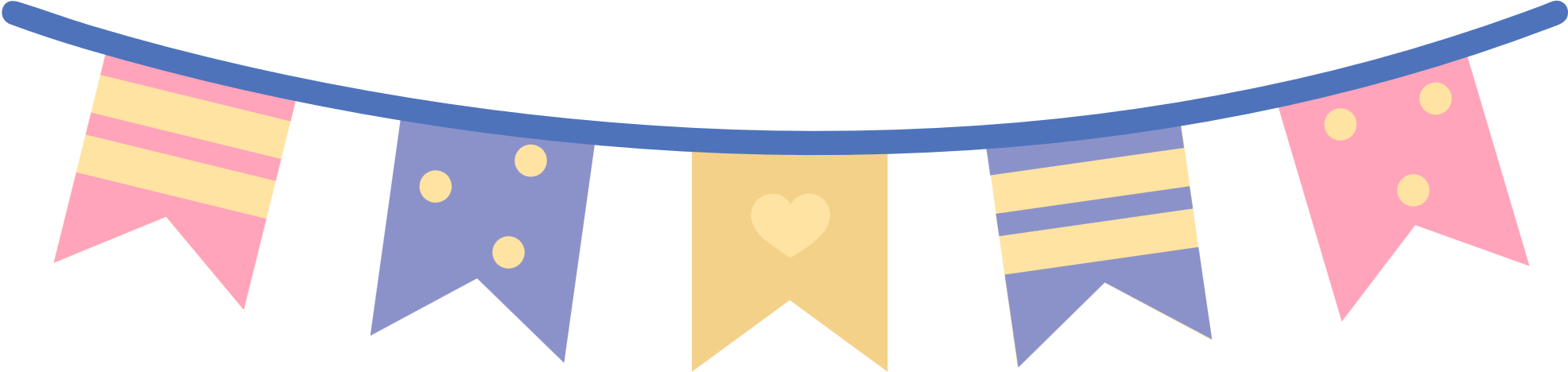 Ôn lại kiến thức đã học.
Hoàn thành nhiệm vụ được giao ở phần Vận dụng.
Đọc và tìm hiểu trước nội dung Hoạt động giáo dục theo chủ đề: Hành trang nghề nghiệp tương lai.
HƯỚNG DẪN VỀ NHÀ
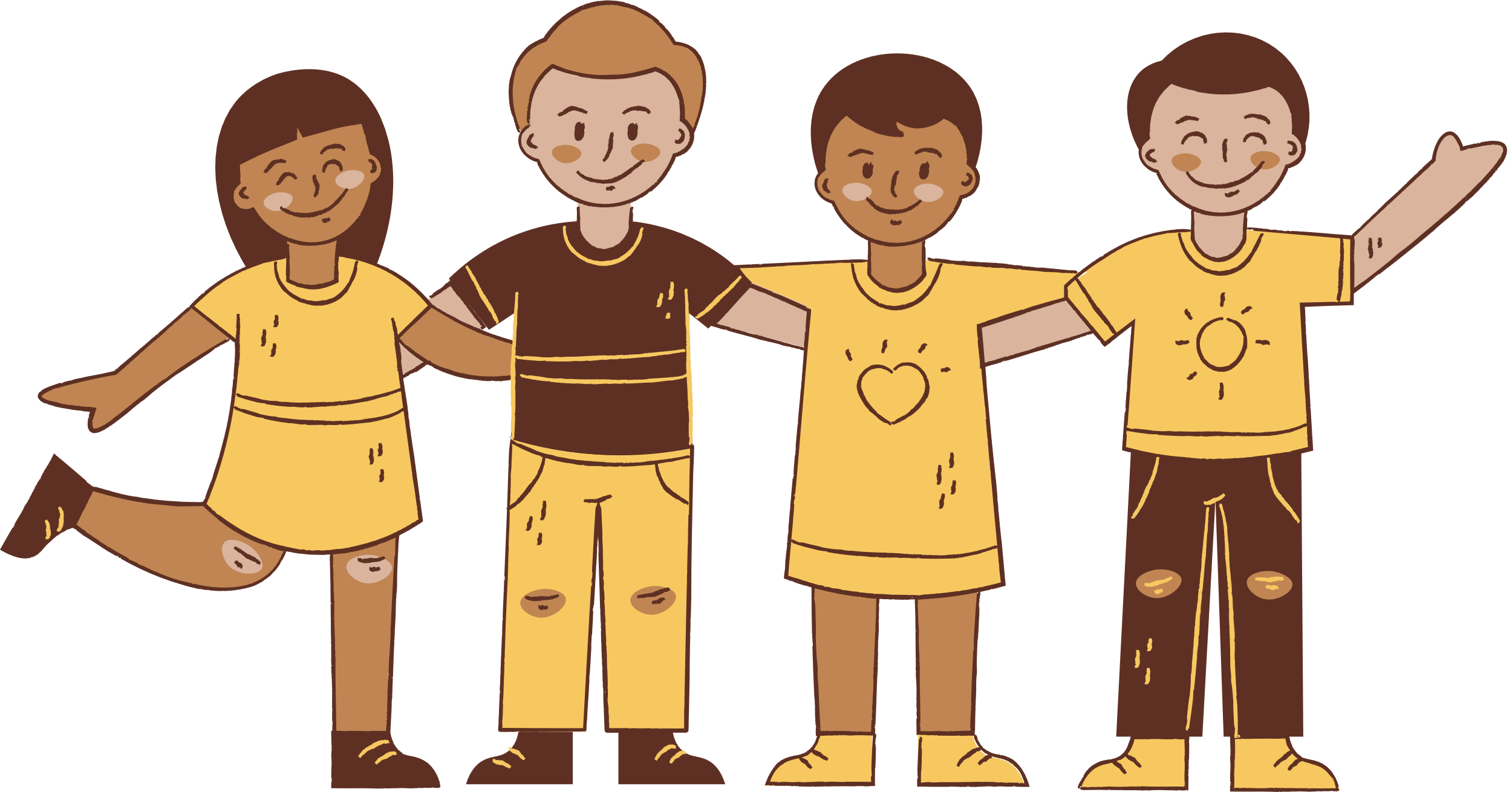 CẢM ƠN CÁC EM ĐÃ LẮNG NGHE, HẸN GẶP LẠI Ở TIẾT HỌC SAU!